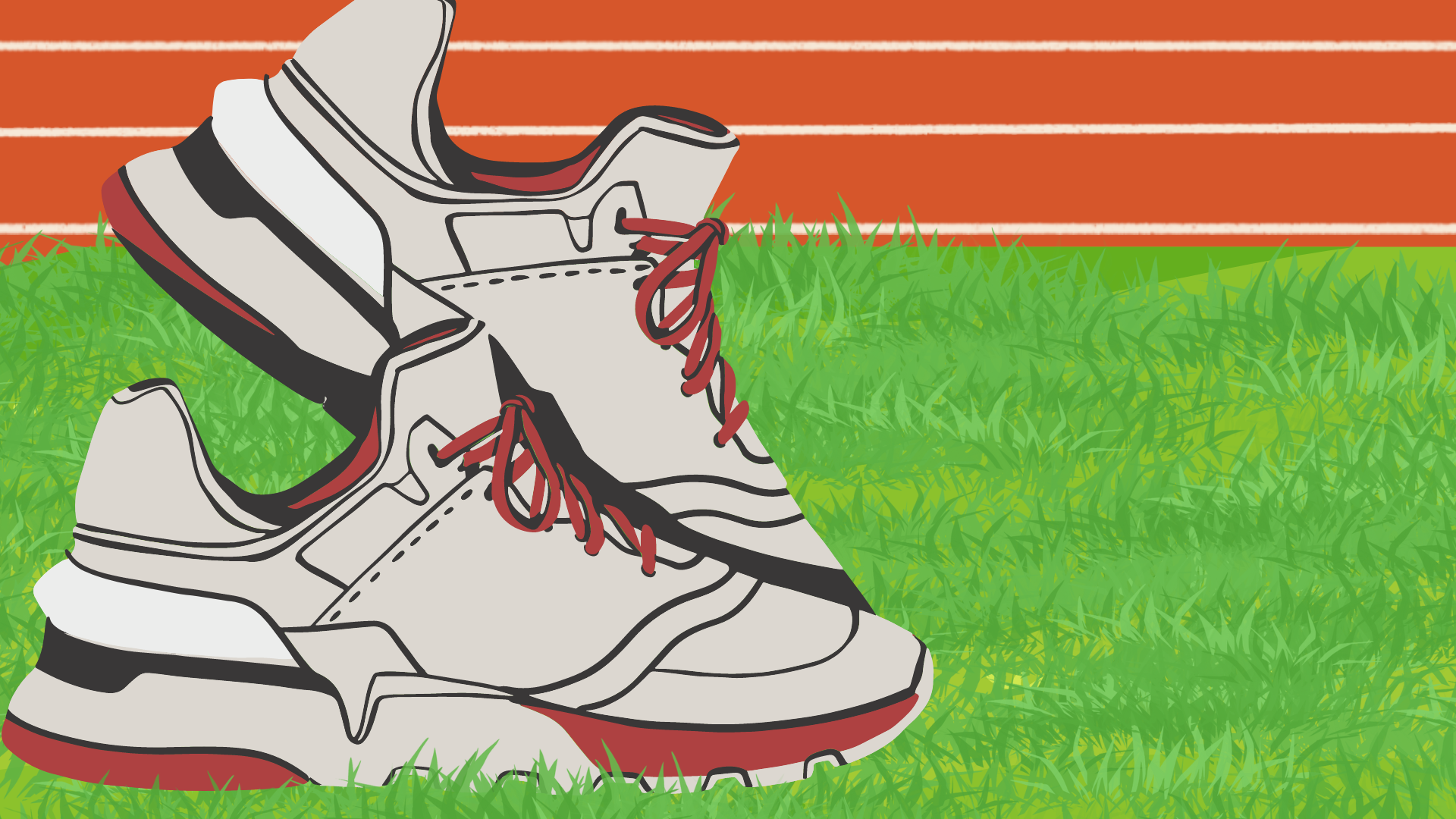 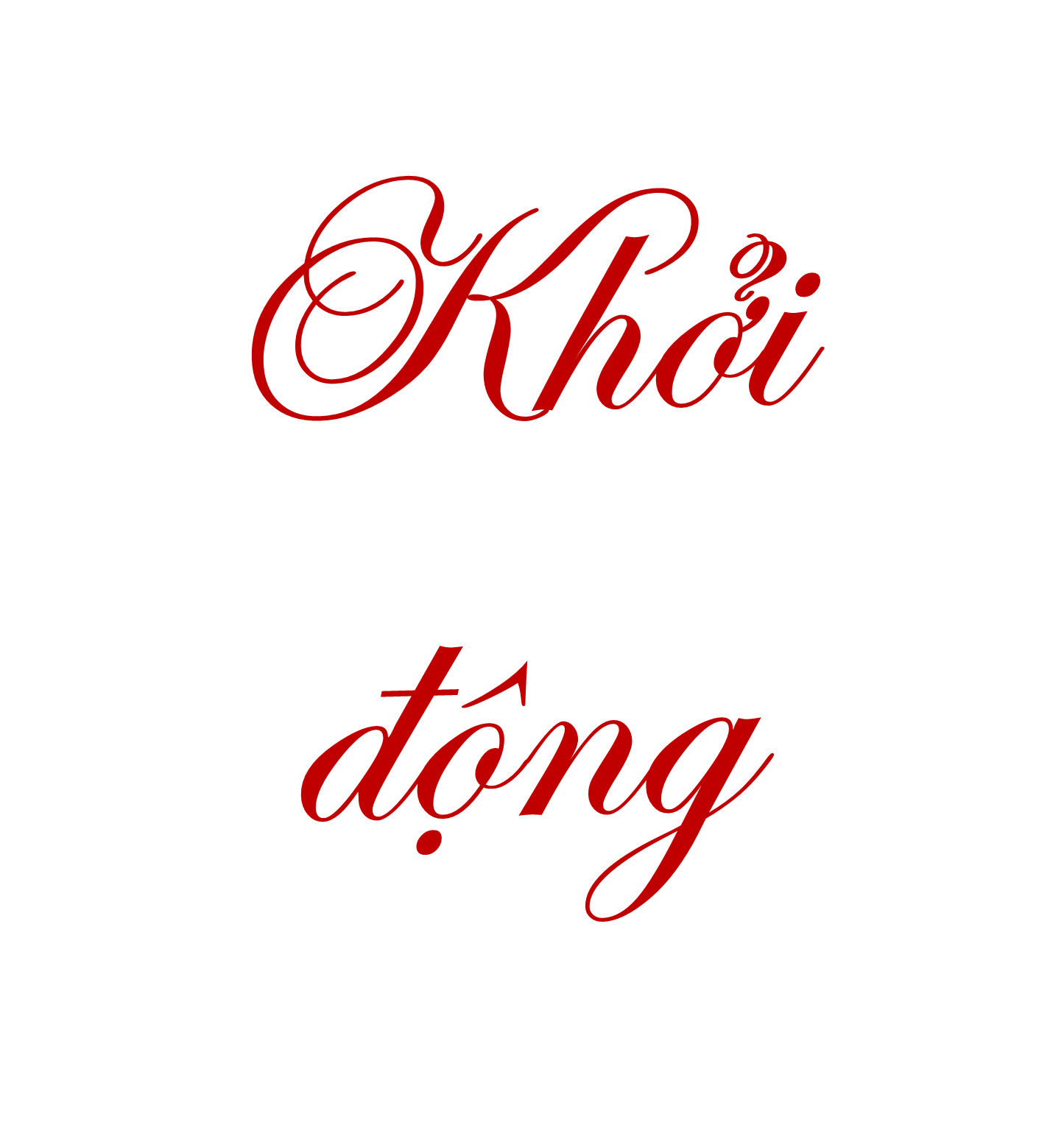 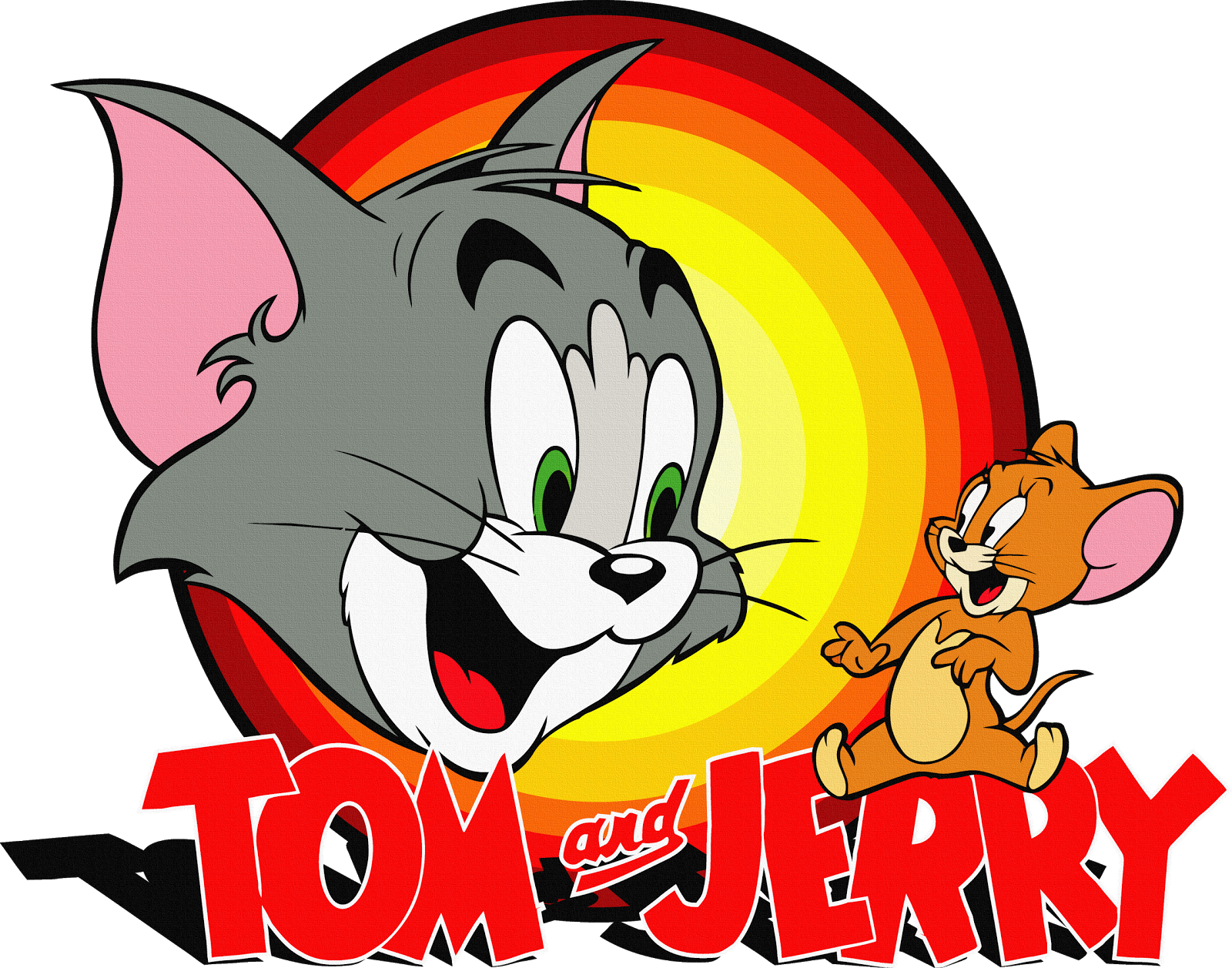 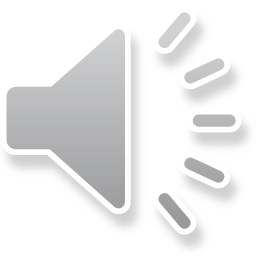 6,9 : 0,23 = ?
50
30
40
20
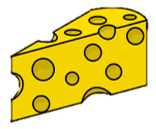 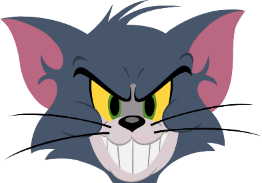 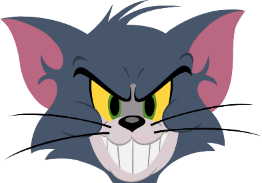 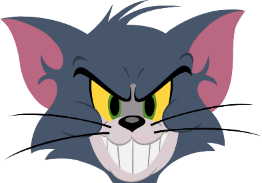 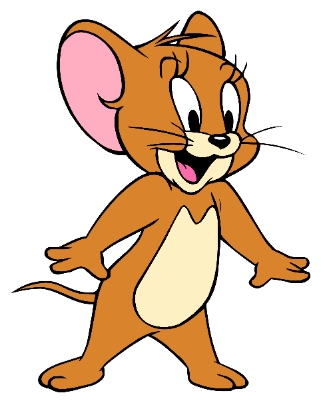 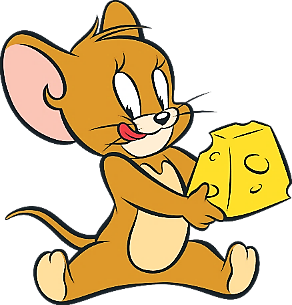 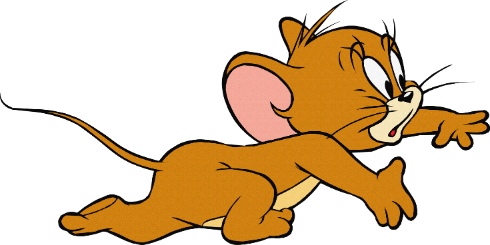 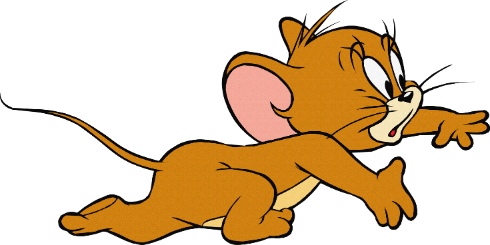 0,36 : 0,12 = ?
5
4
3
2
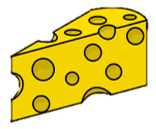 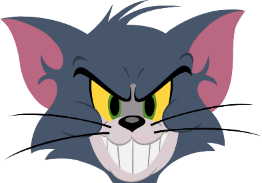 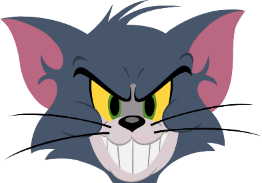 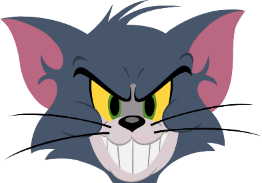 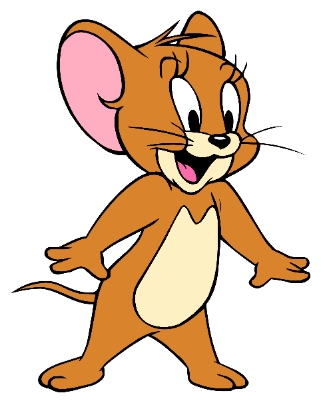 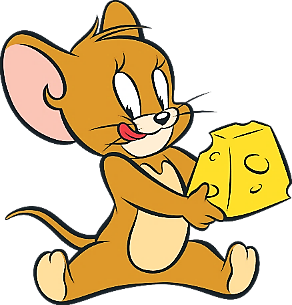 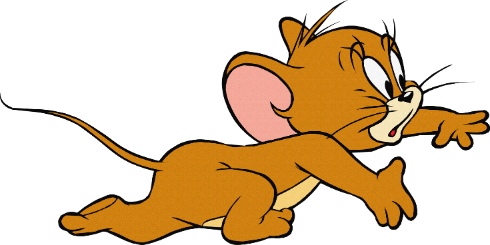 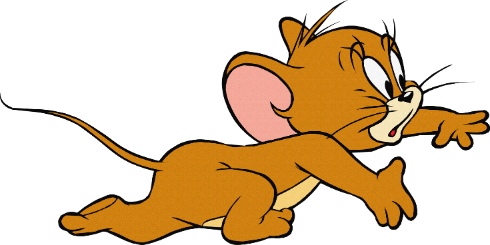 11 : 4 = ?
2,65
2,75
2,55
2,25
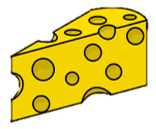 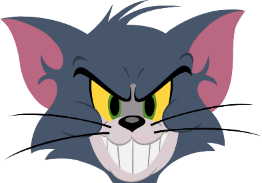 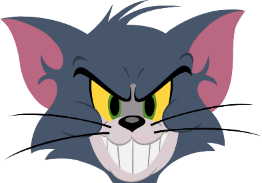 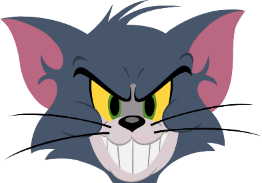 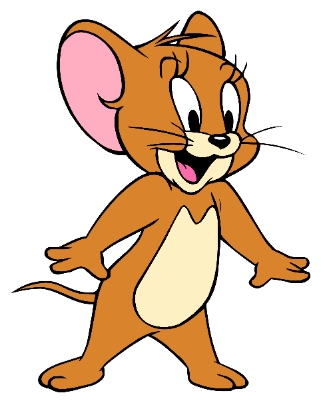 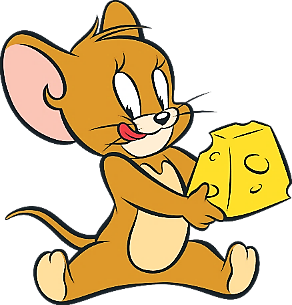 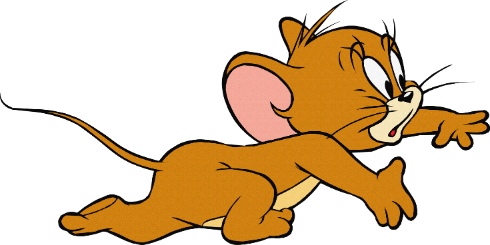 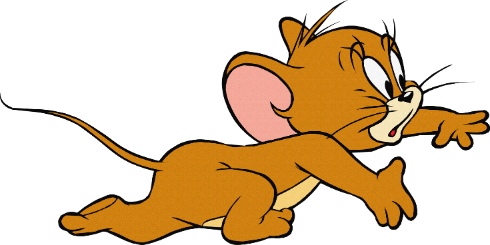 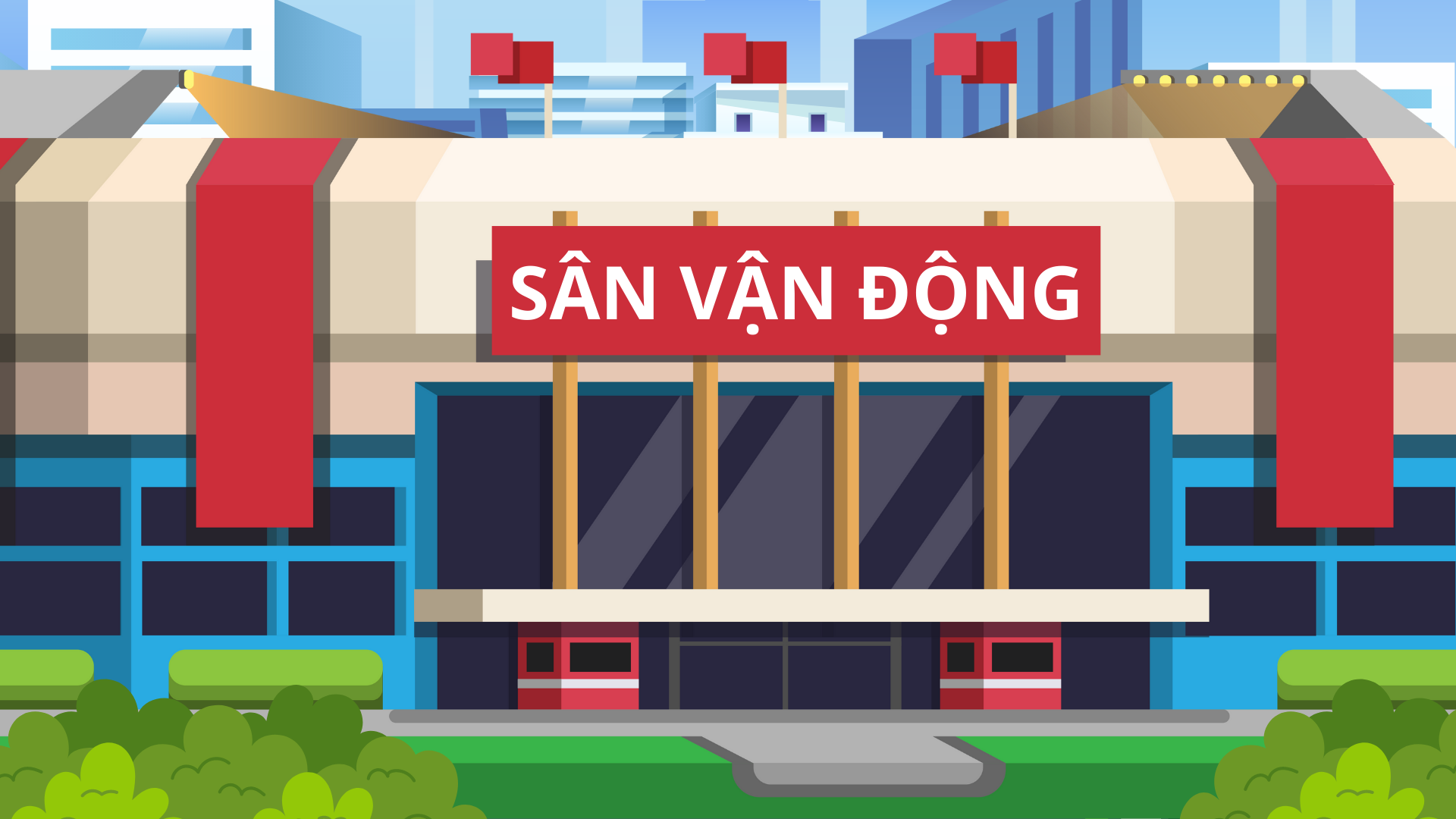 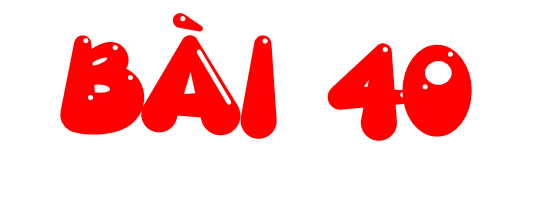 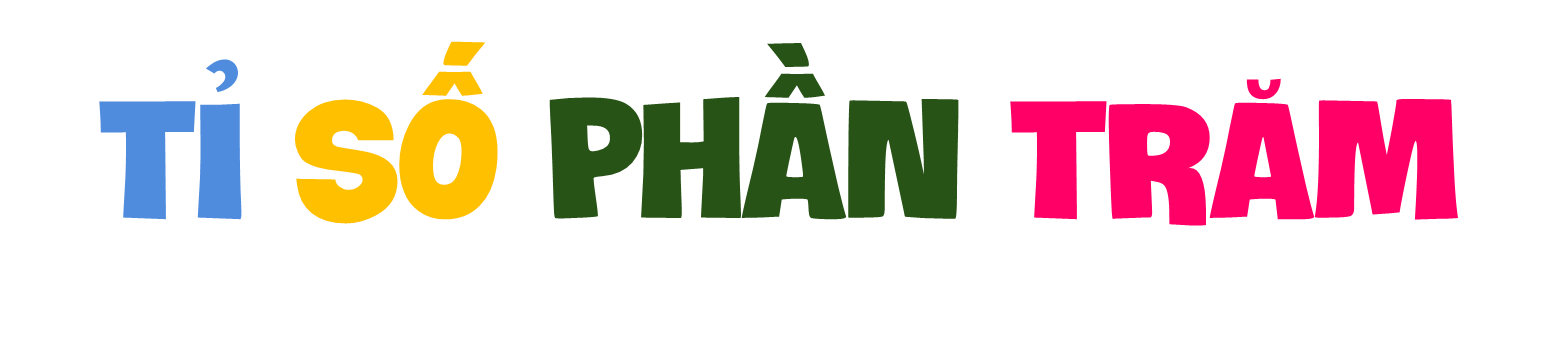 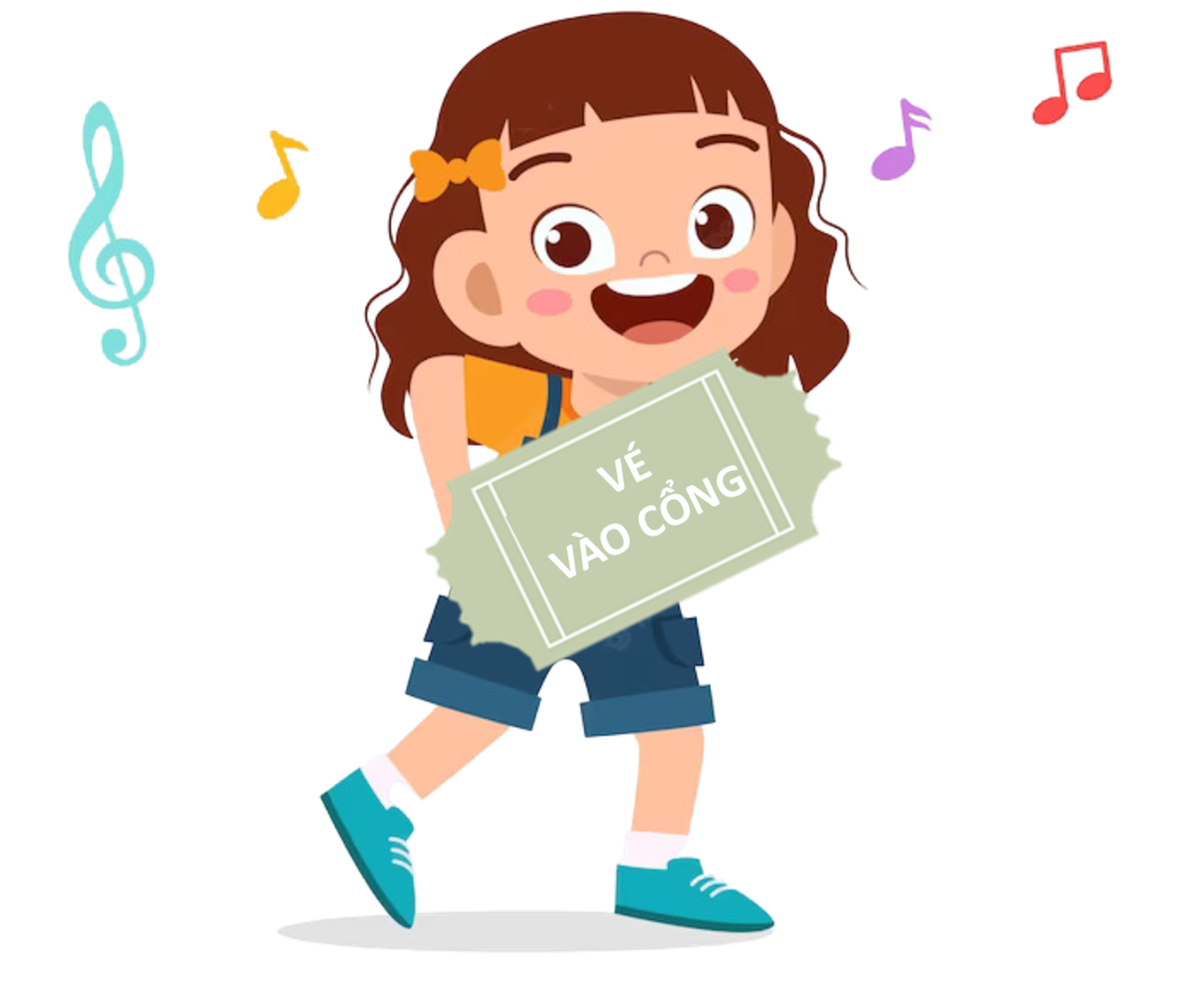 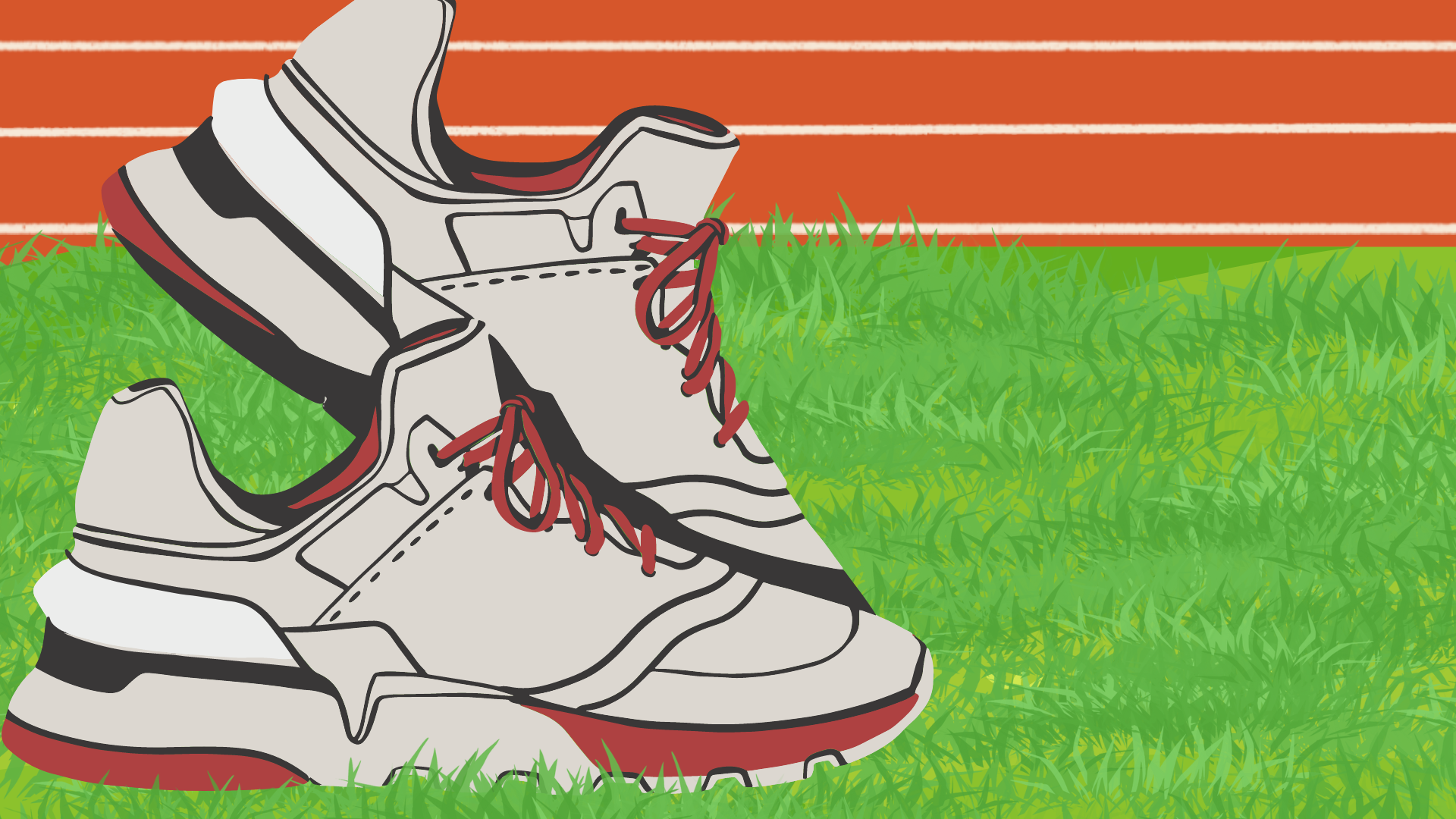 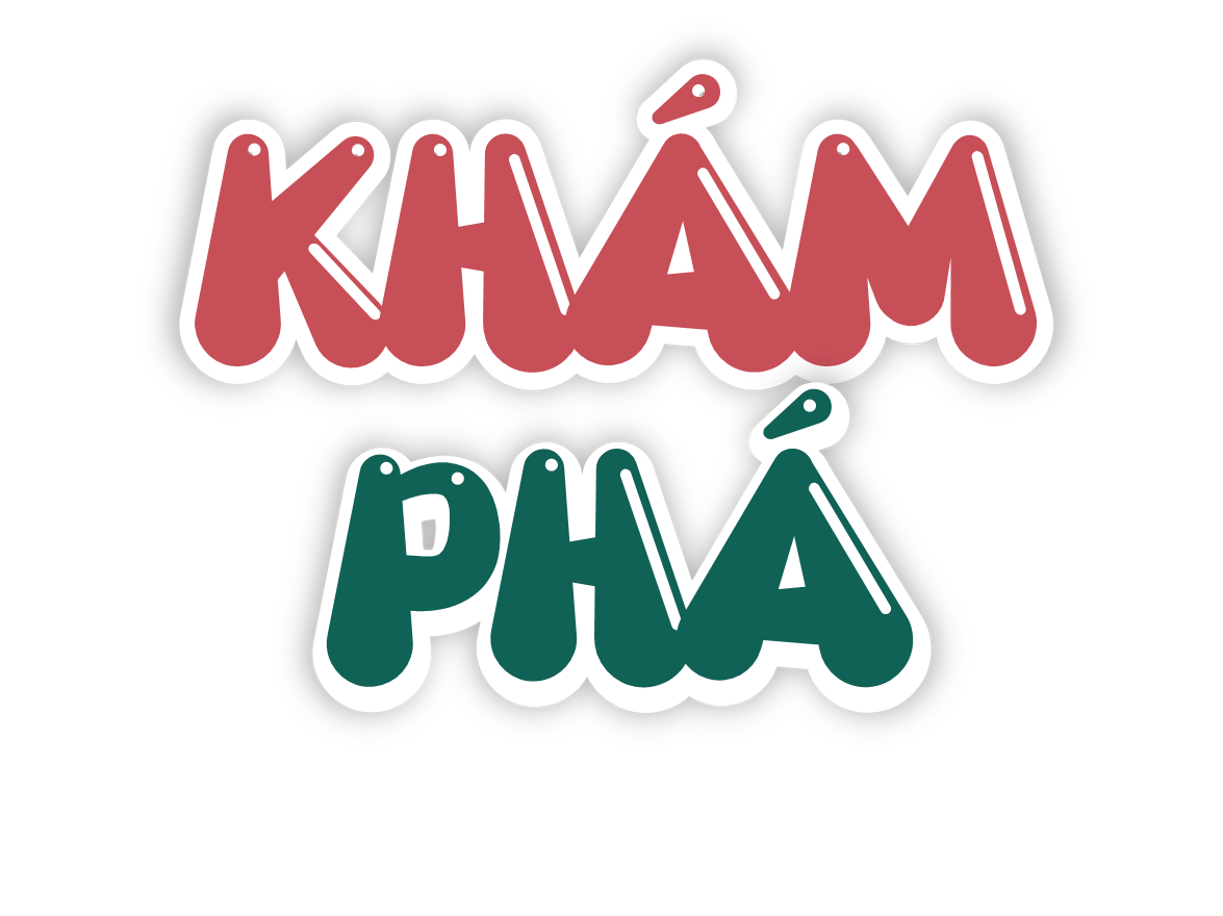 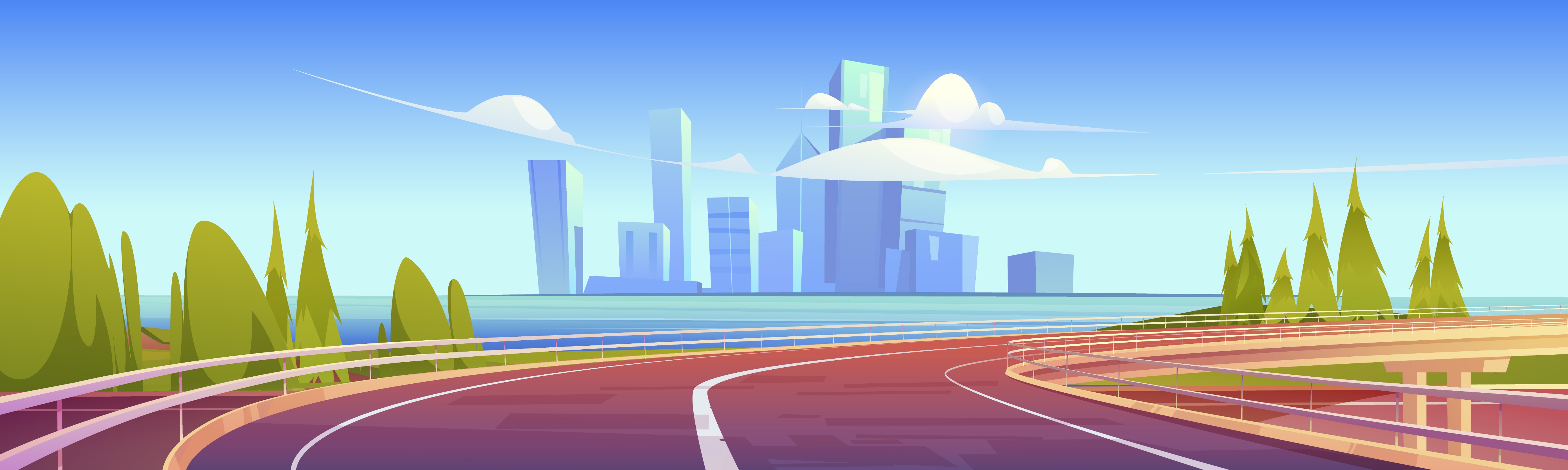 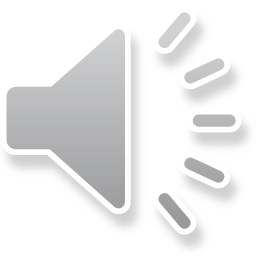 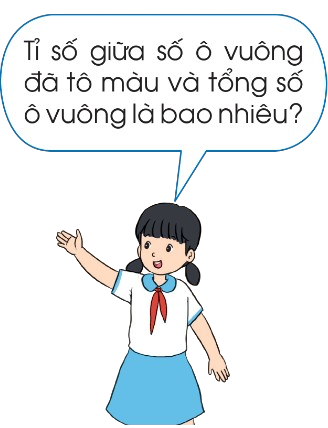 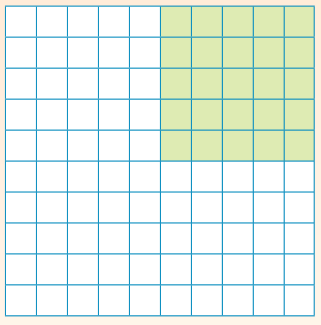 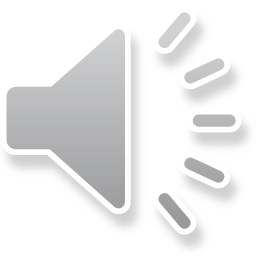 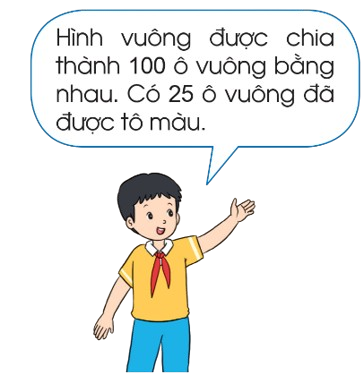 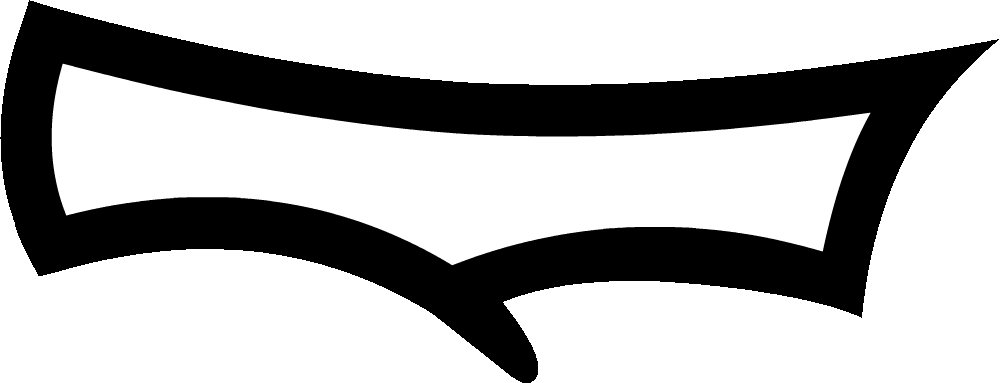 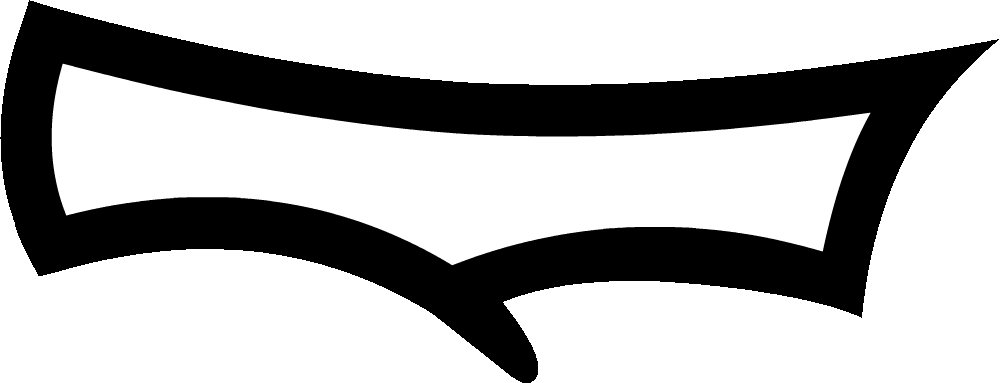 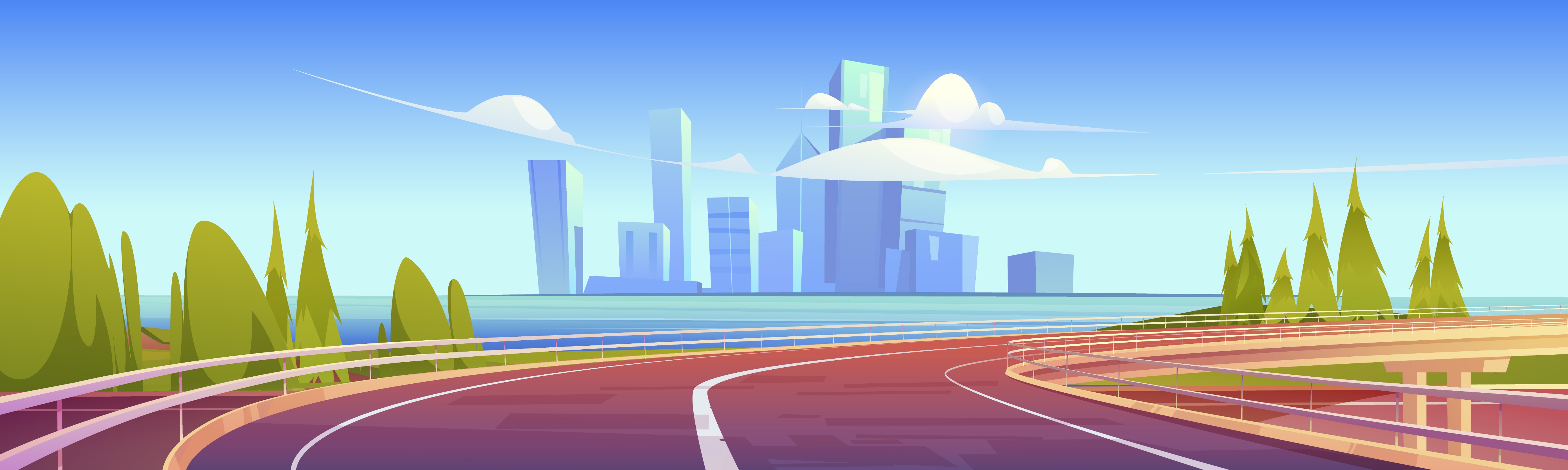 Ta nói: Hai mươi lăm phần trăm hình vuông đã được tô màu.
Ta còn có thể nói: Tỉ số phần trăm của phần hình vuông đã được tổ màu và toàn thể hình vuông đó là 25%.
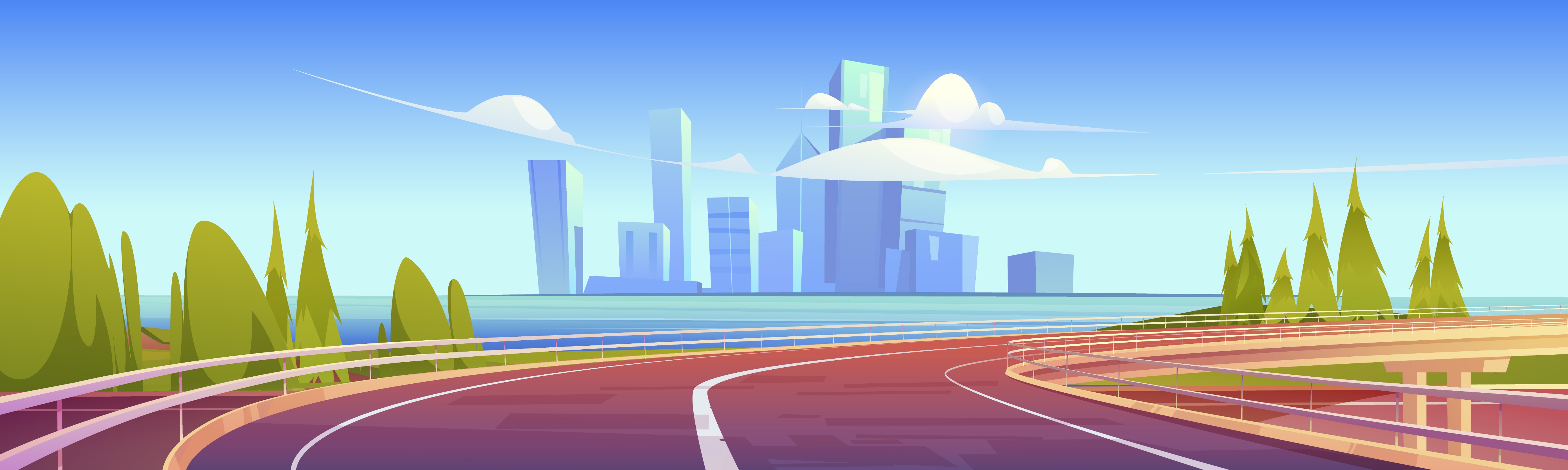 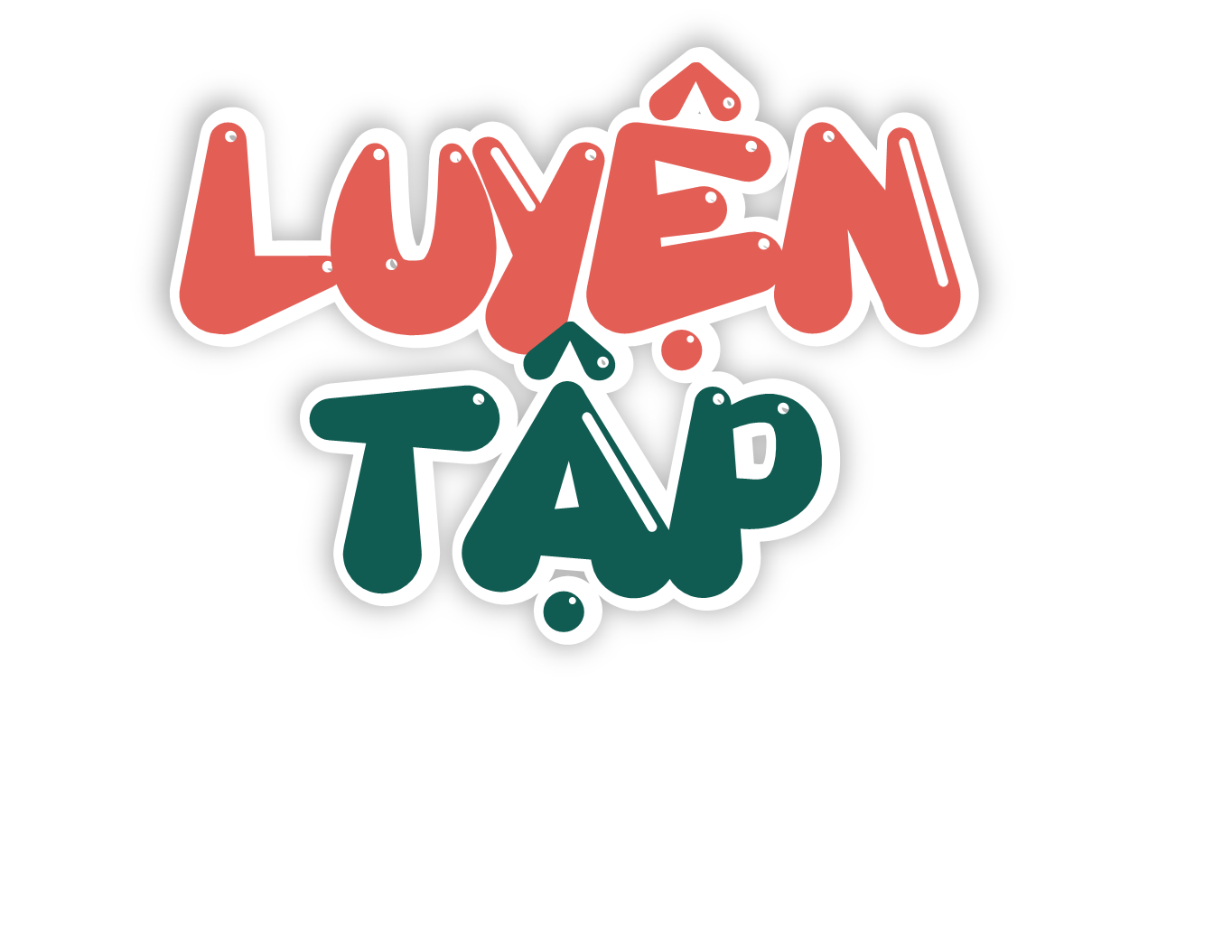 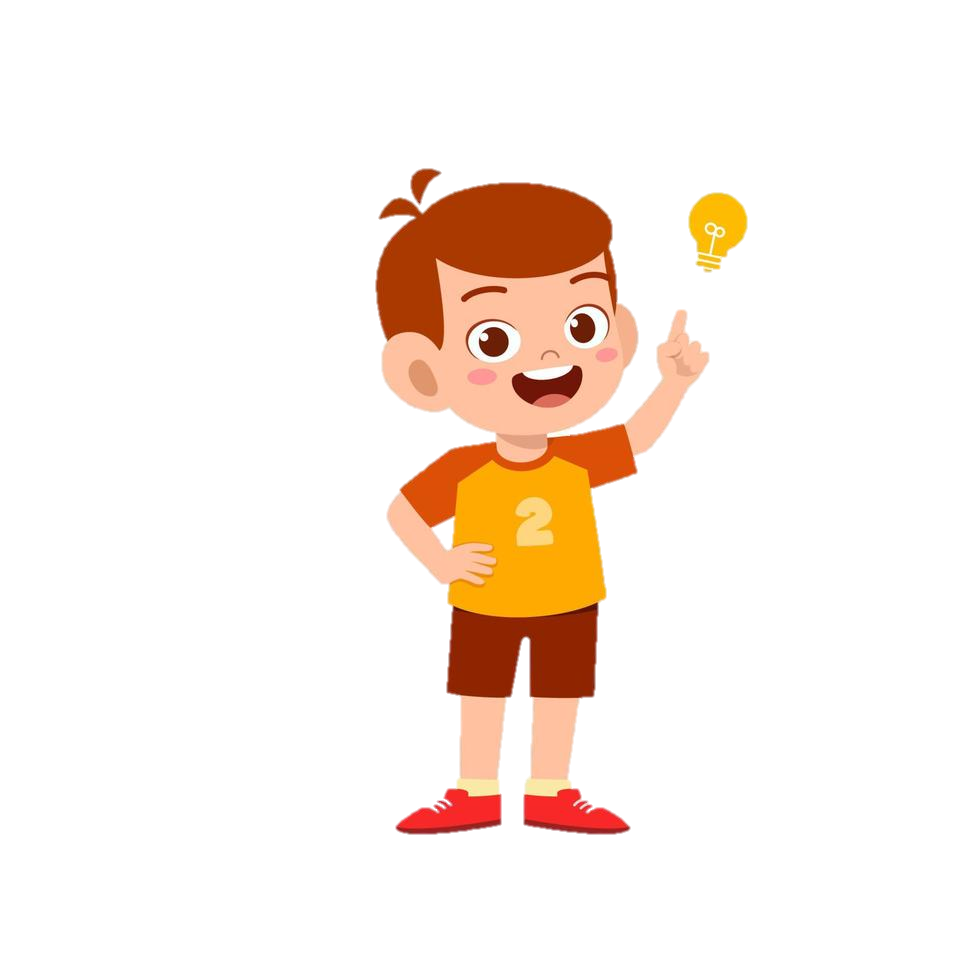 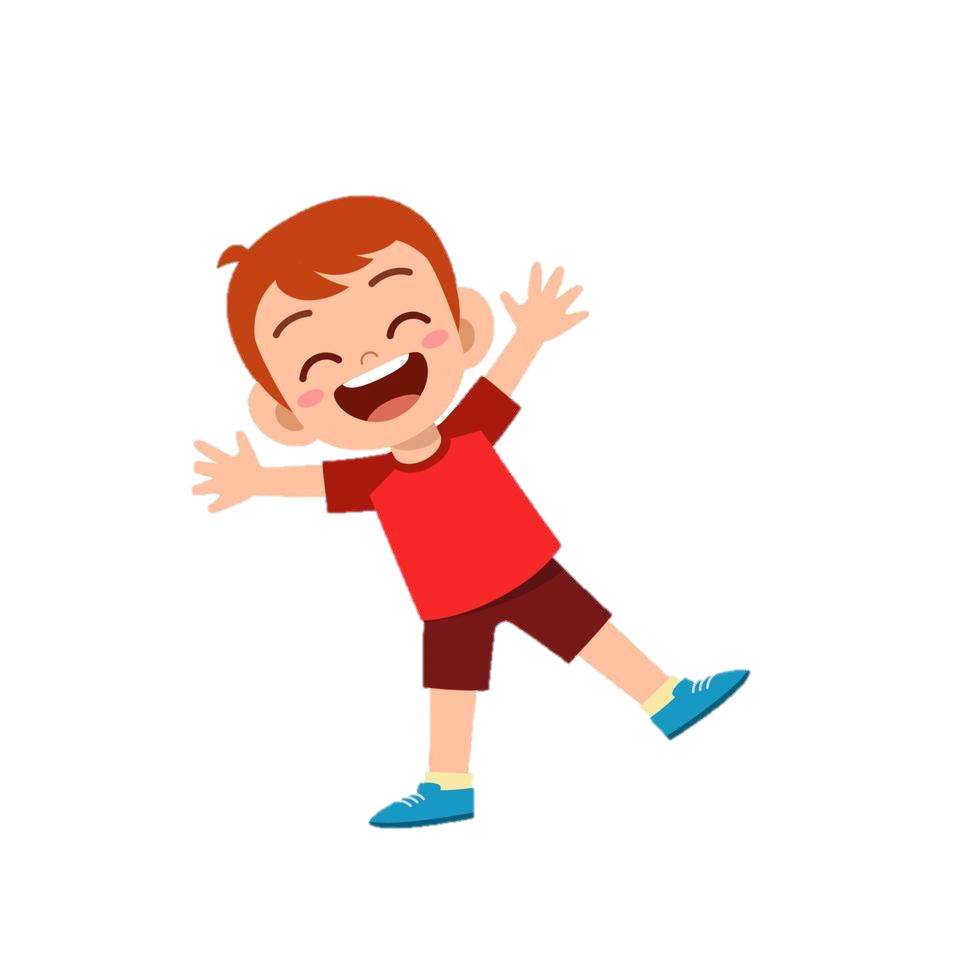 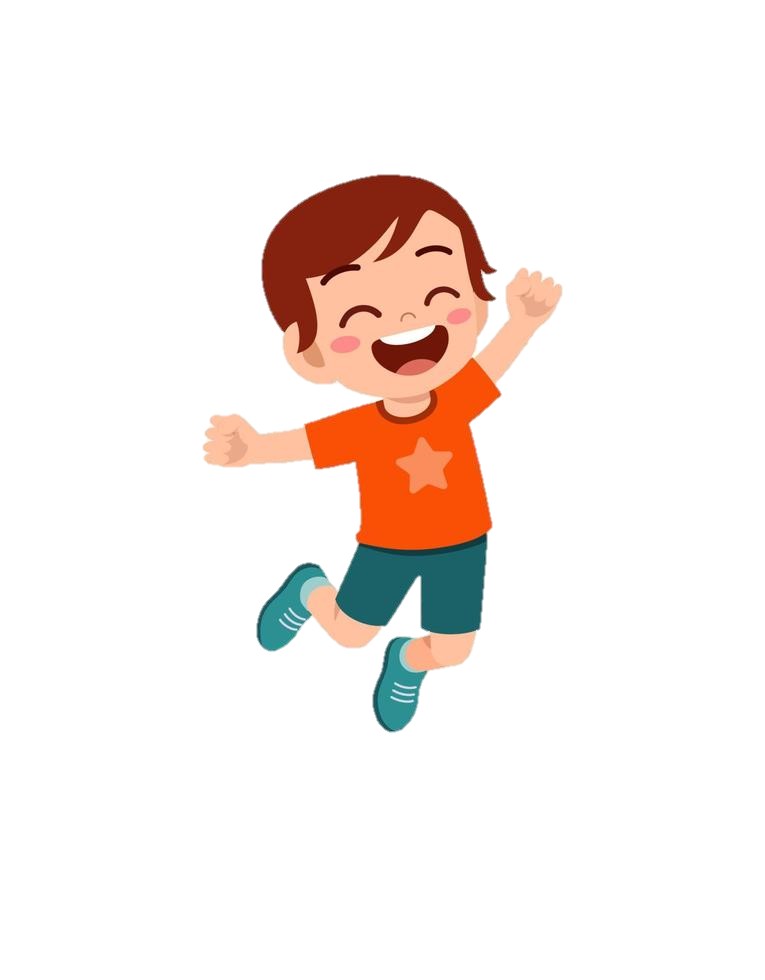 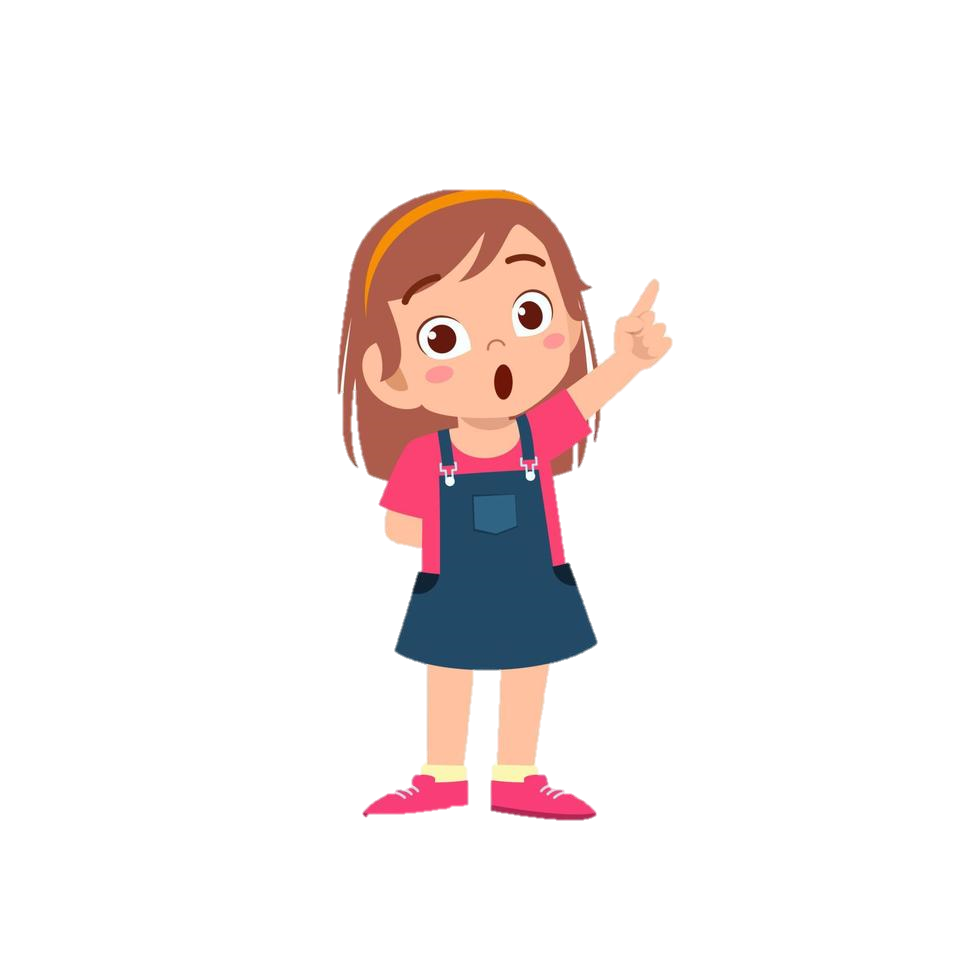 Hương Thảo – Zalo 0972115126
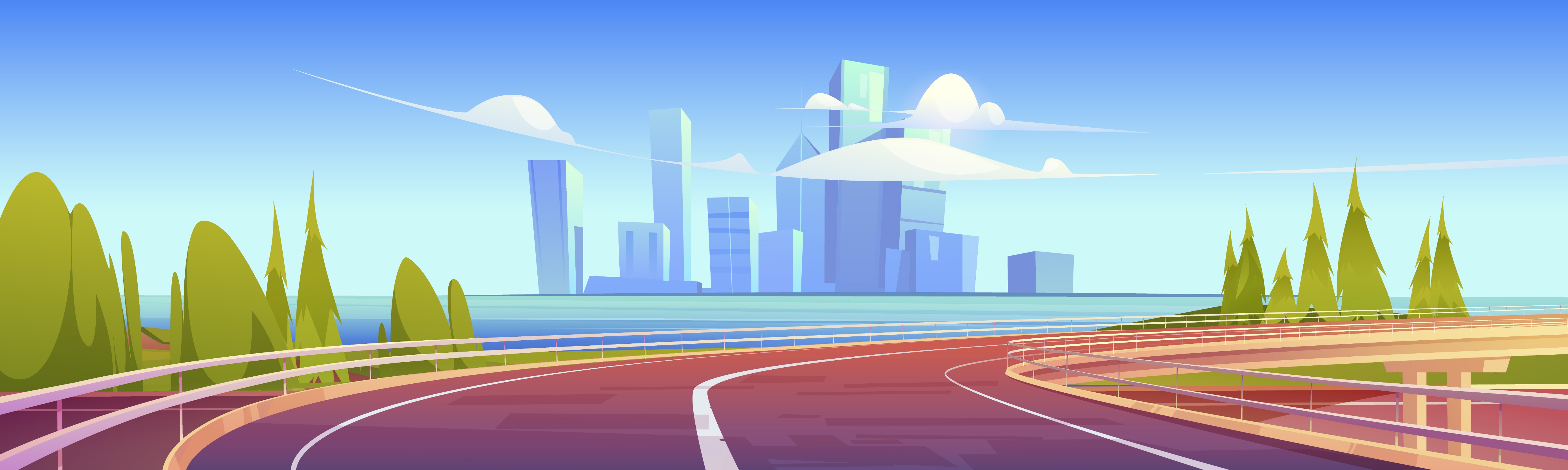 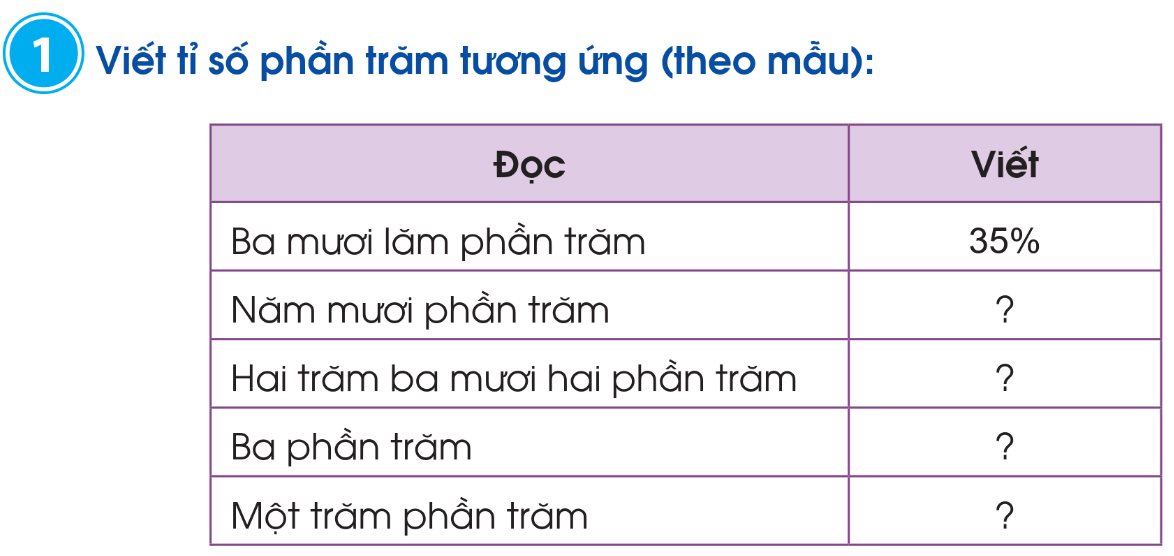 50 %
232 %
3 %
100 %
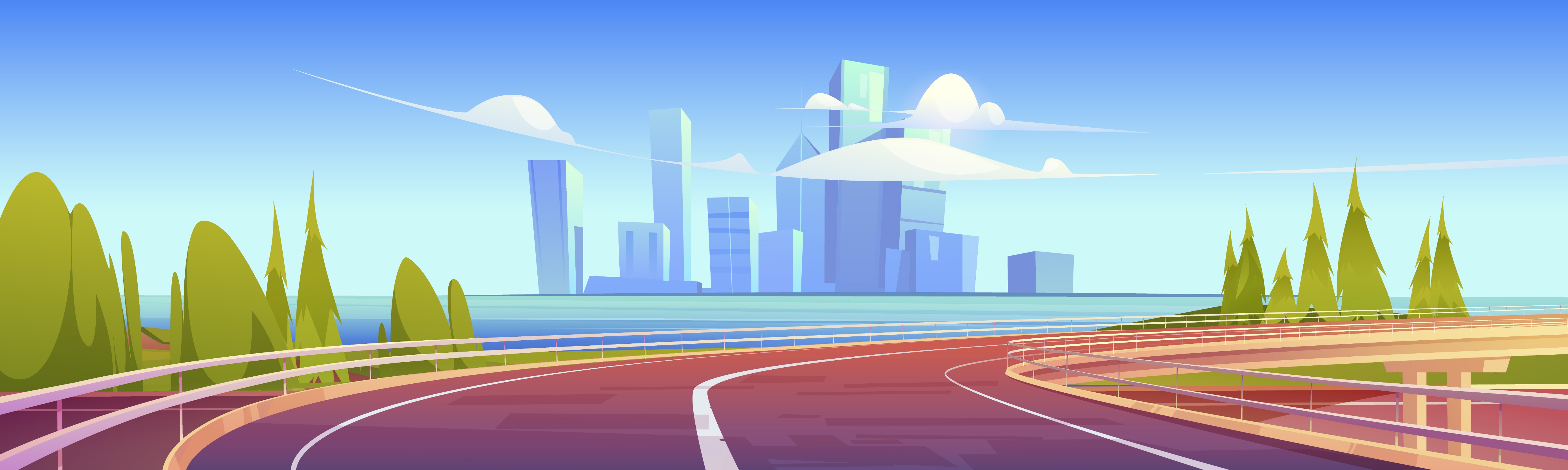 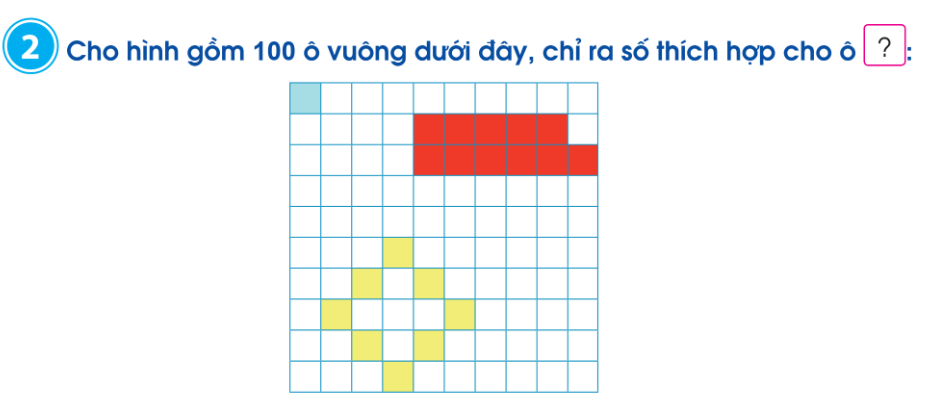 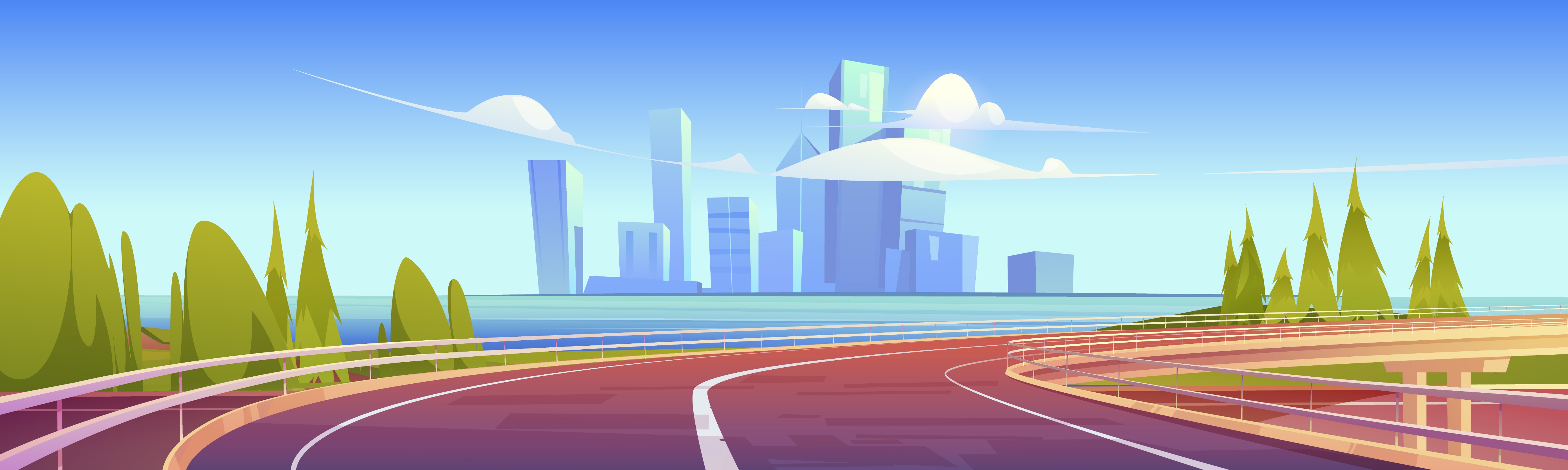 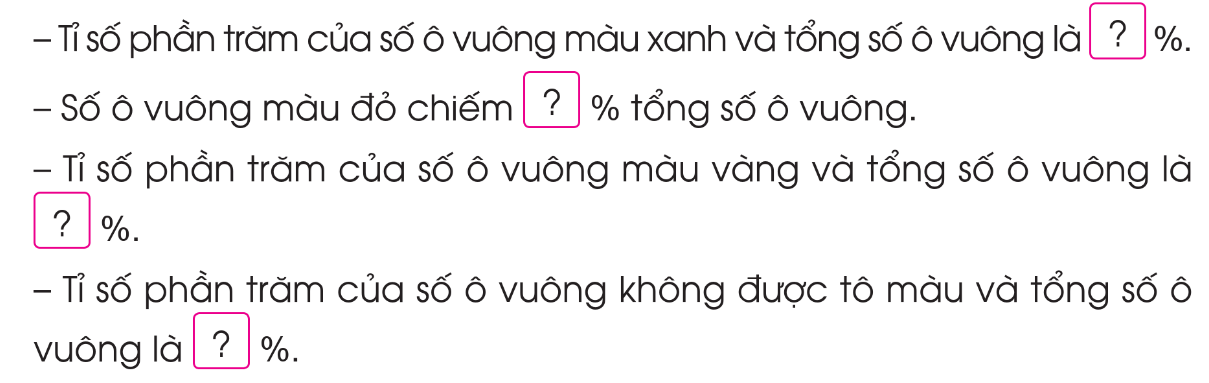 1
11
8
80
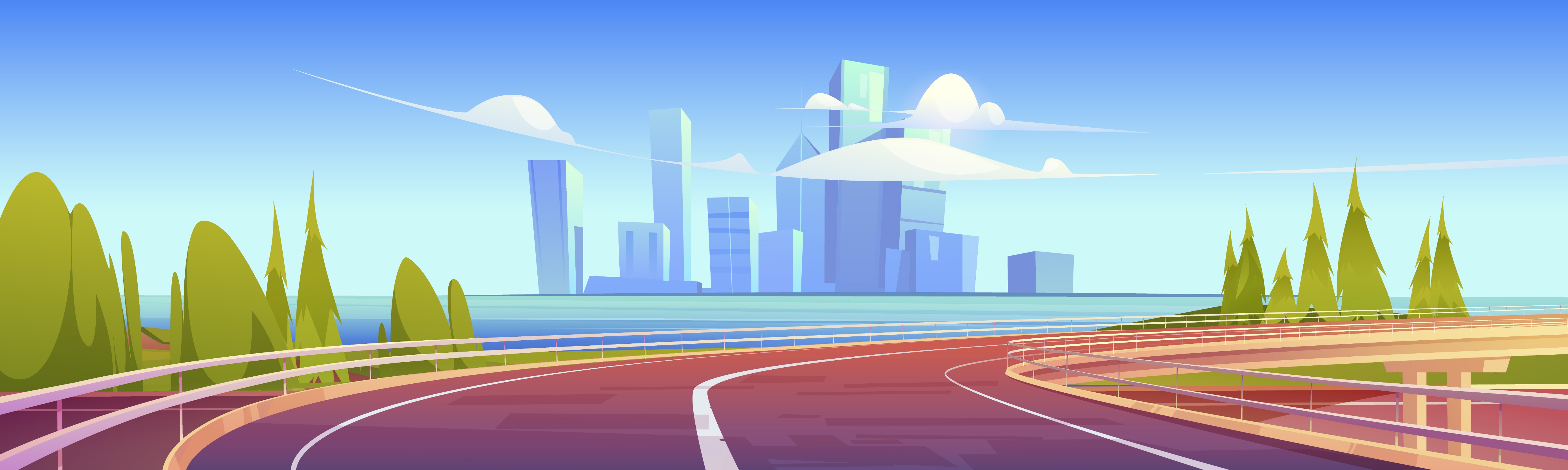 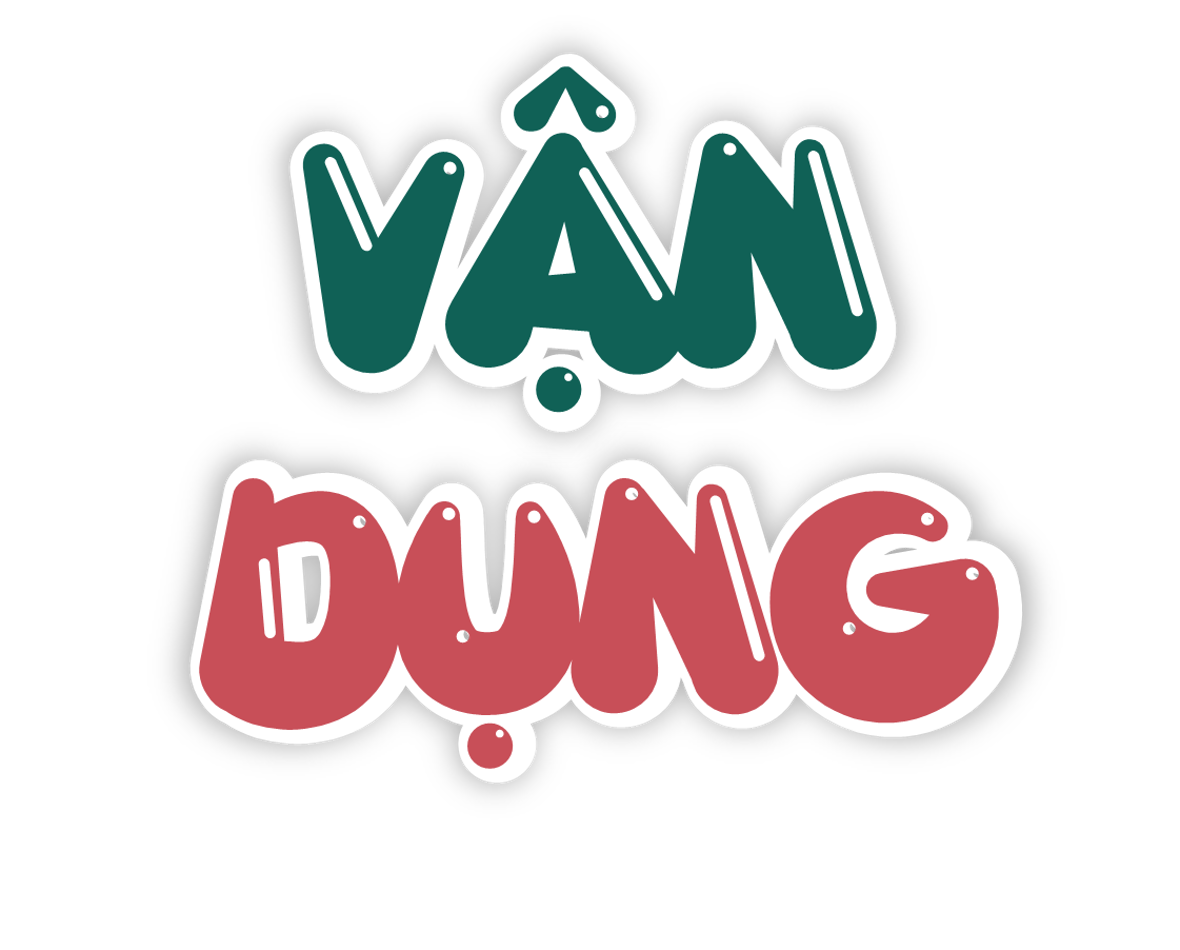 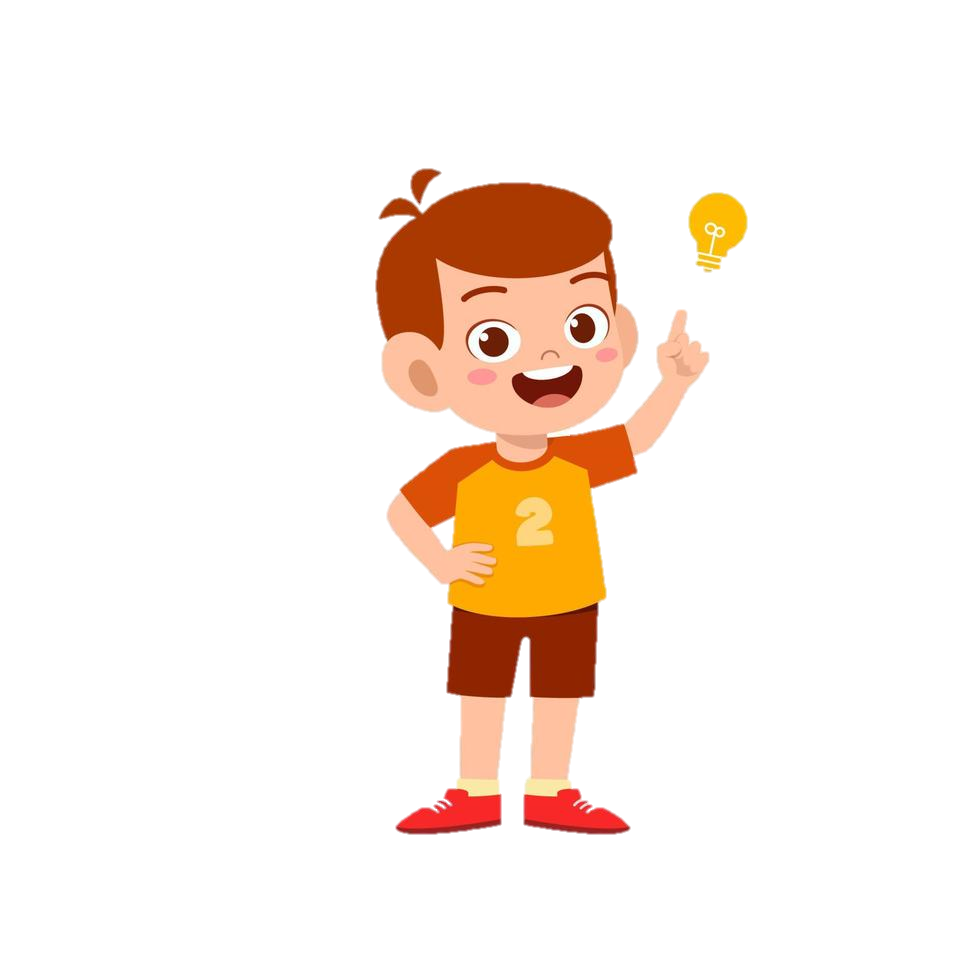 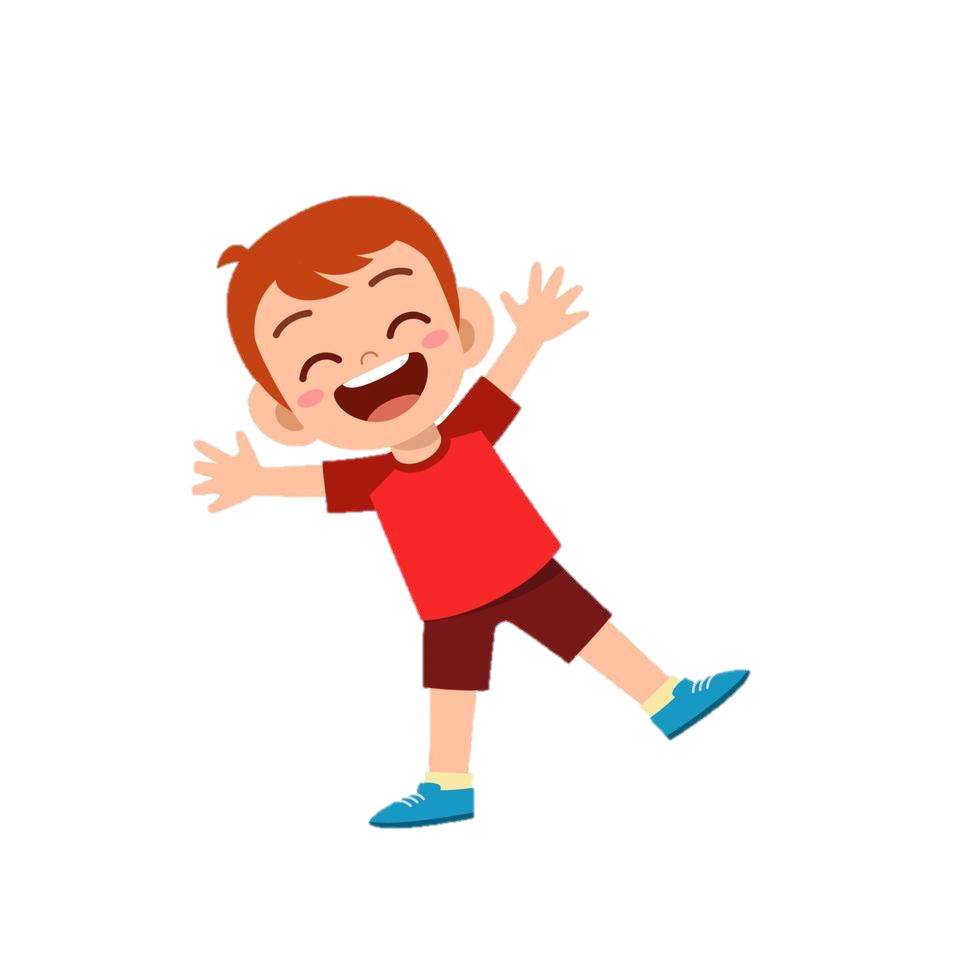 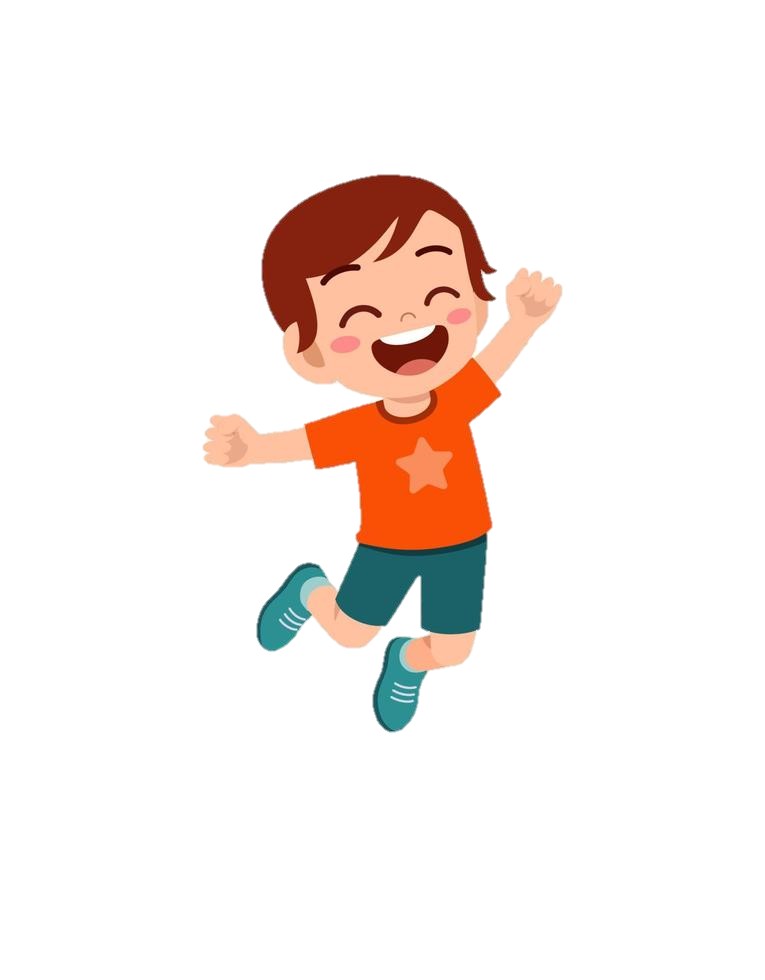 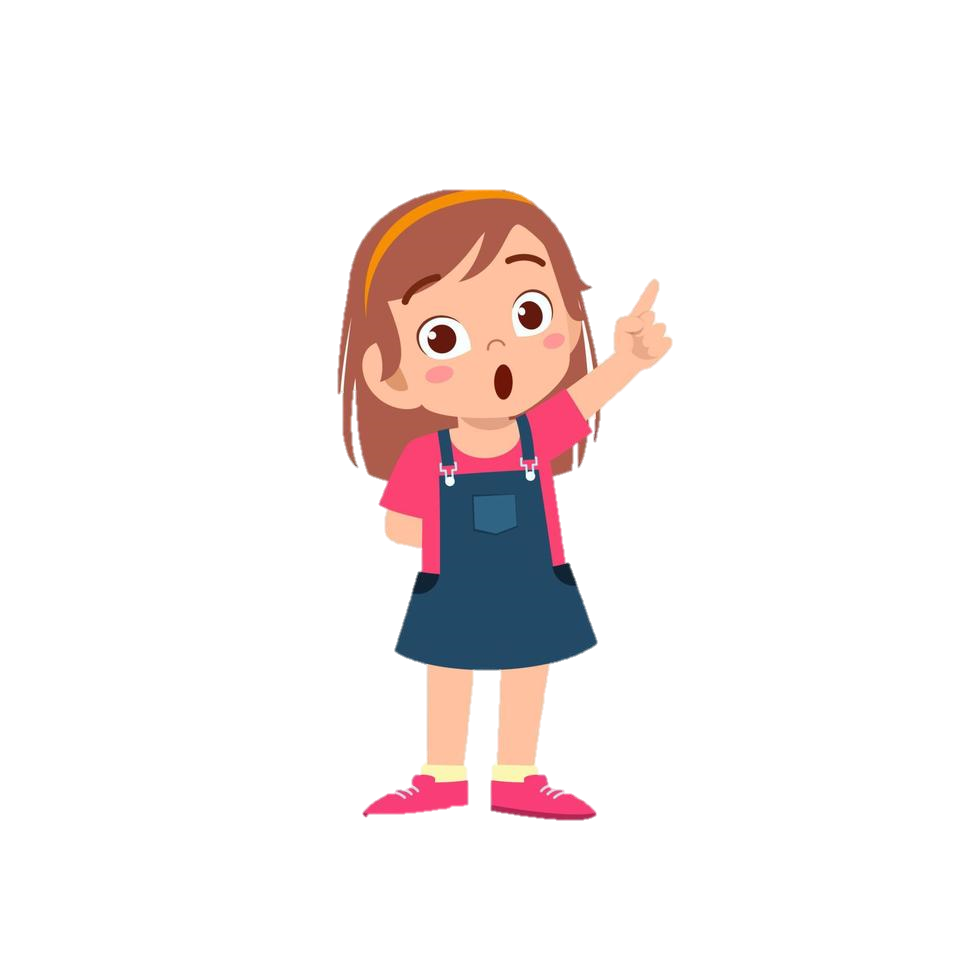 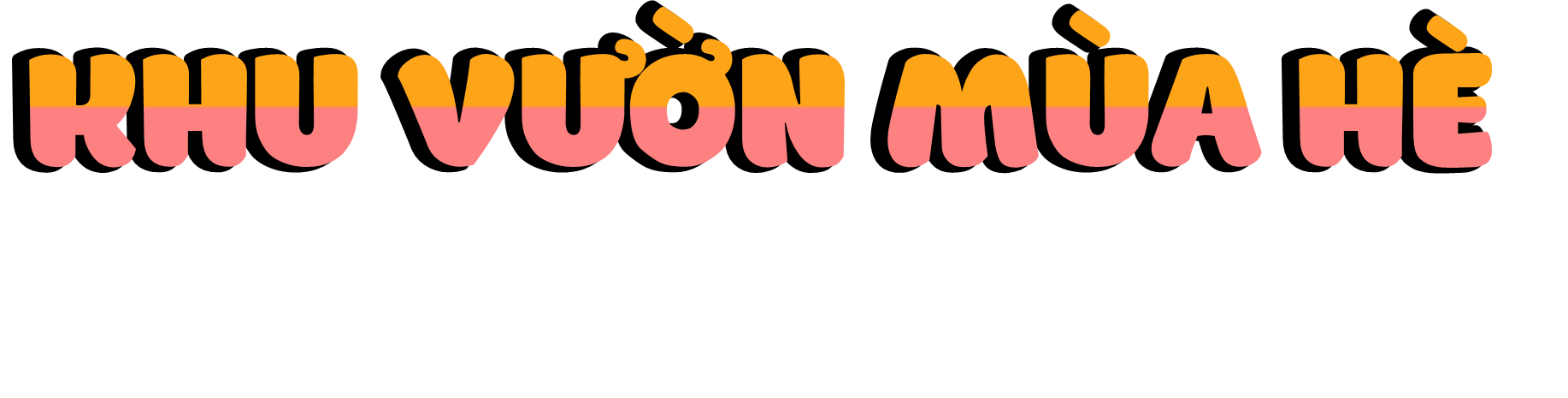 Mùa hè đến rồi, hãy cùng nhau đi tham quan khu vườn mùa hè, vượt qua các thử thách để thu hoạch thật nhiều trái cây tươi ngon nhé!
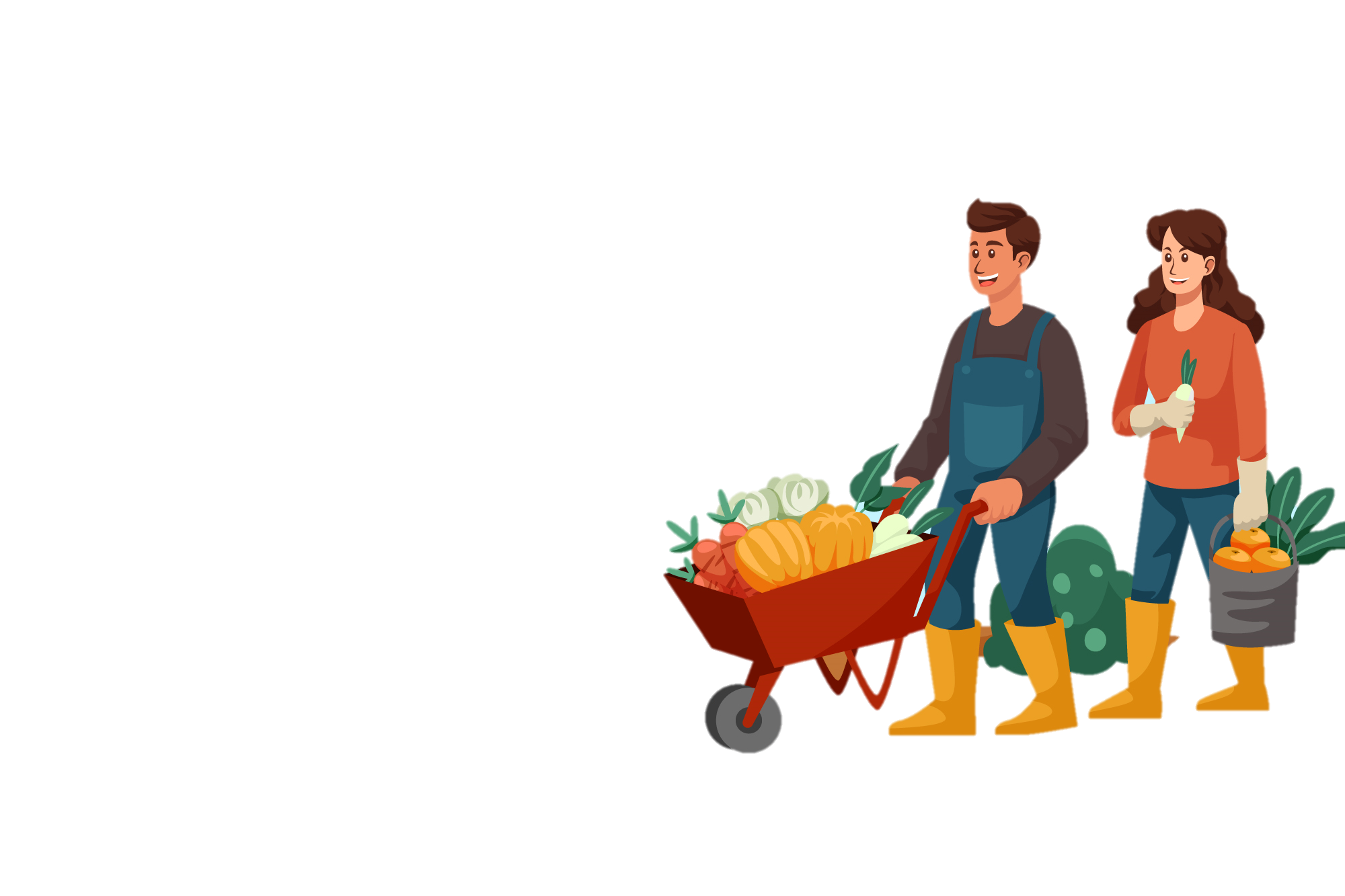 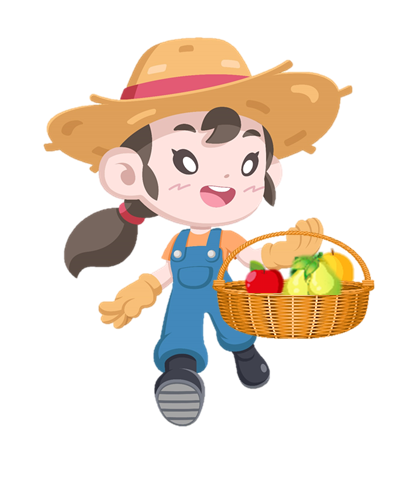 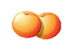 NHấn vào cô gái để di chuyển đến các loại cây, kích vào cây để đến silde câu hỏi. NHấn vào bảng để đến slide bài mới.
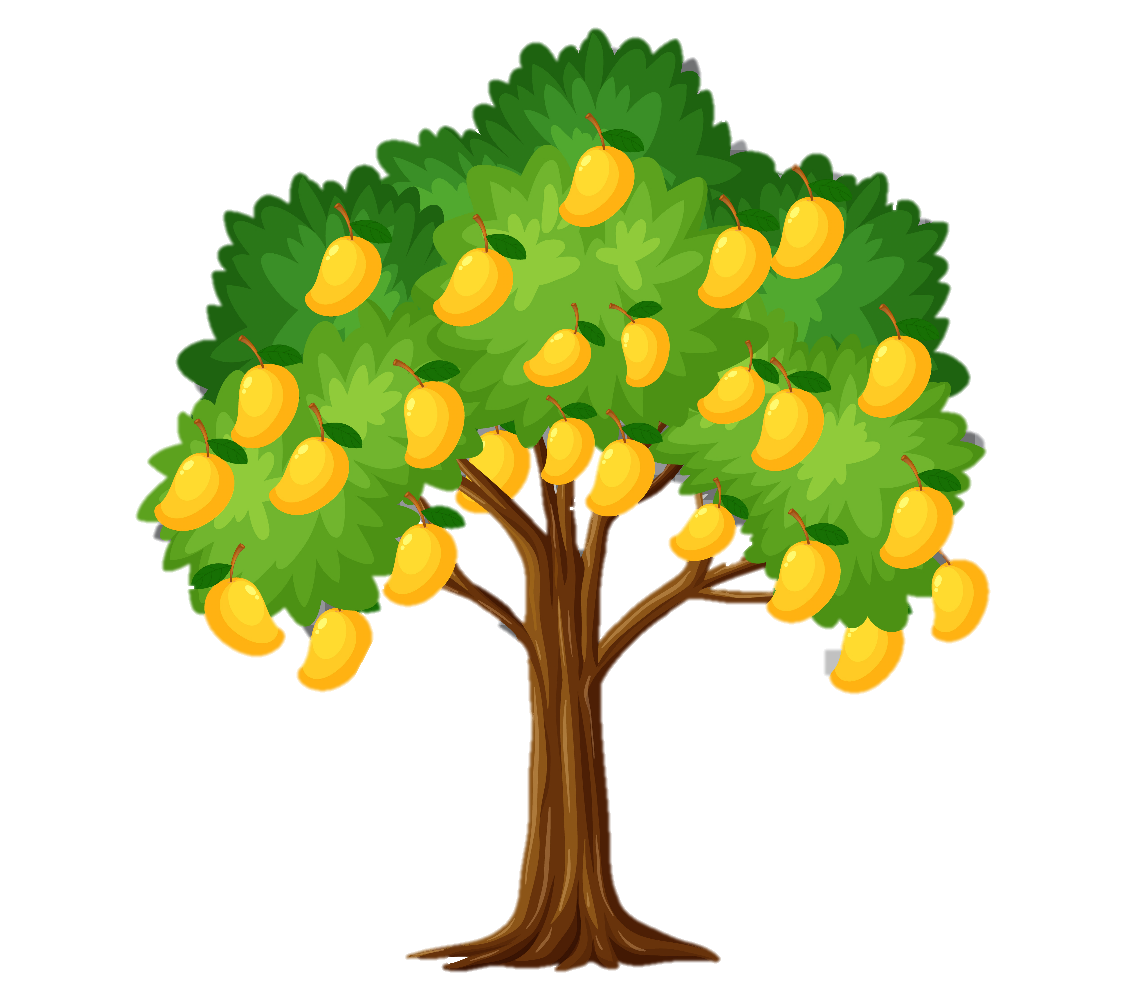 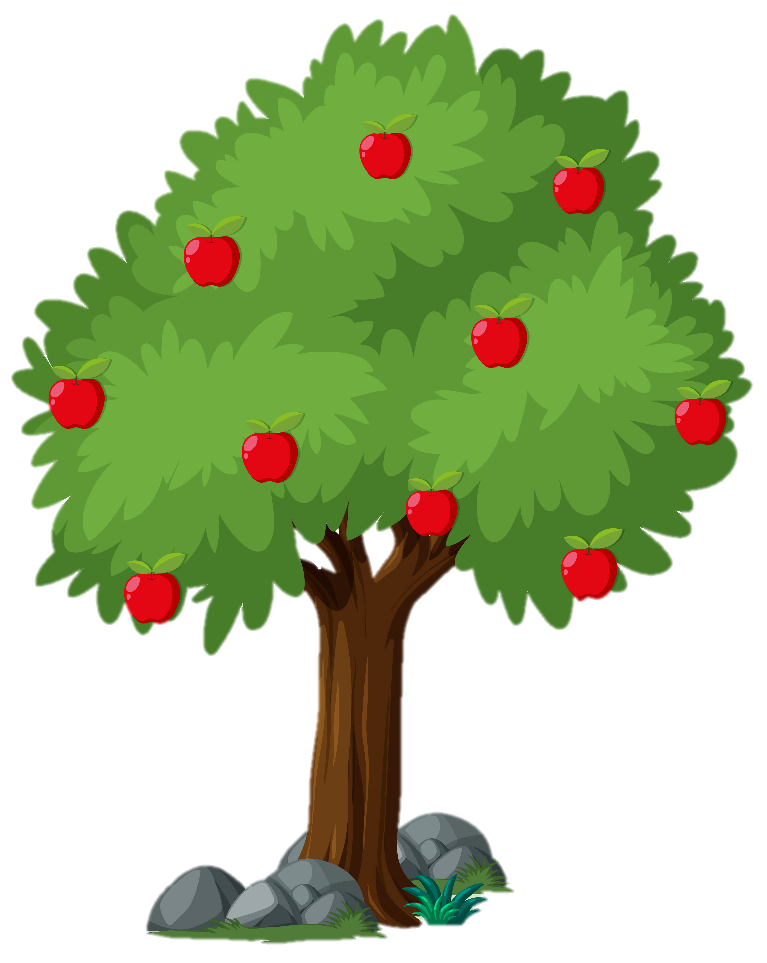 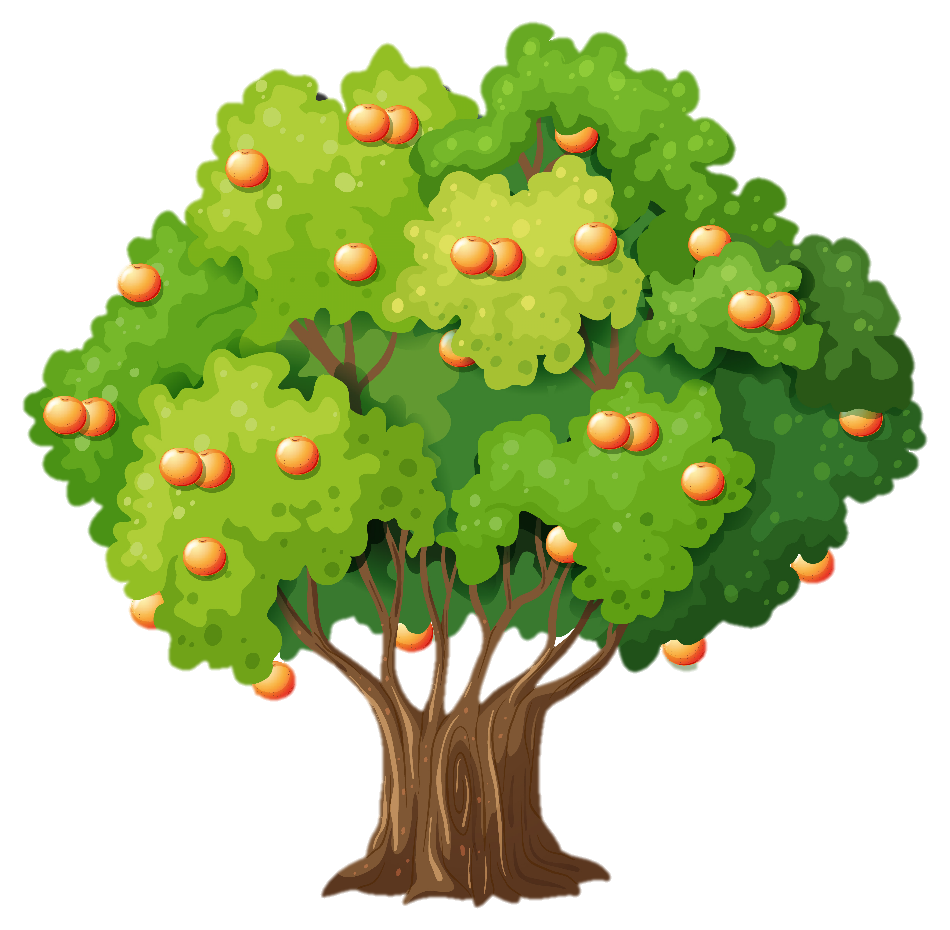 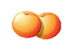 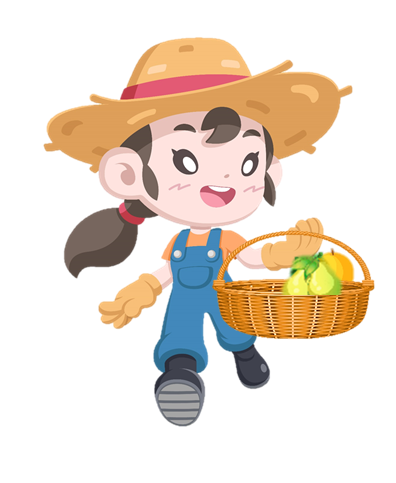 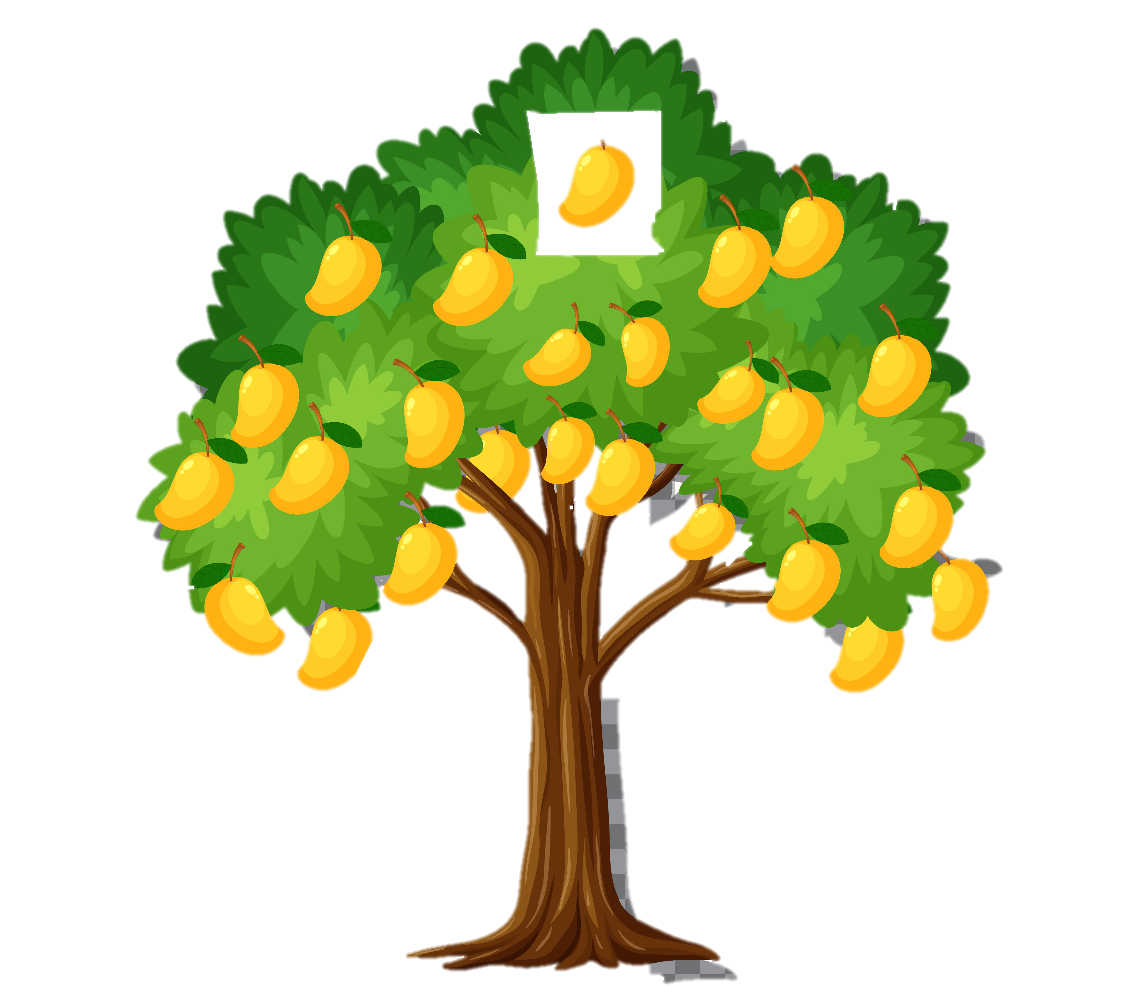 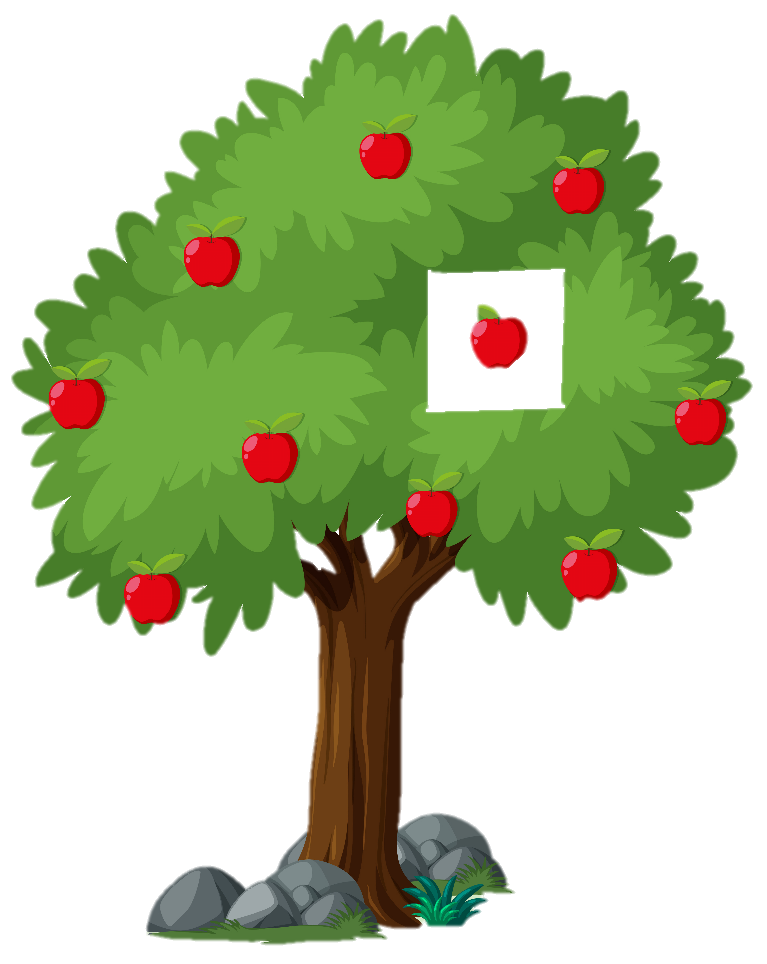 Chúc mừng bạn đã thu hoạch được rất nhiều trái cây thơm ngon!
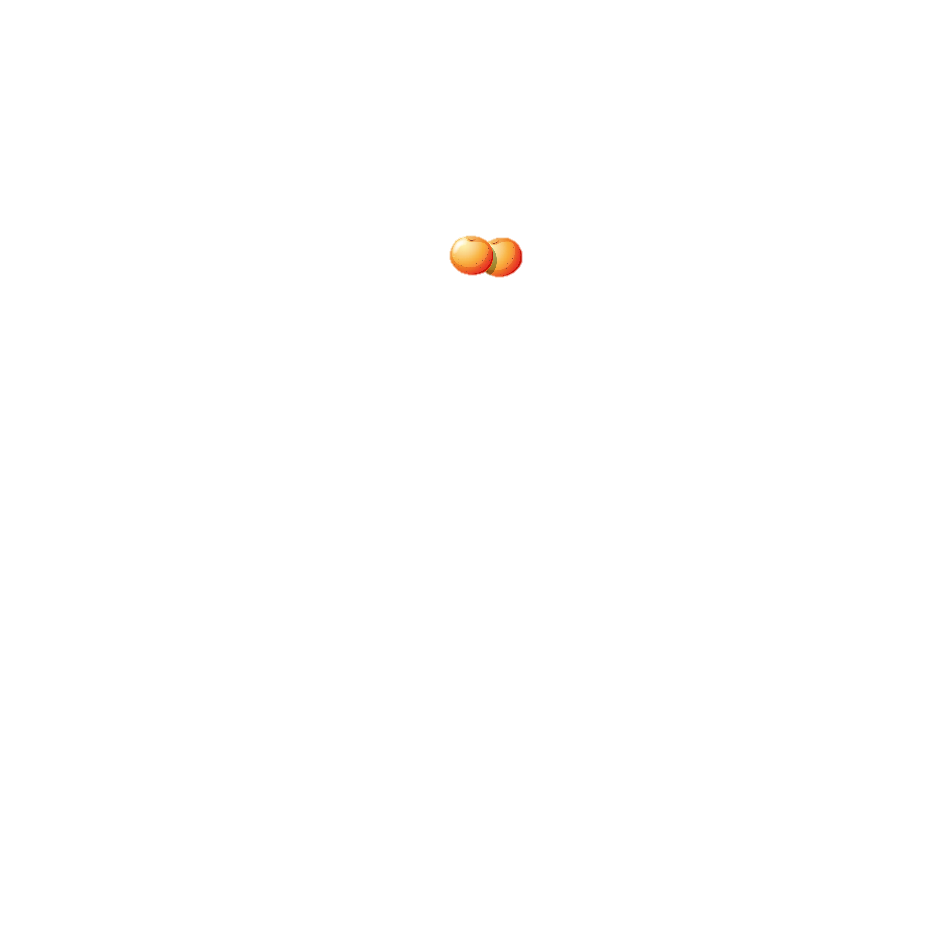 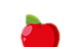 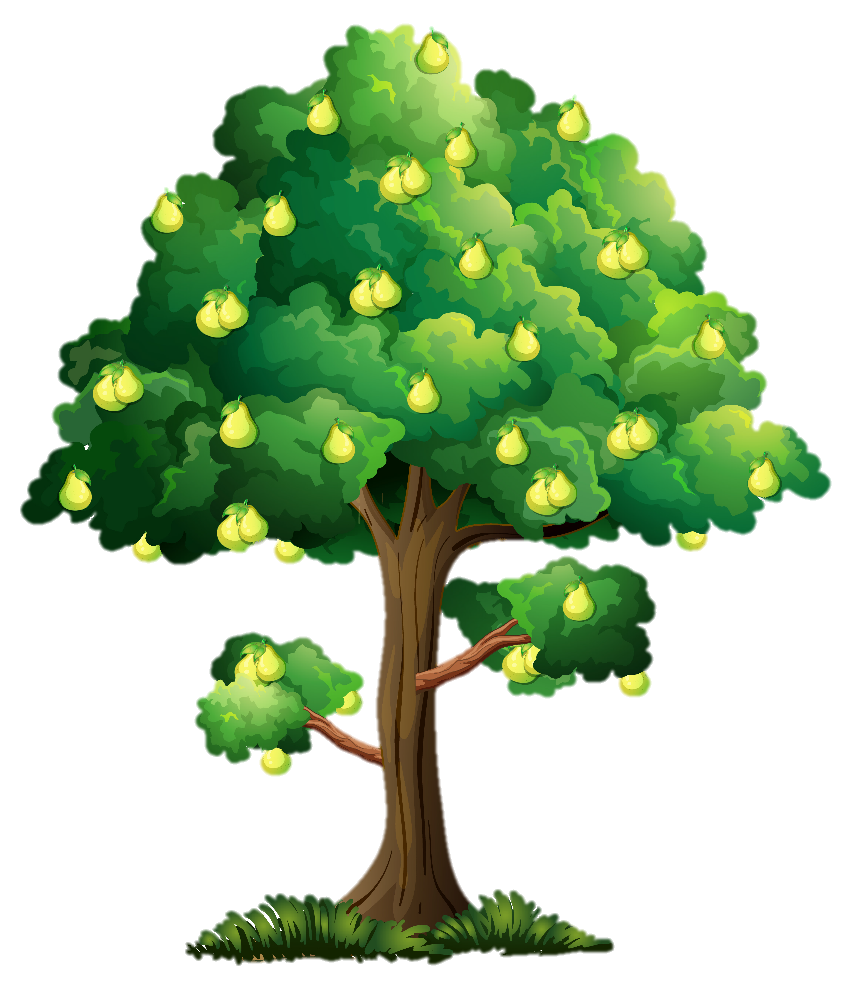 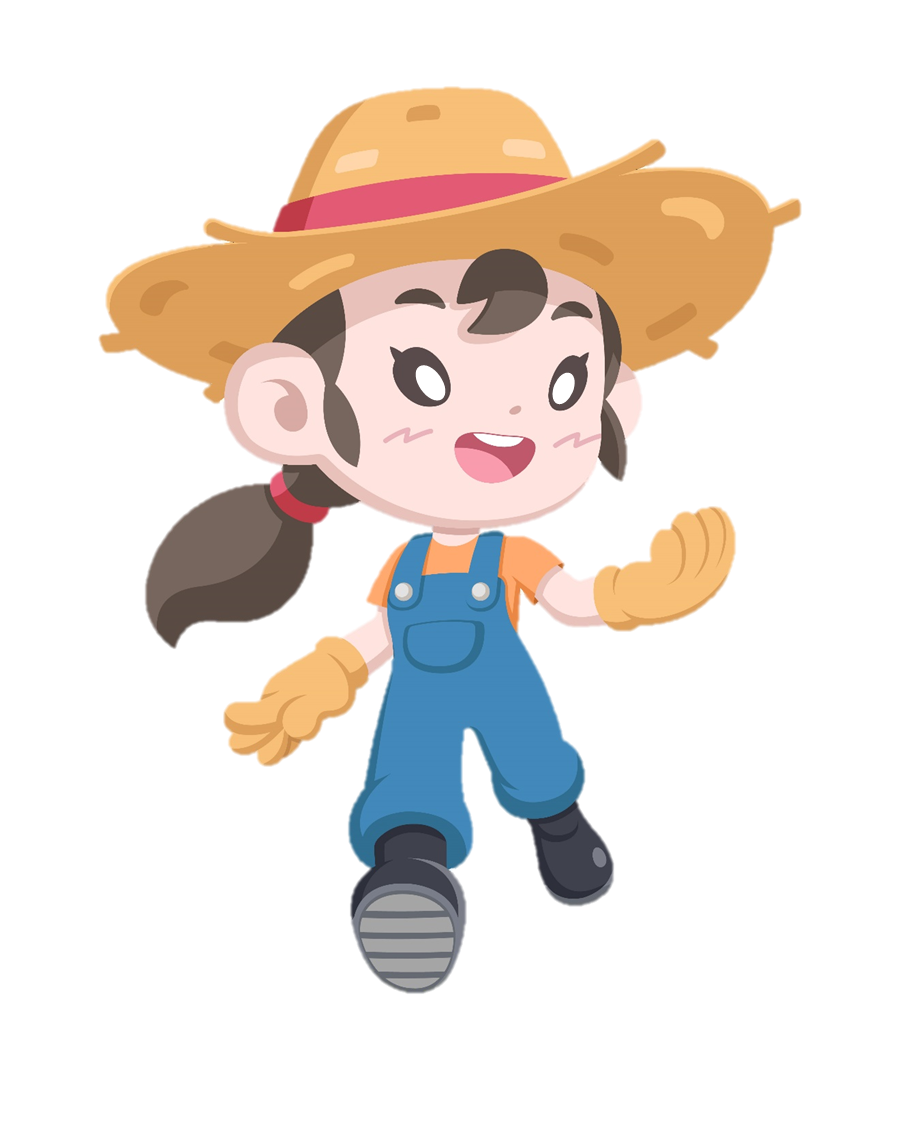 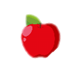 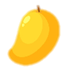 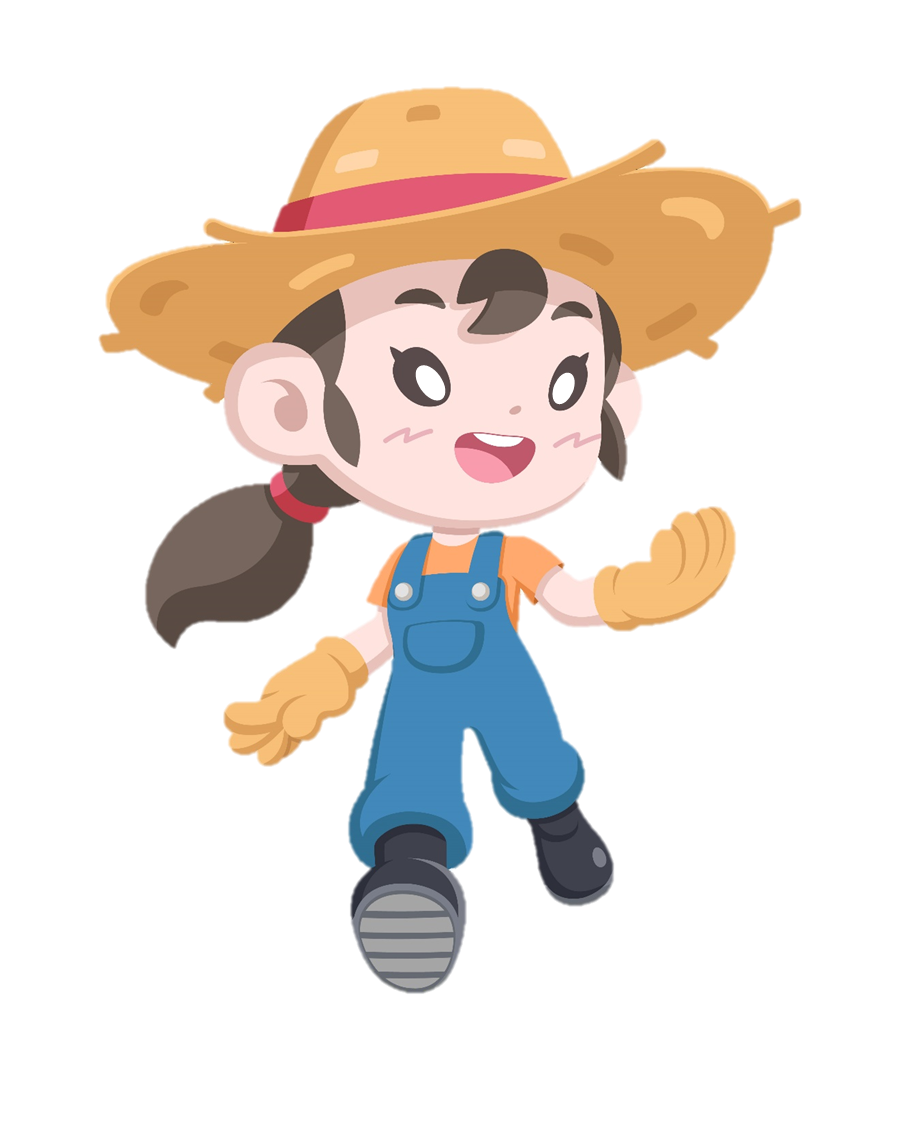 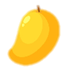 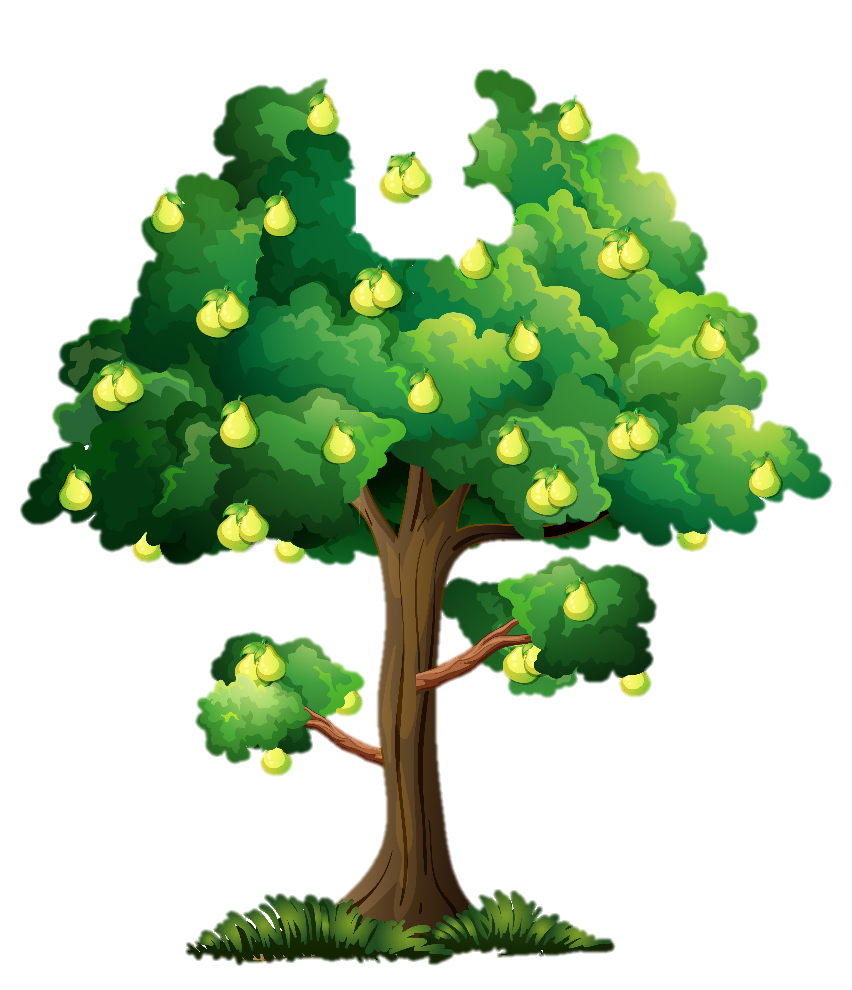 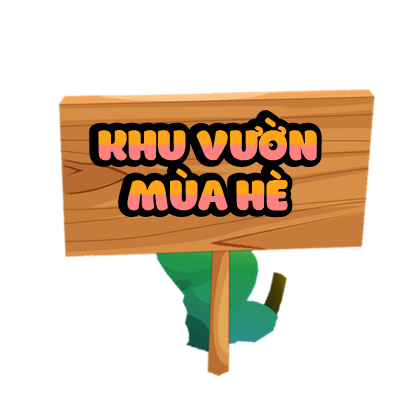 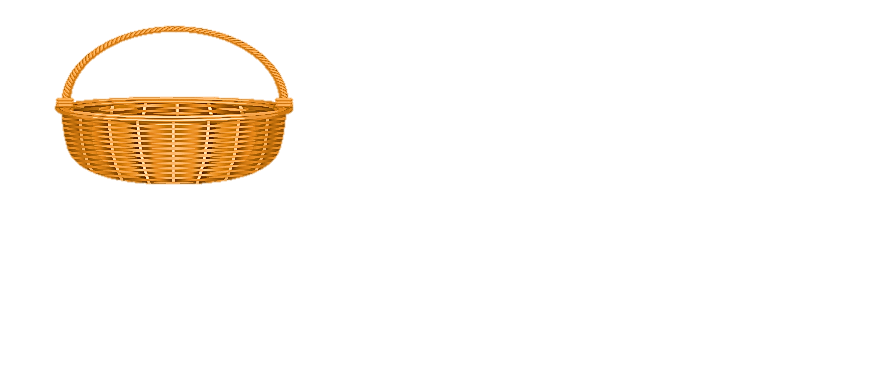 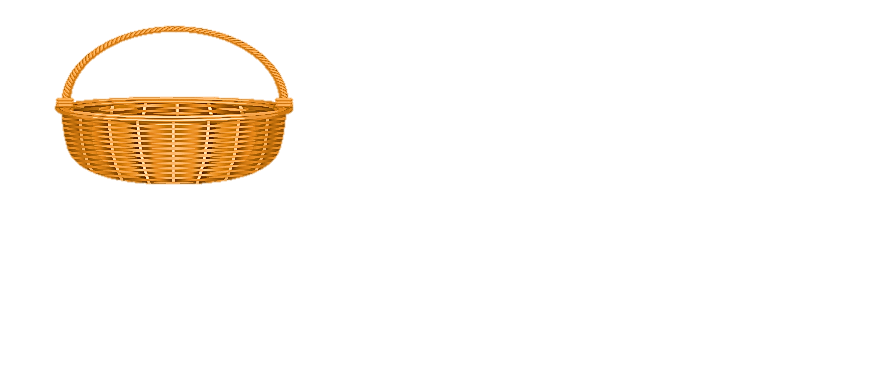 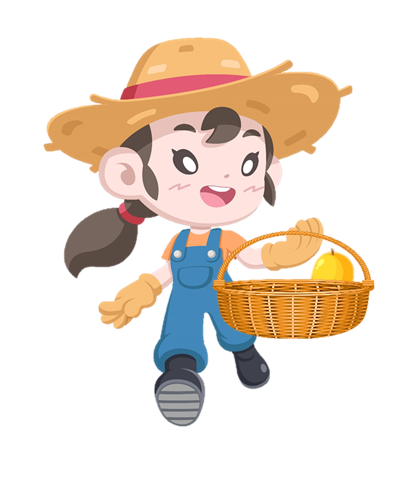 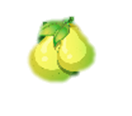 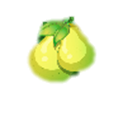 [Speaker Notes: NHấn vào cô gái để di chuyển đến các loại cây, kích vào cây để đến silde câu hỏi. NHấn vào bảng để đến slide bài mới.]
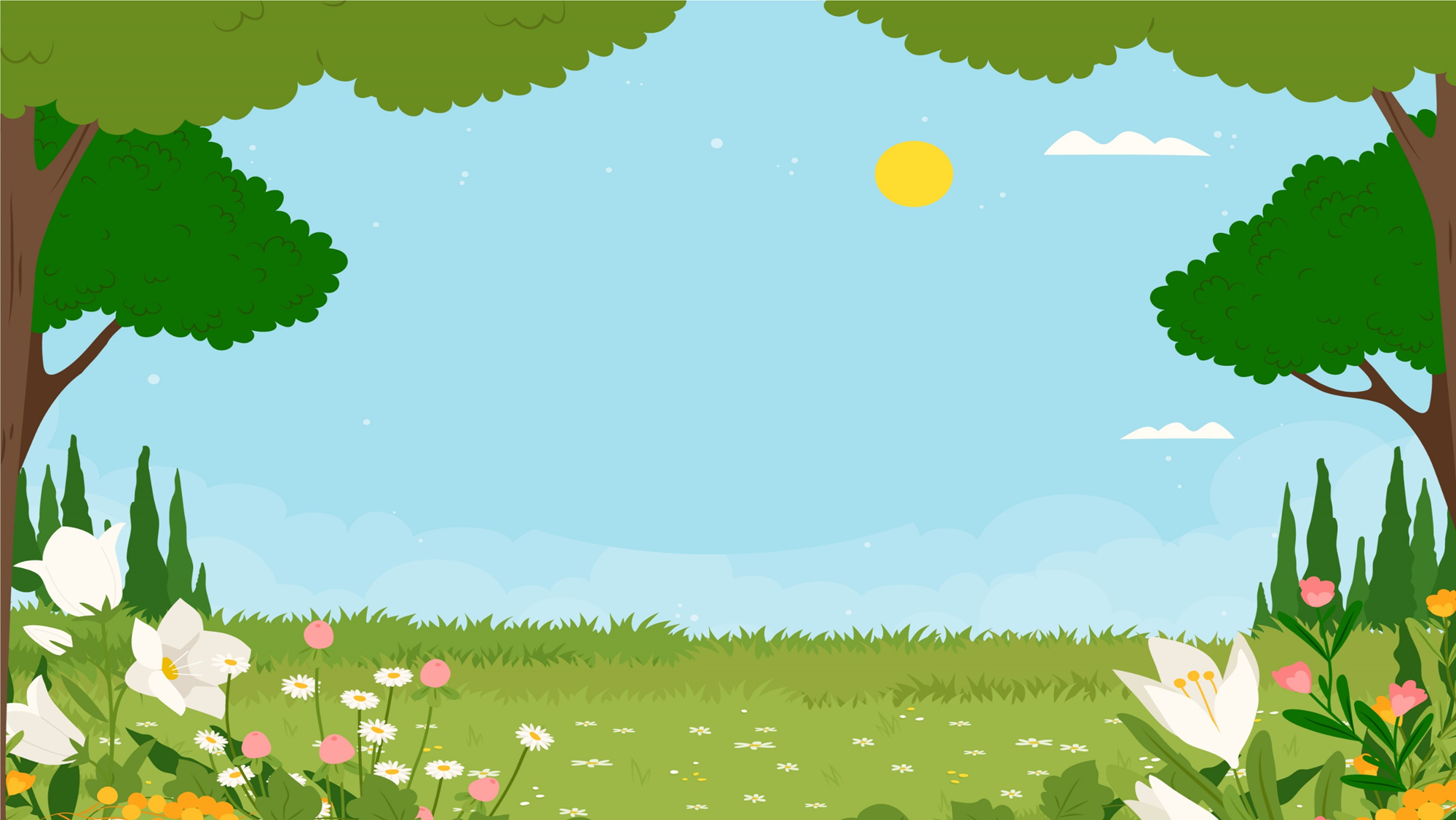 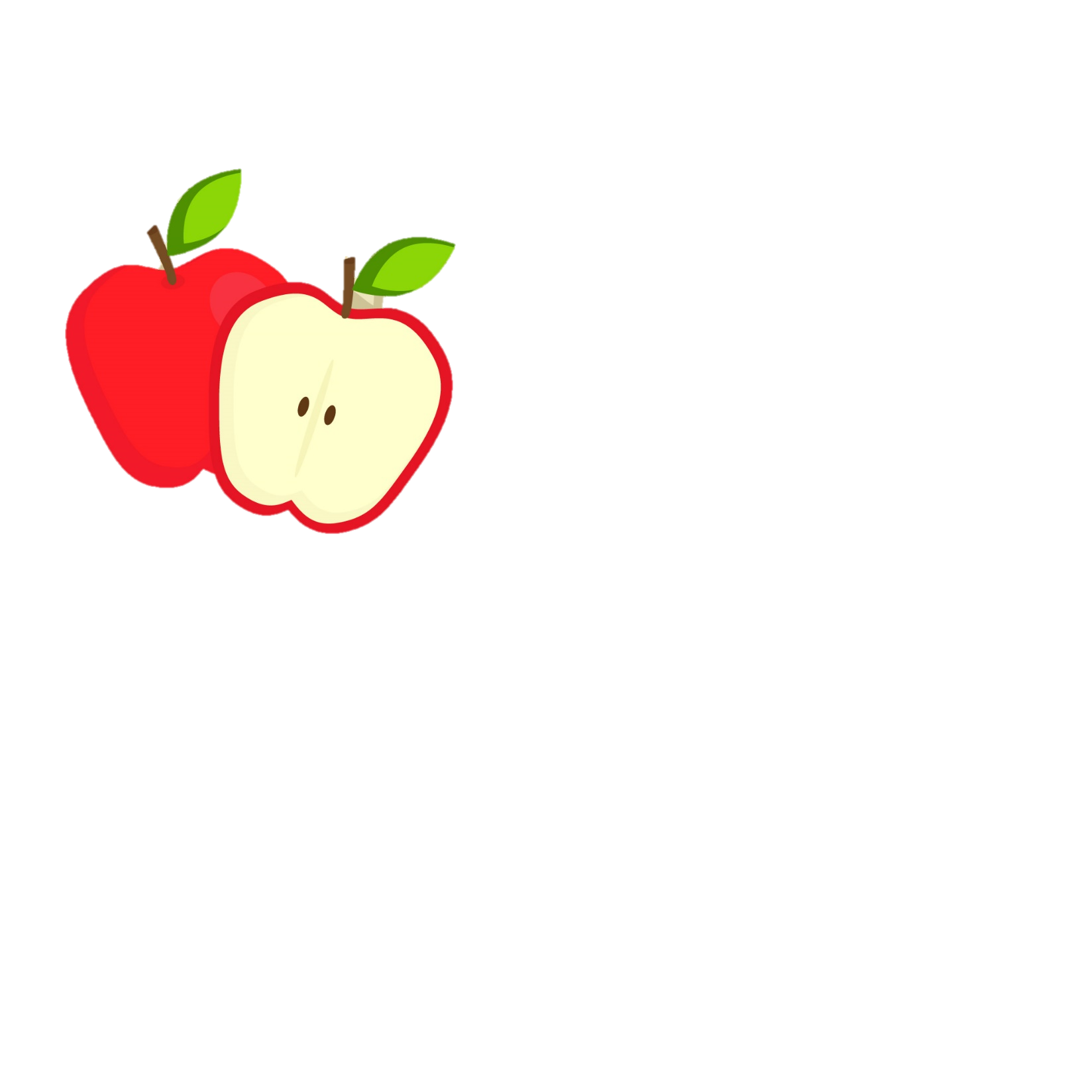 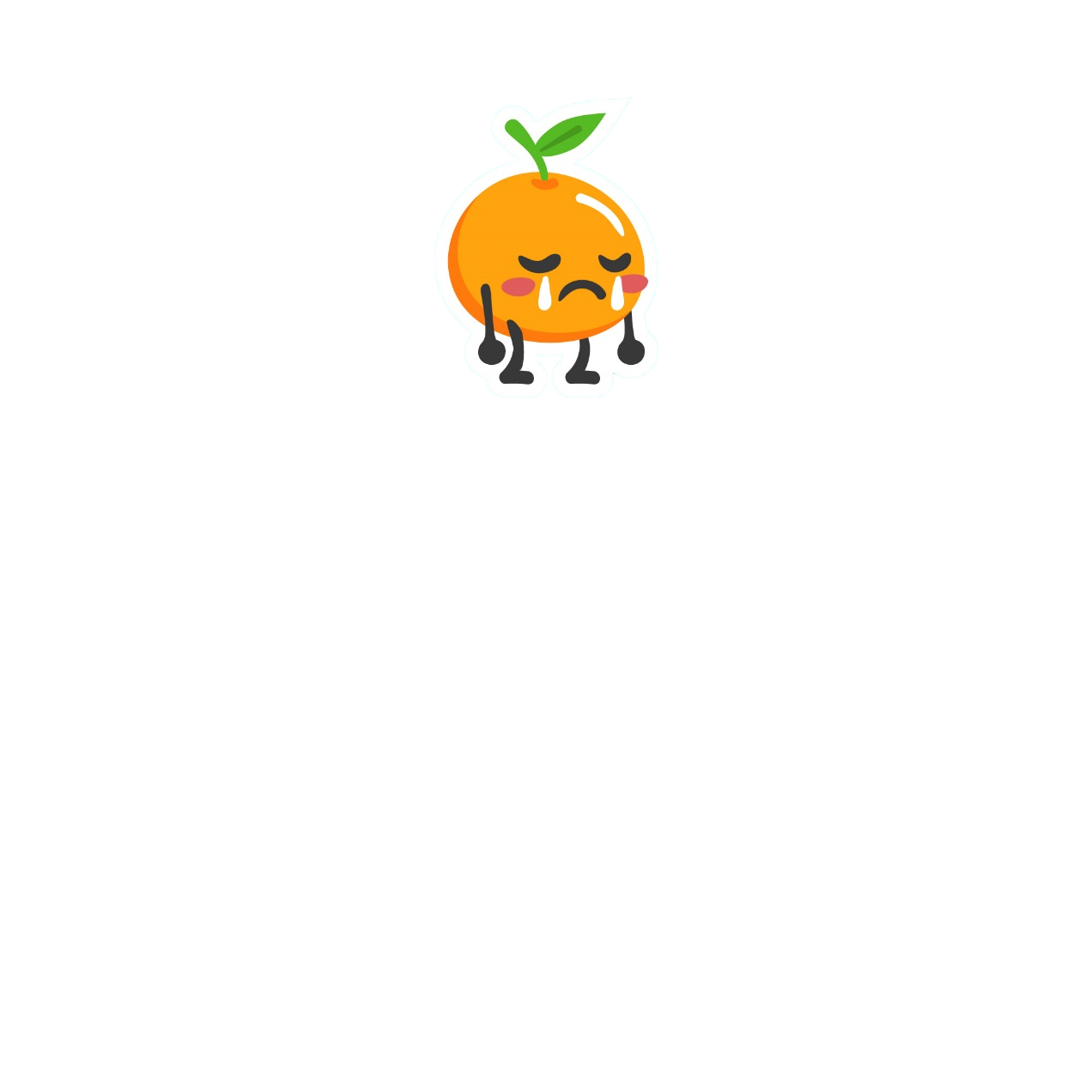 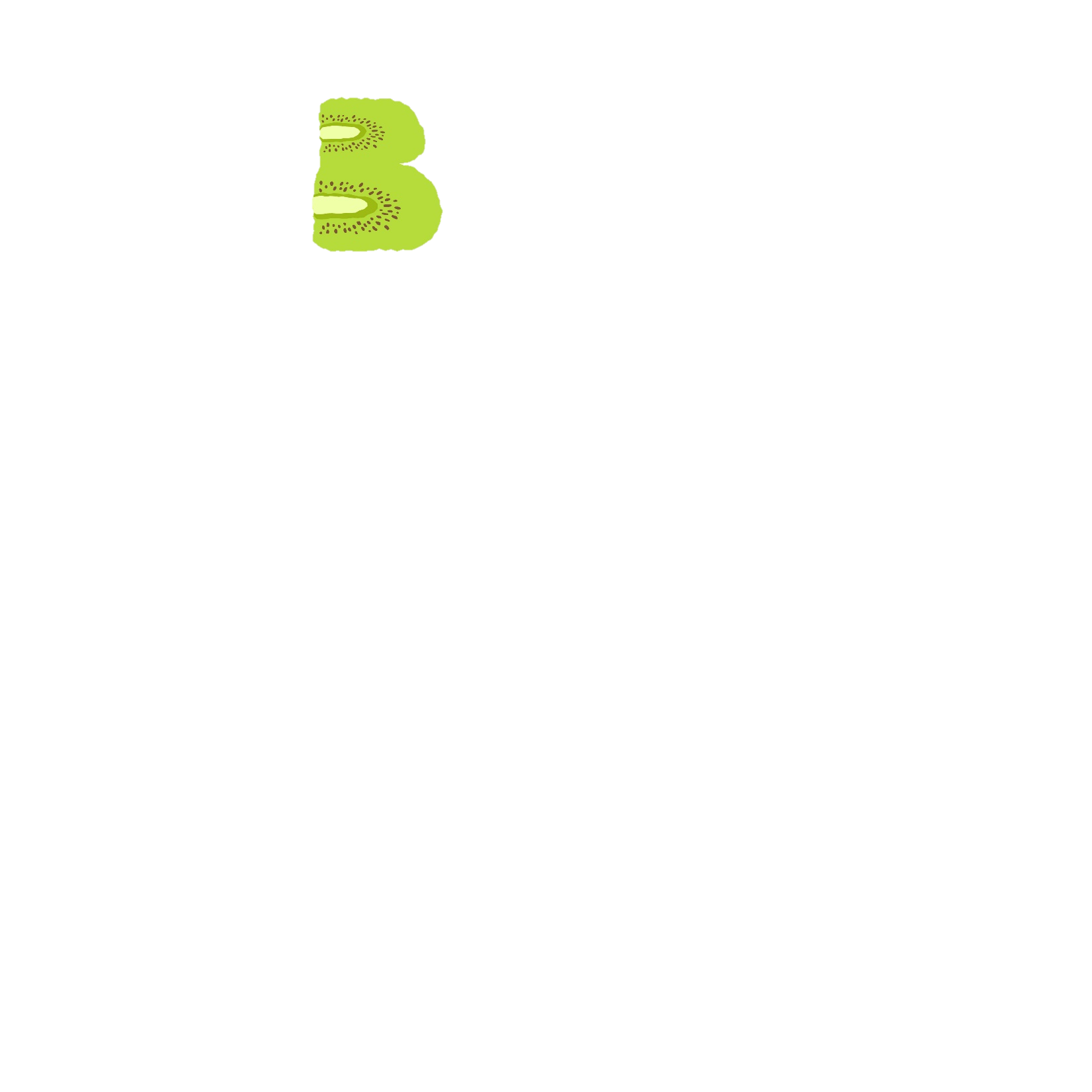 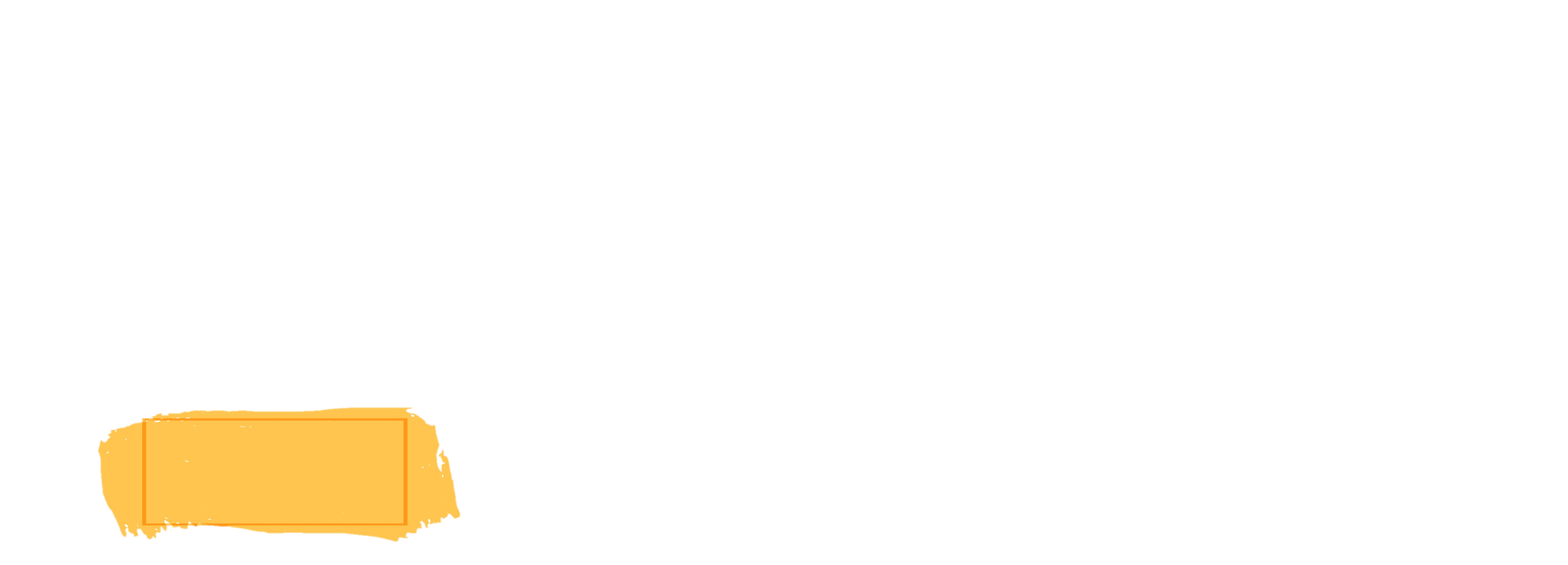 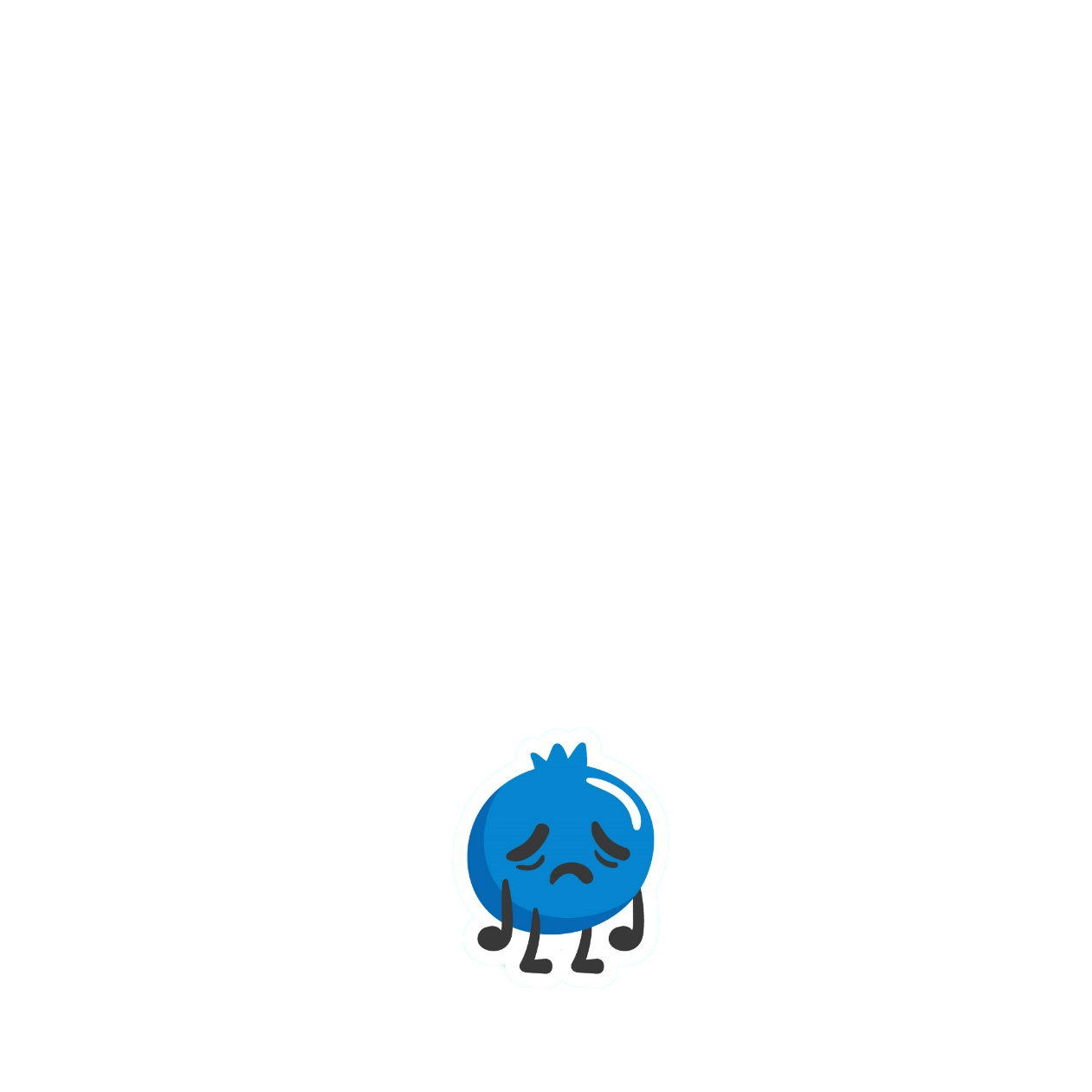 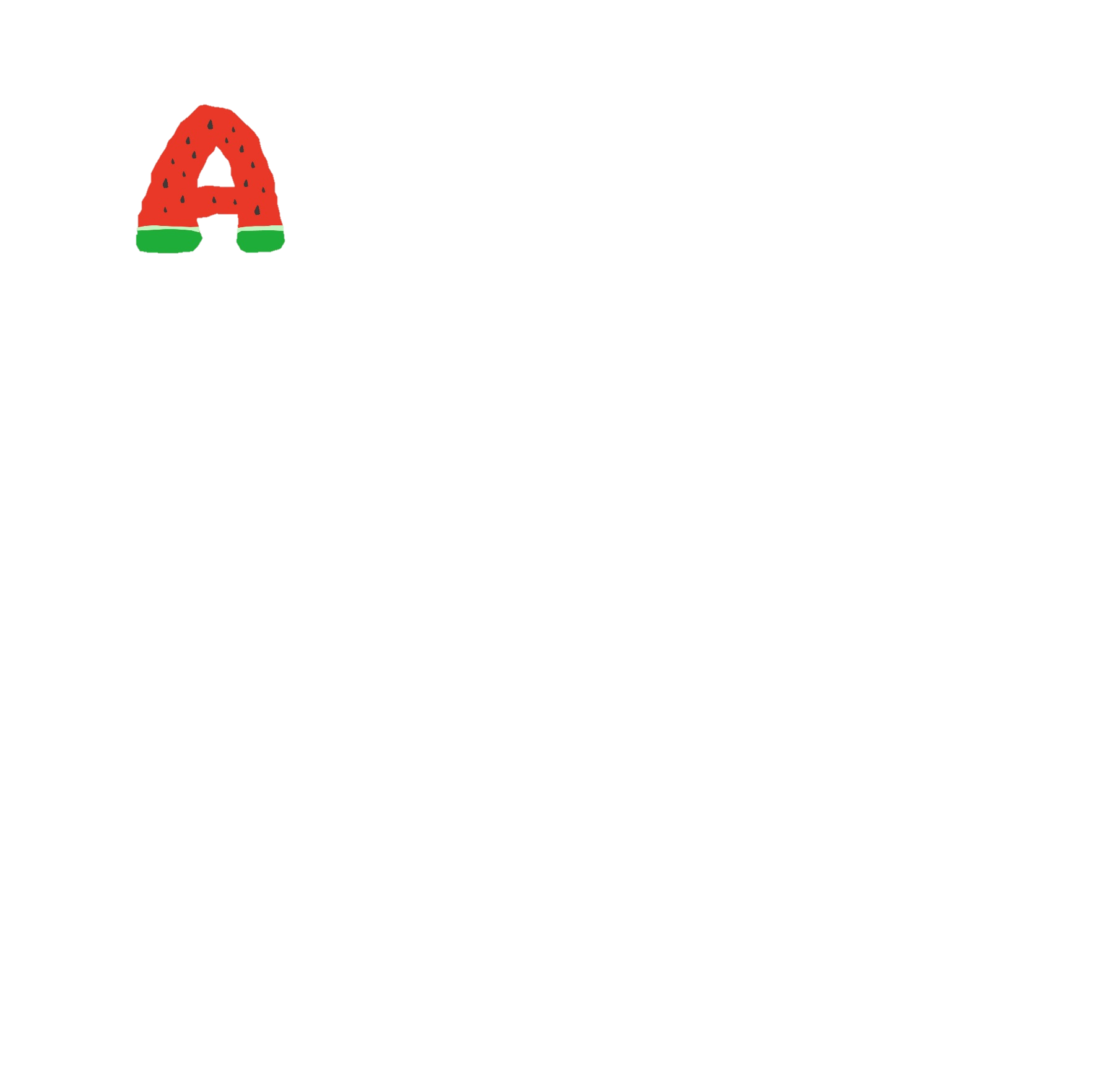 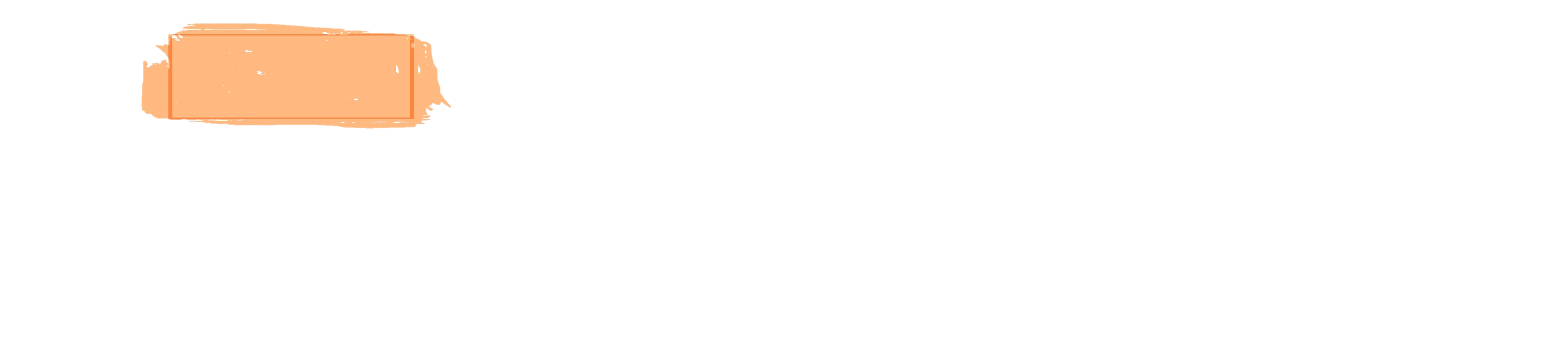 8,6%
86%
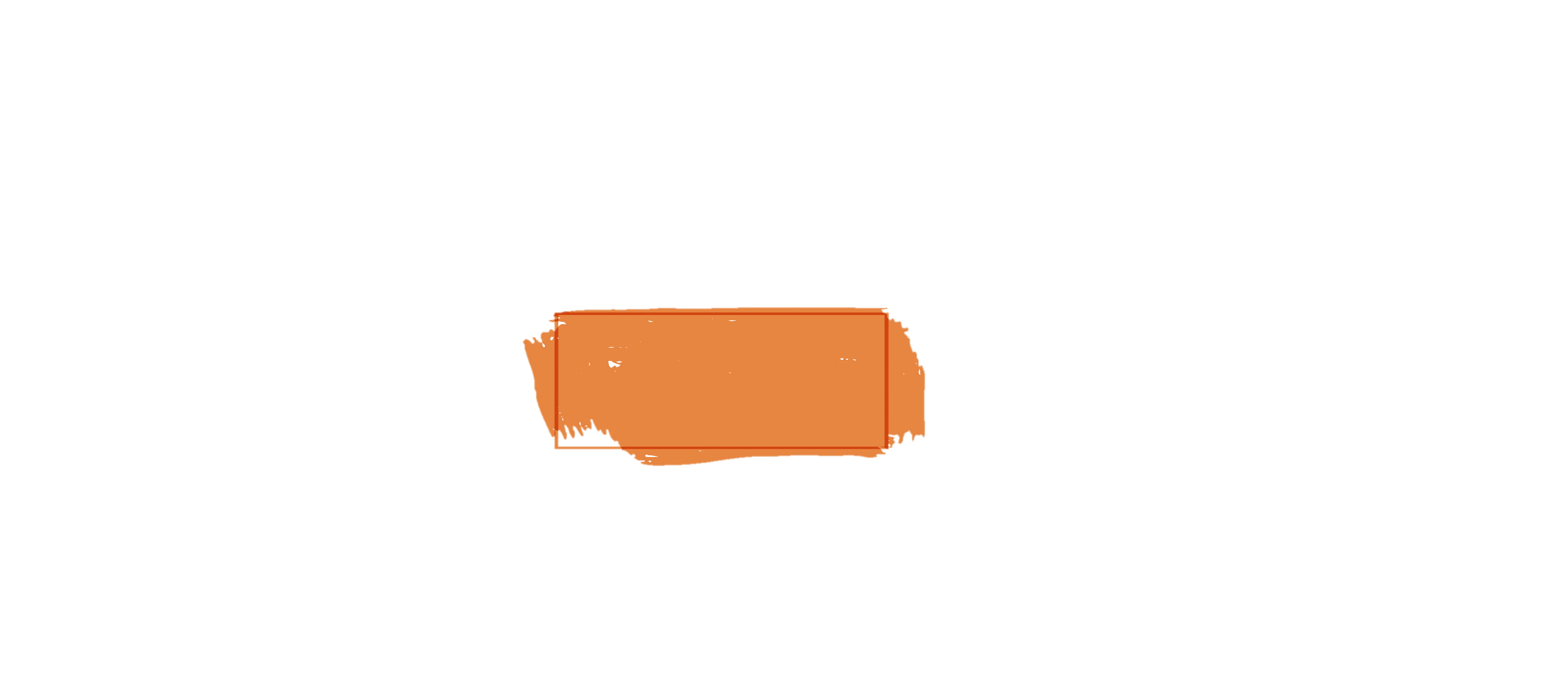 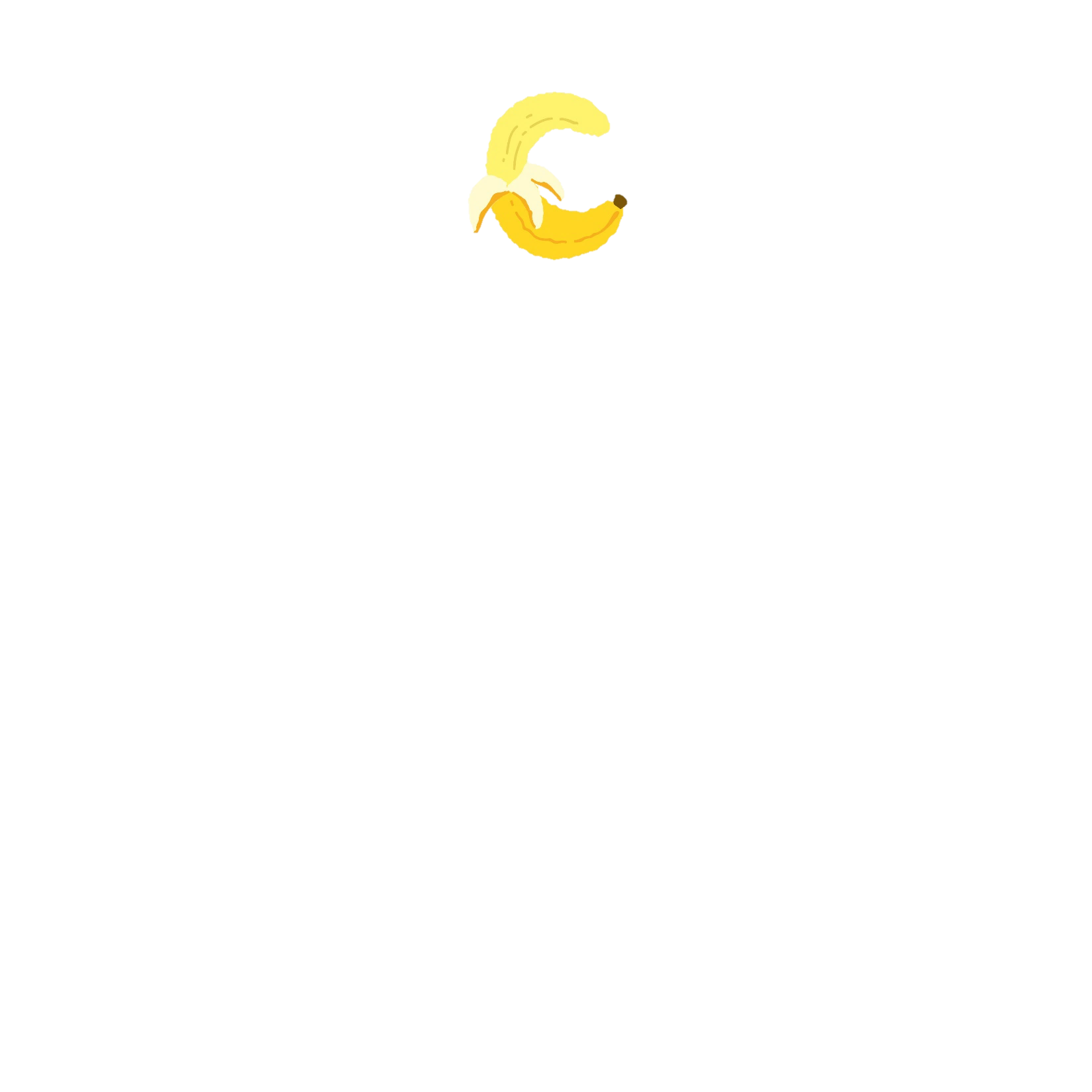 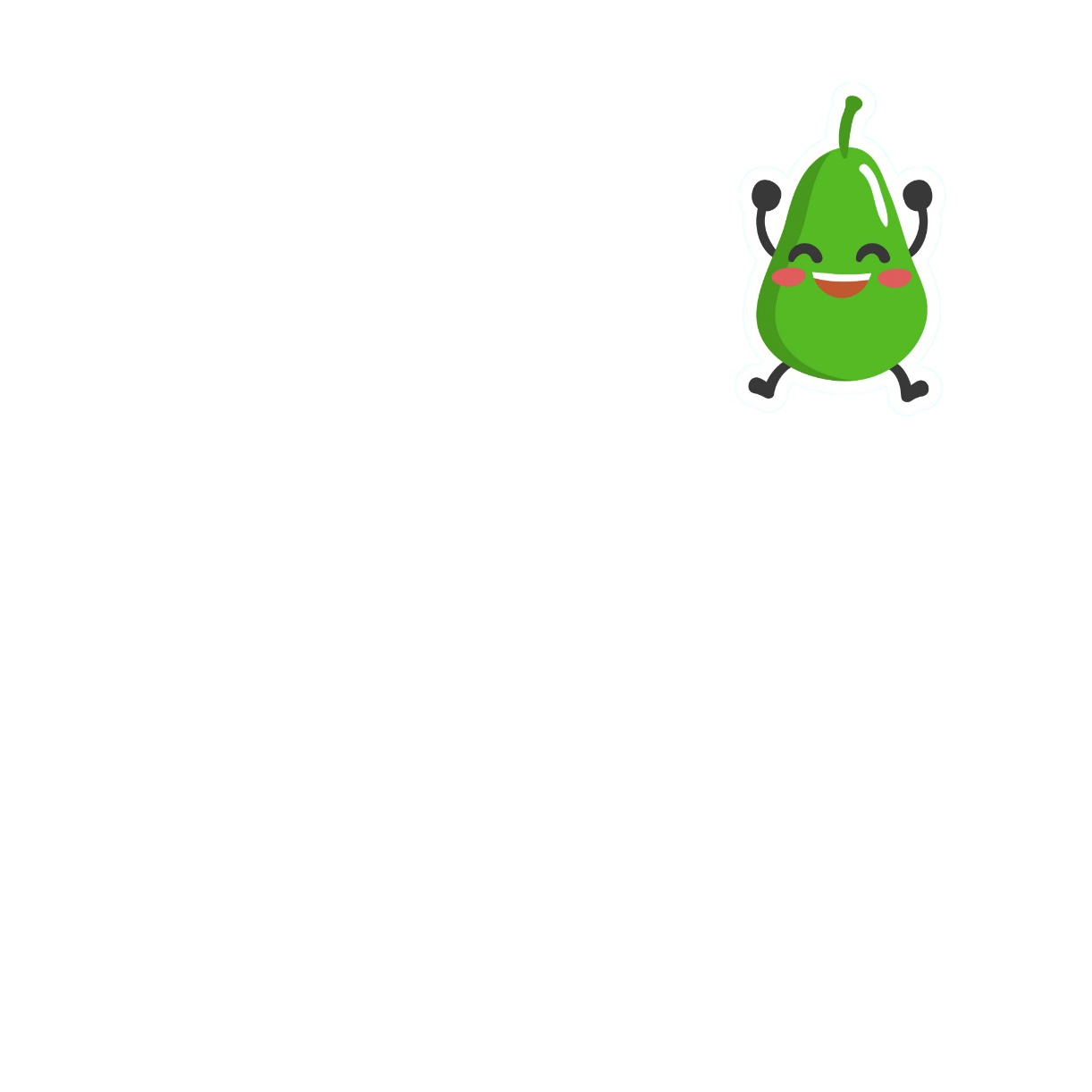 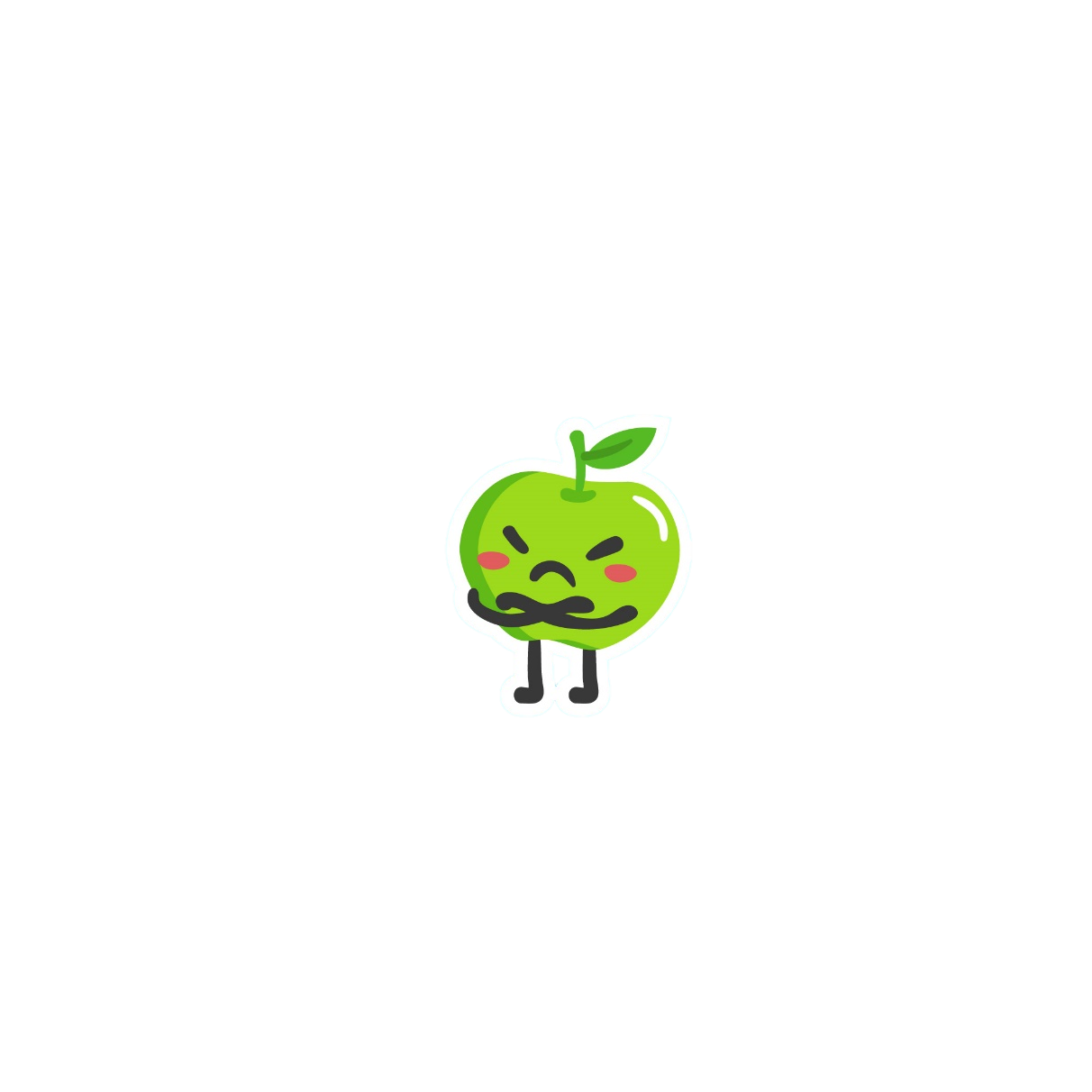 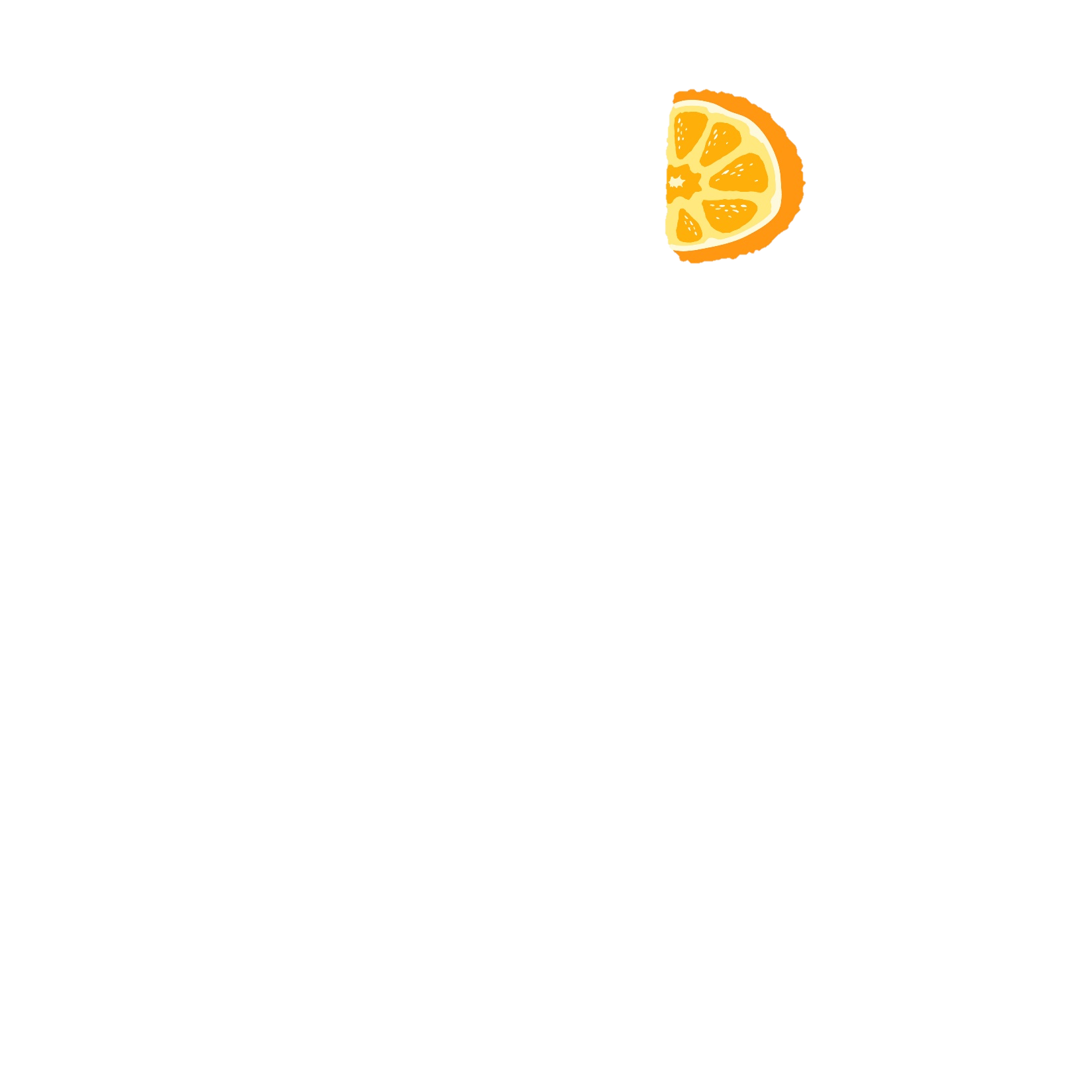 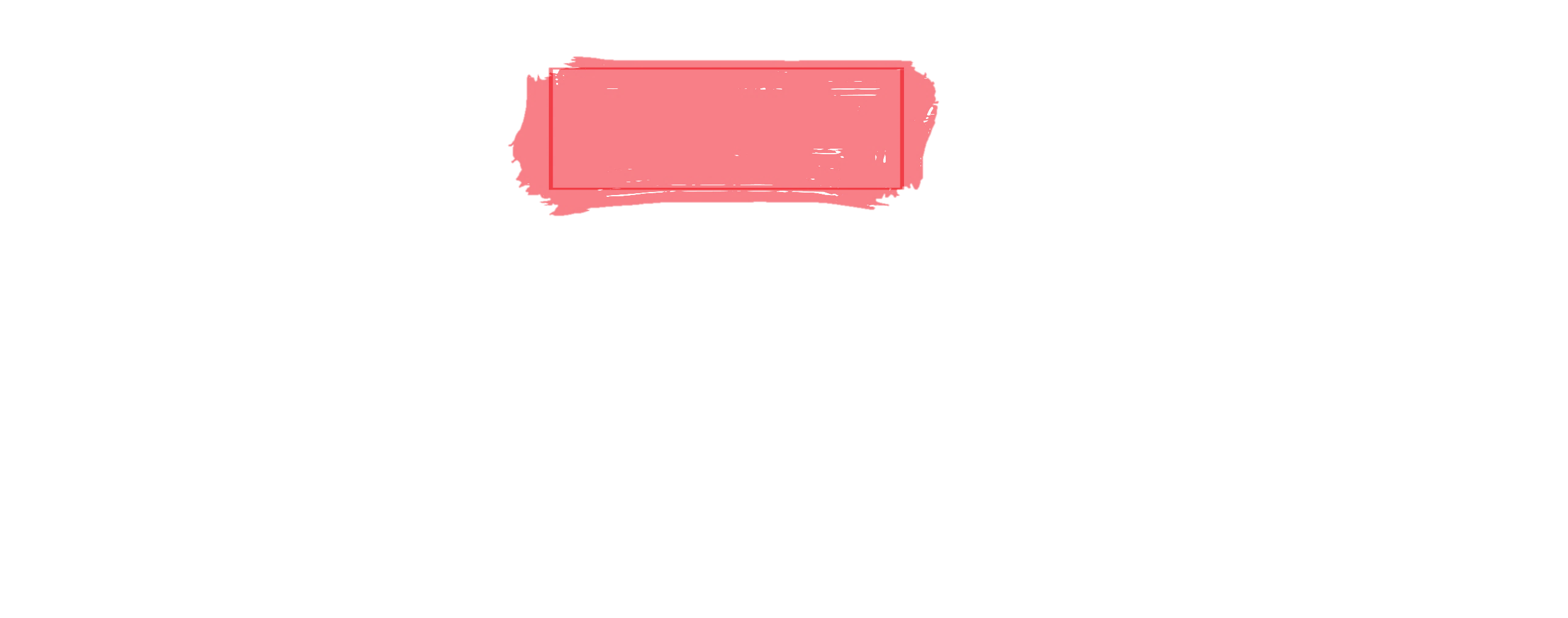 68%
6,8%
NHấn vào quả táo để quay về
[Speaker Notes: Nhấn vào quả để quay lại câu hỏi]
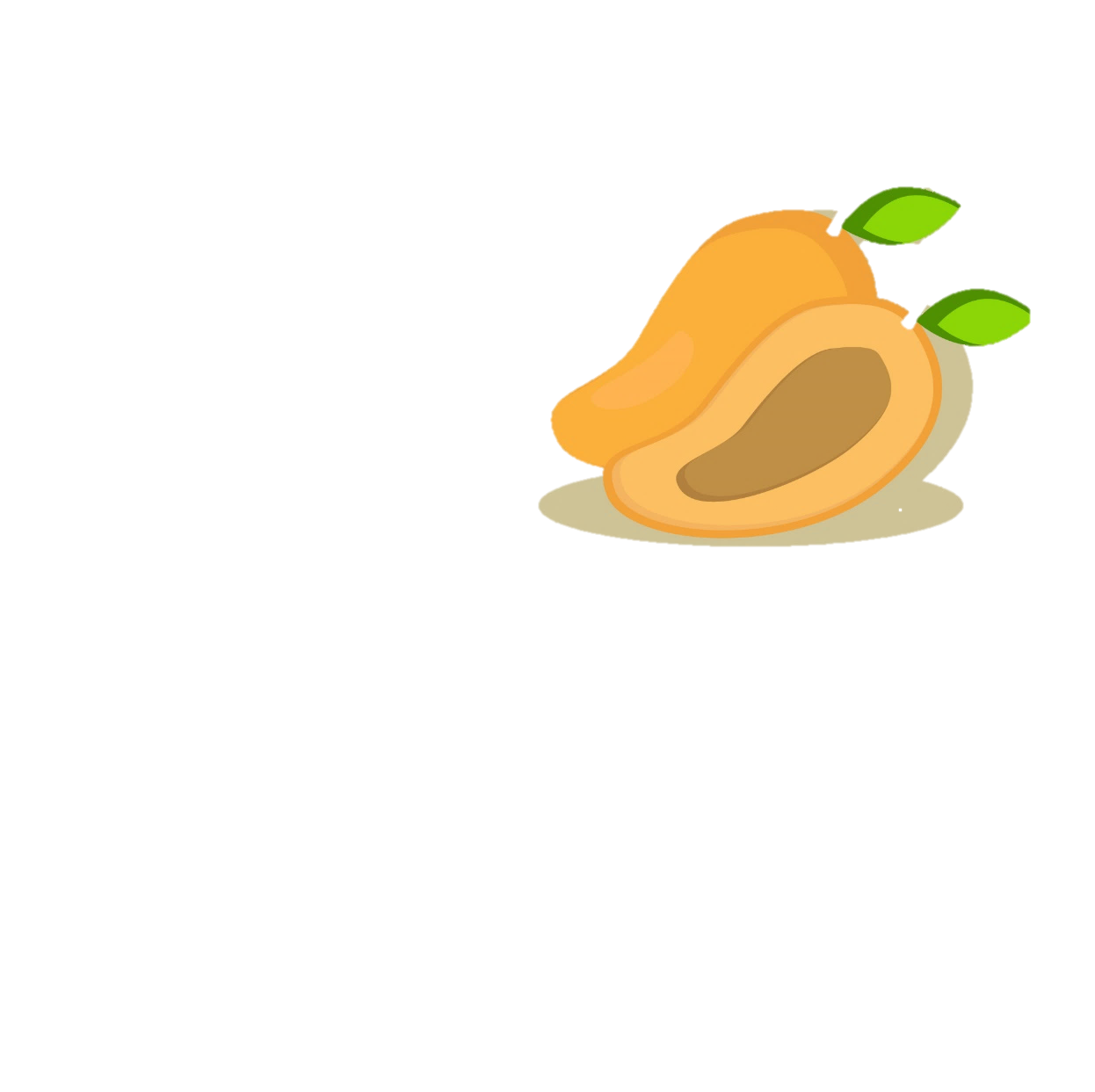 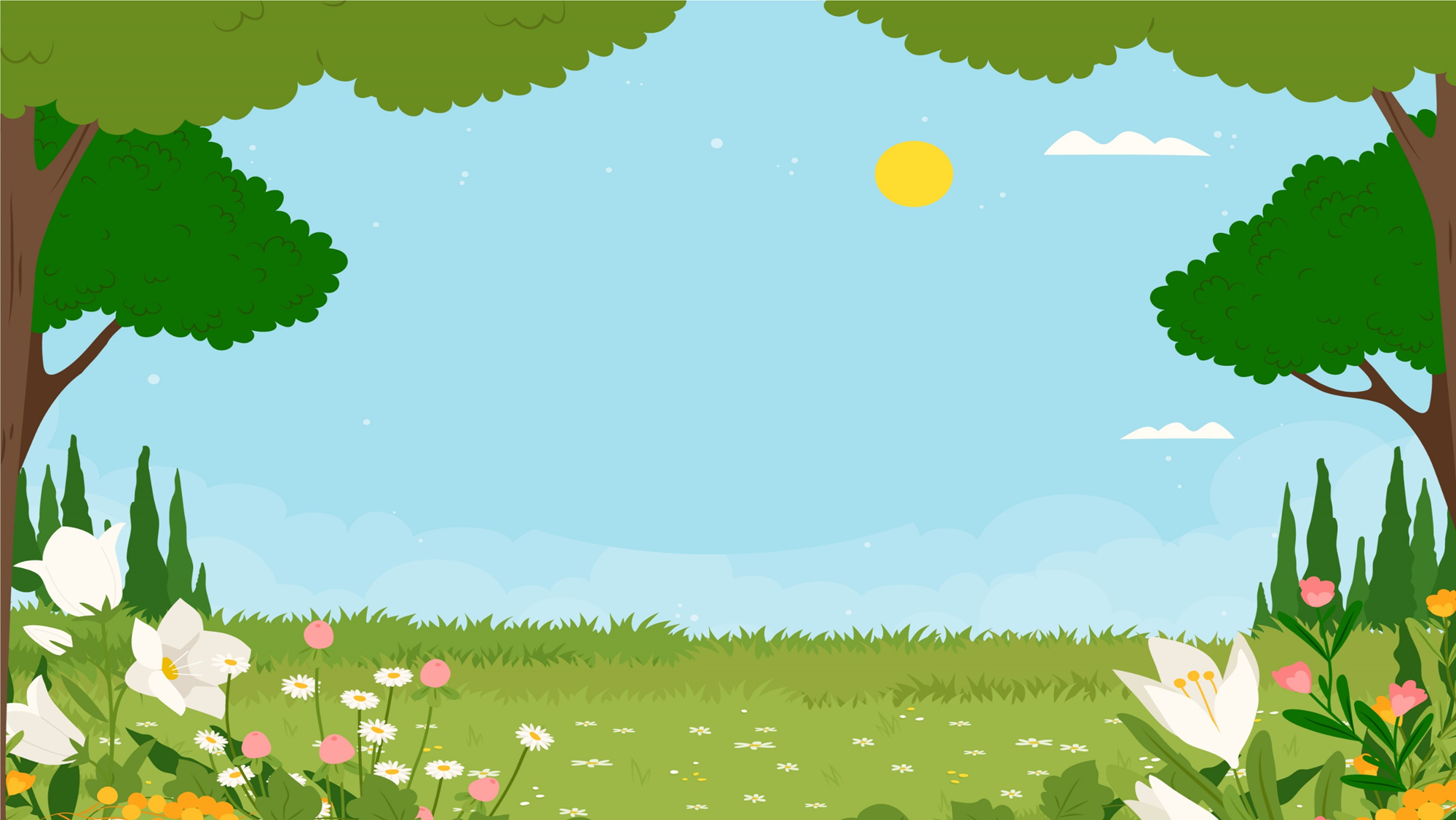 Câu 2: Lớp 5A có 17 học sinh nam và 18 học sinh nữ. Tỉ số của số bạn nữ và tổng số học sinh của cả lớp là:
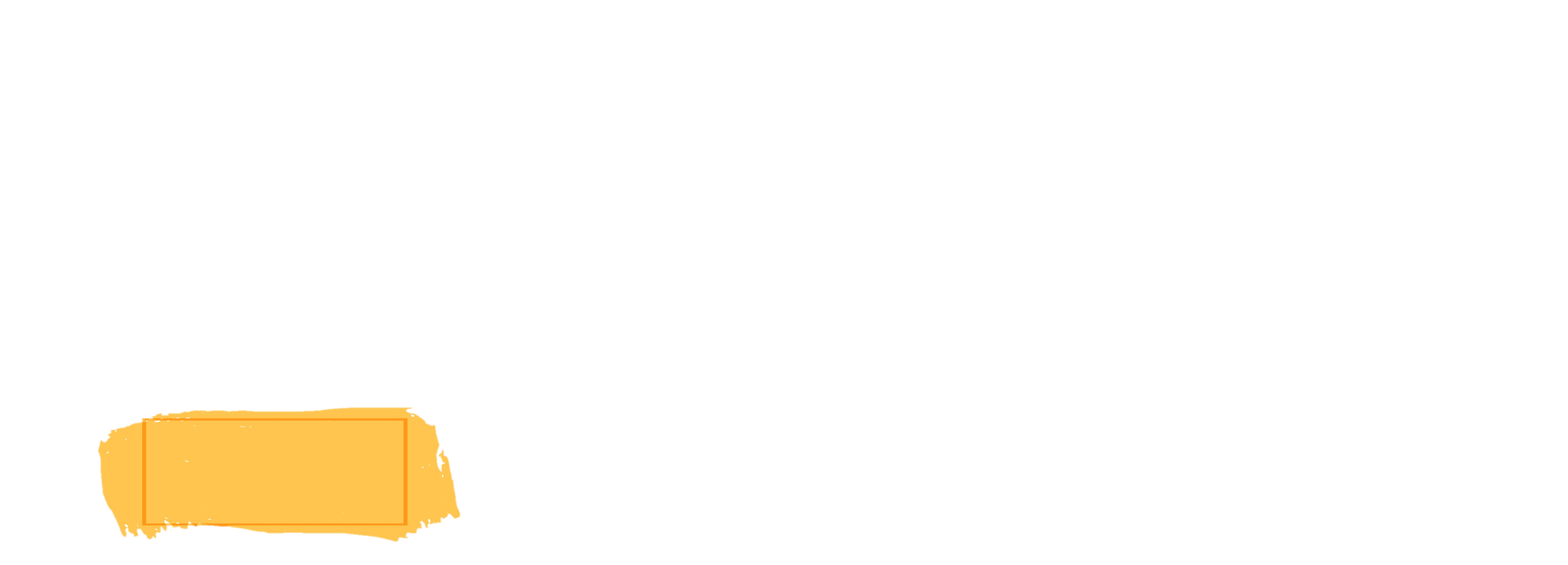 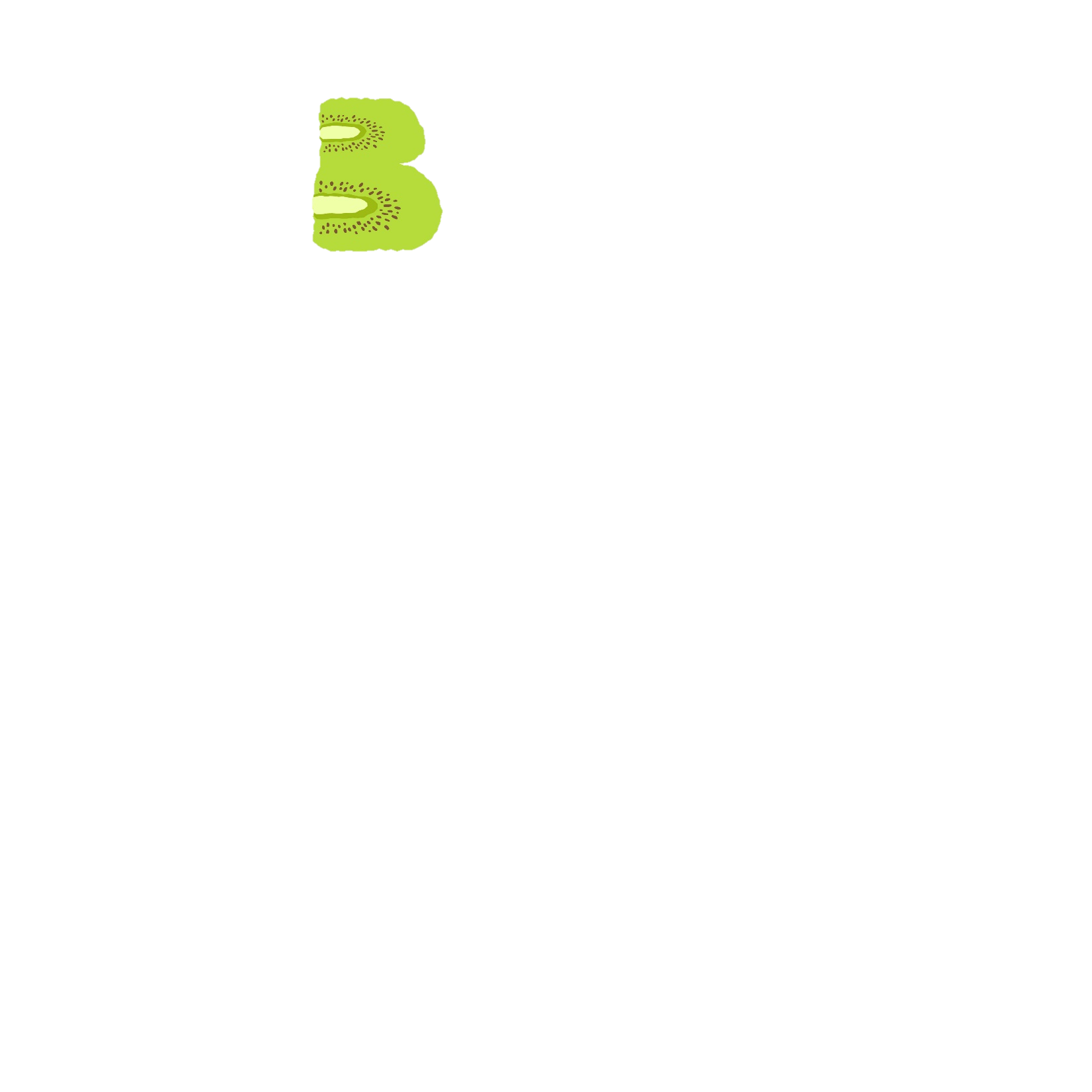 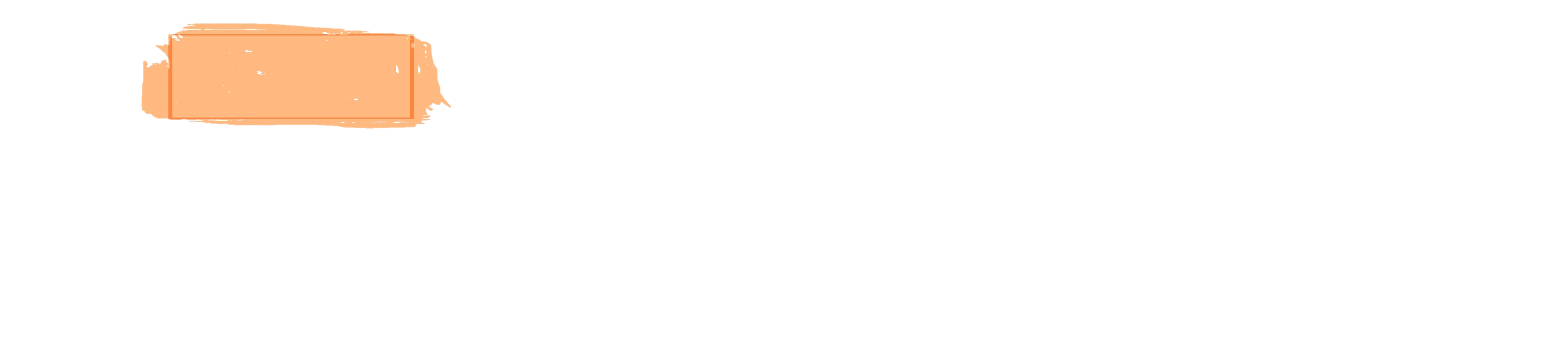 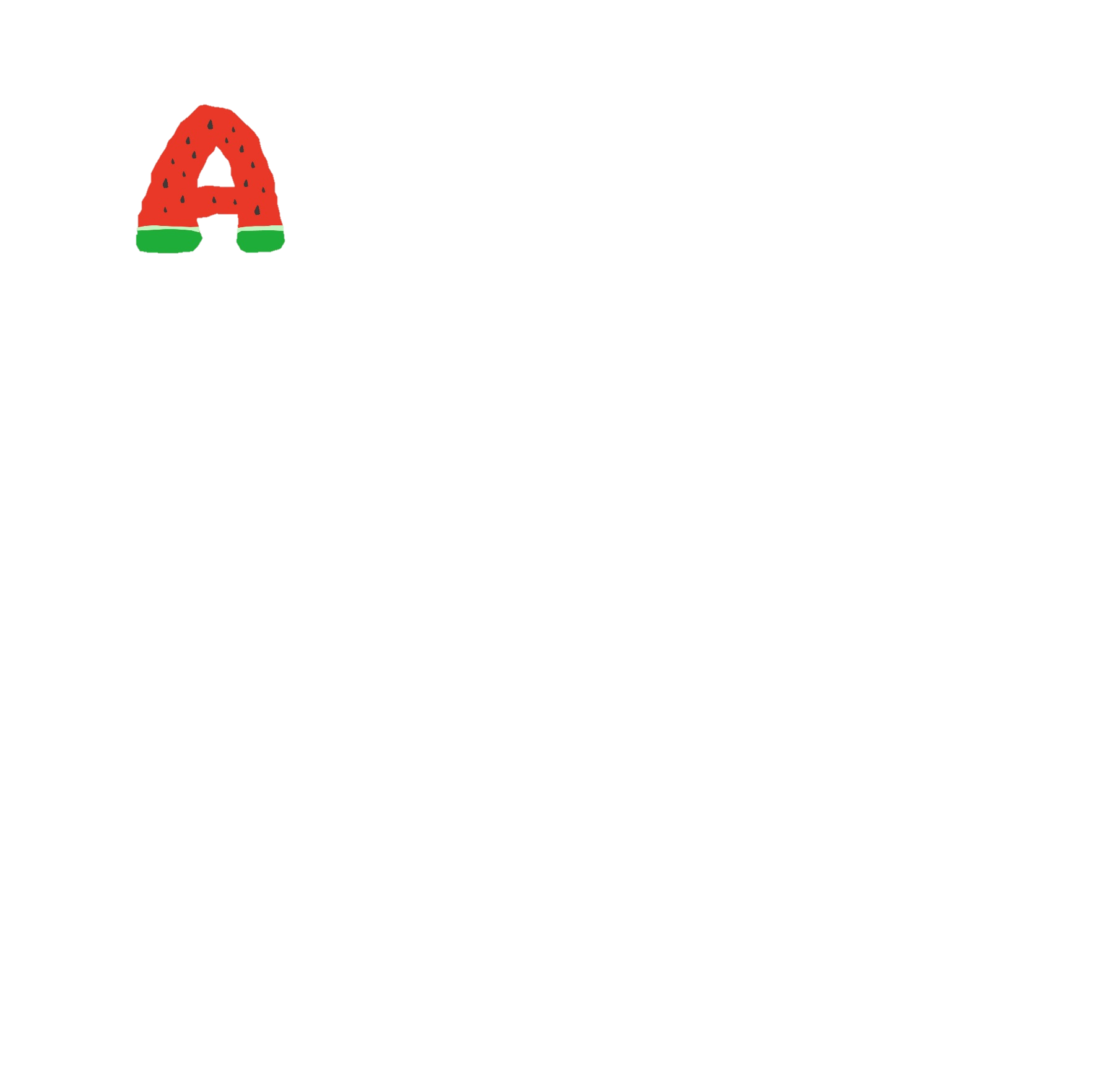 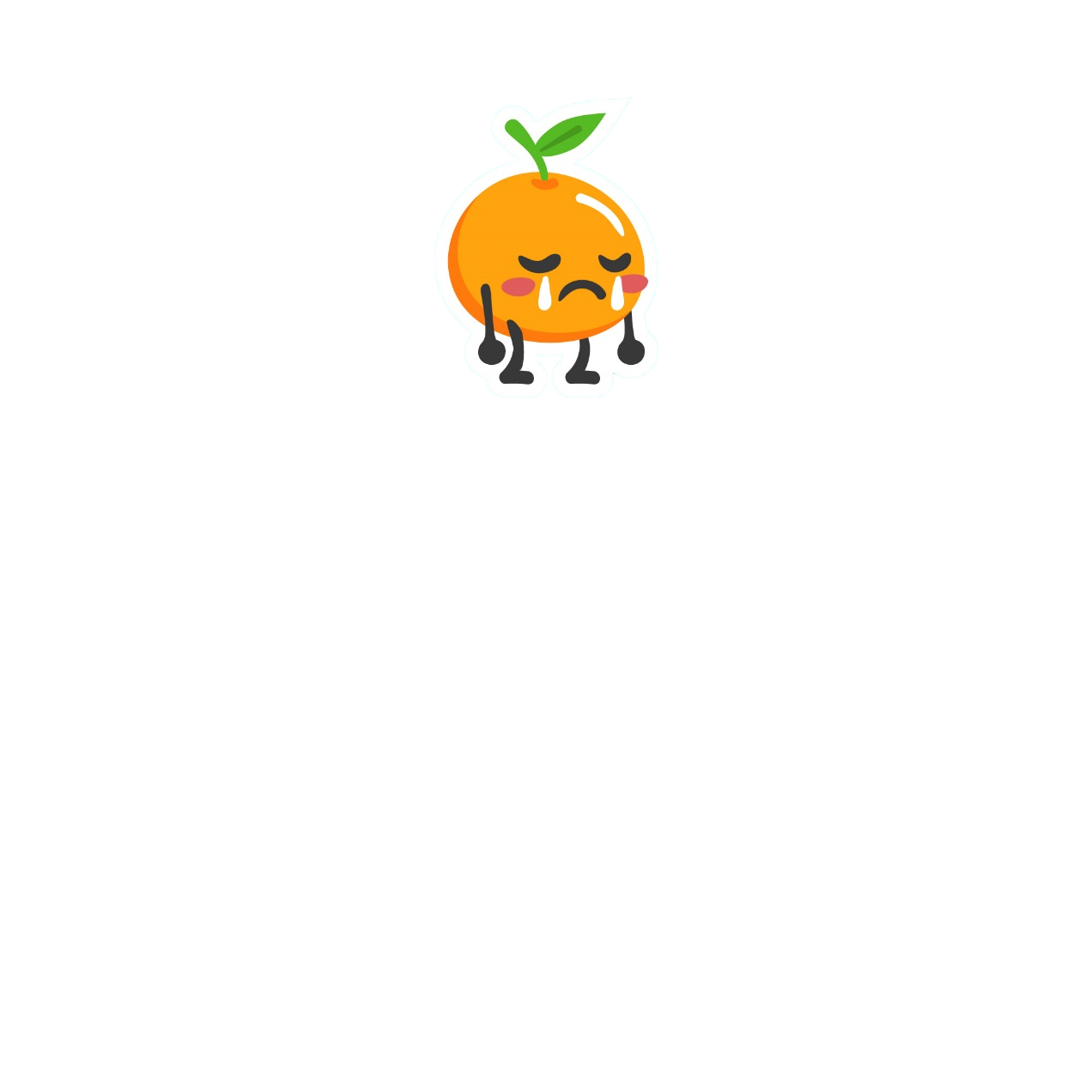 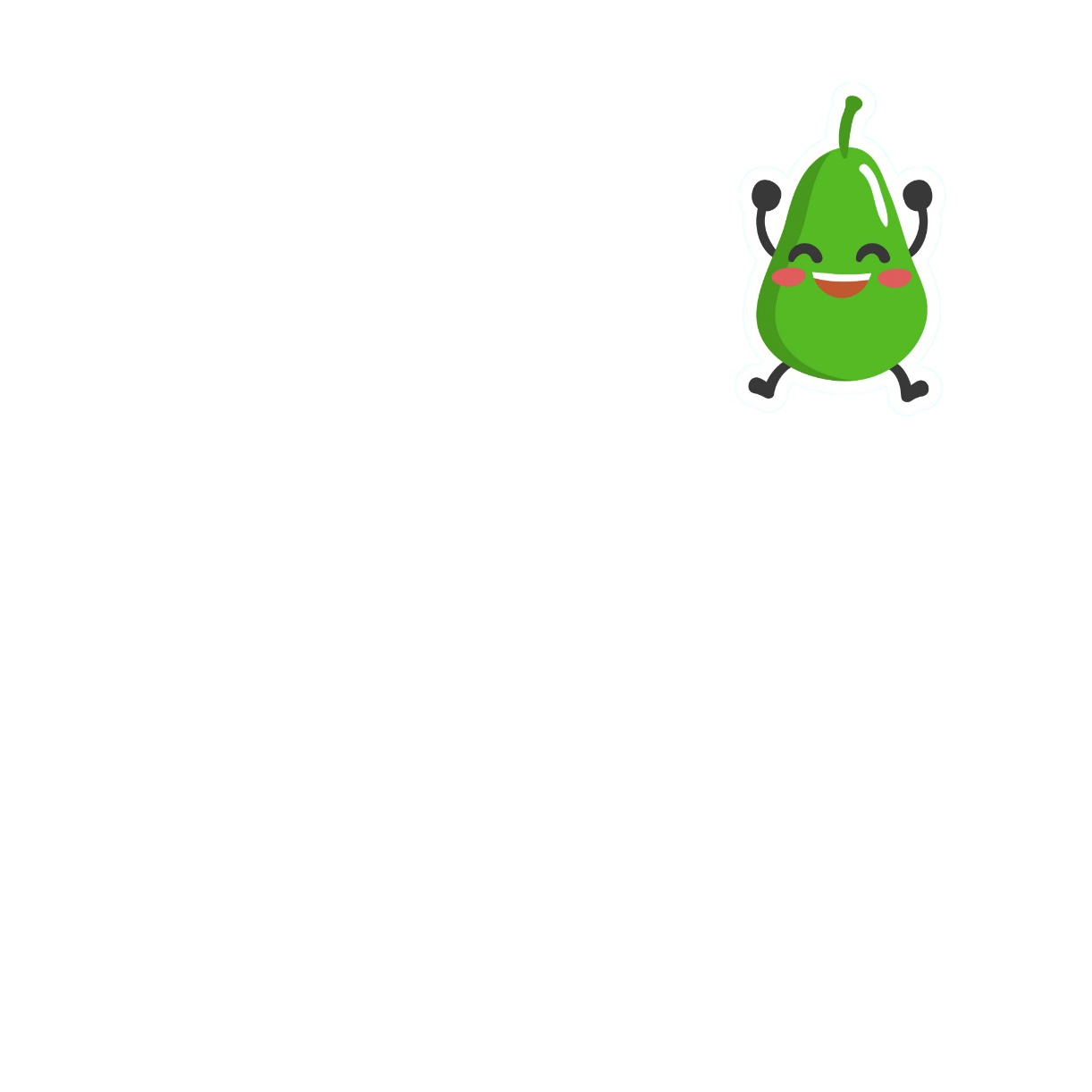 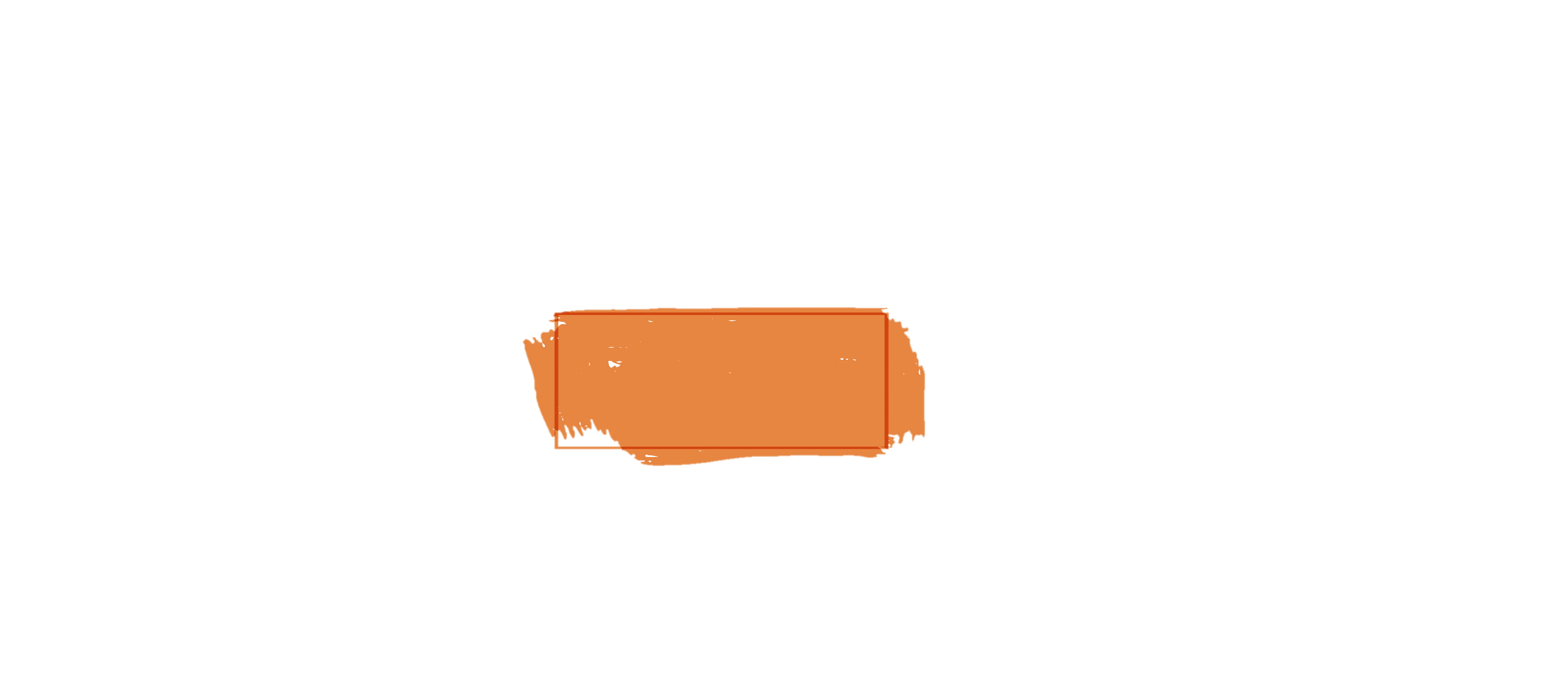 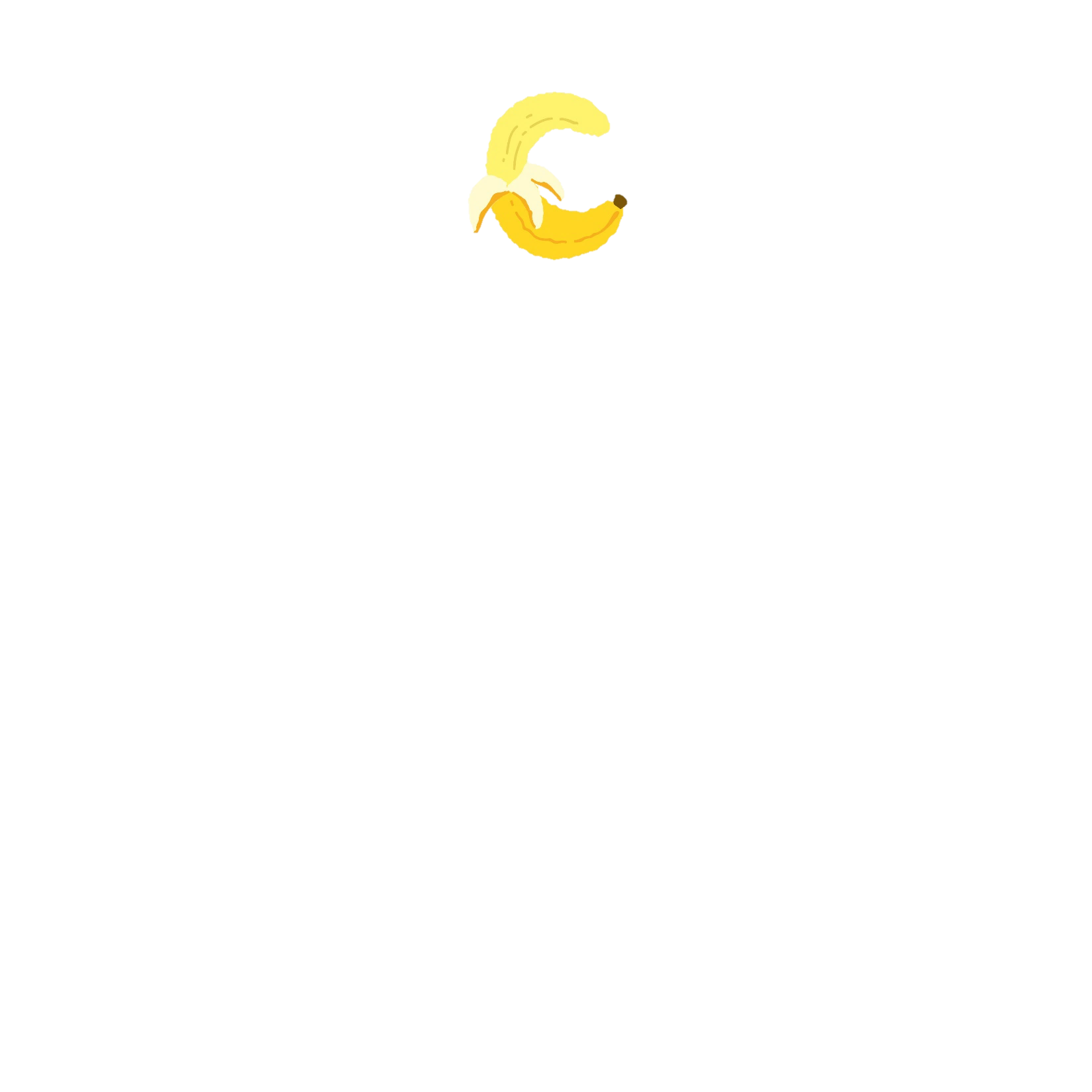 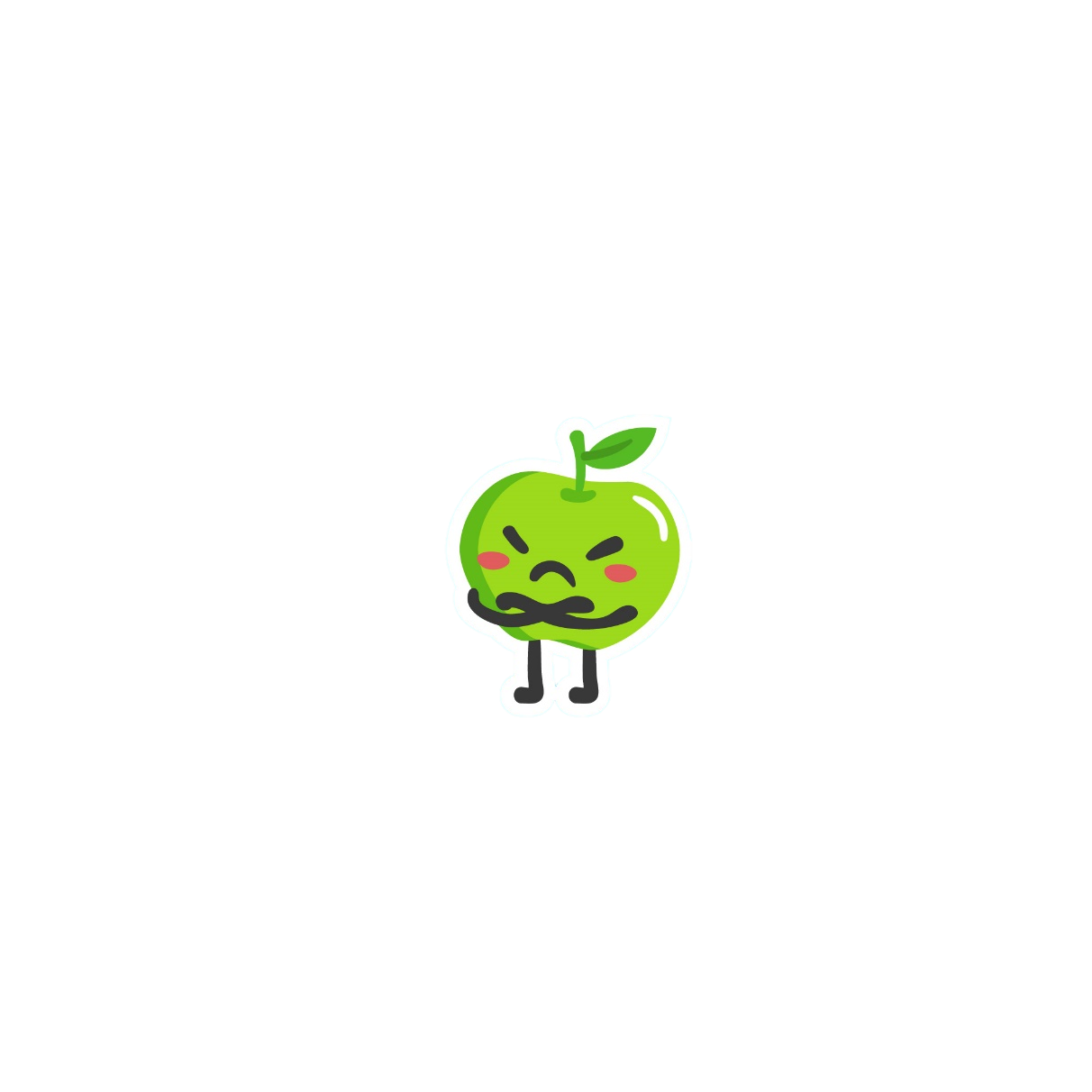 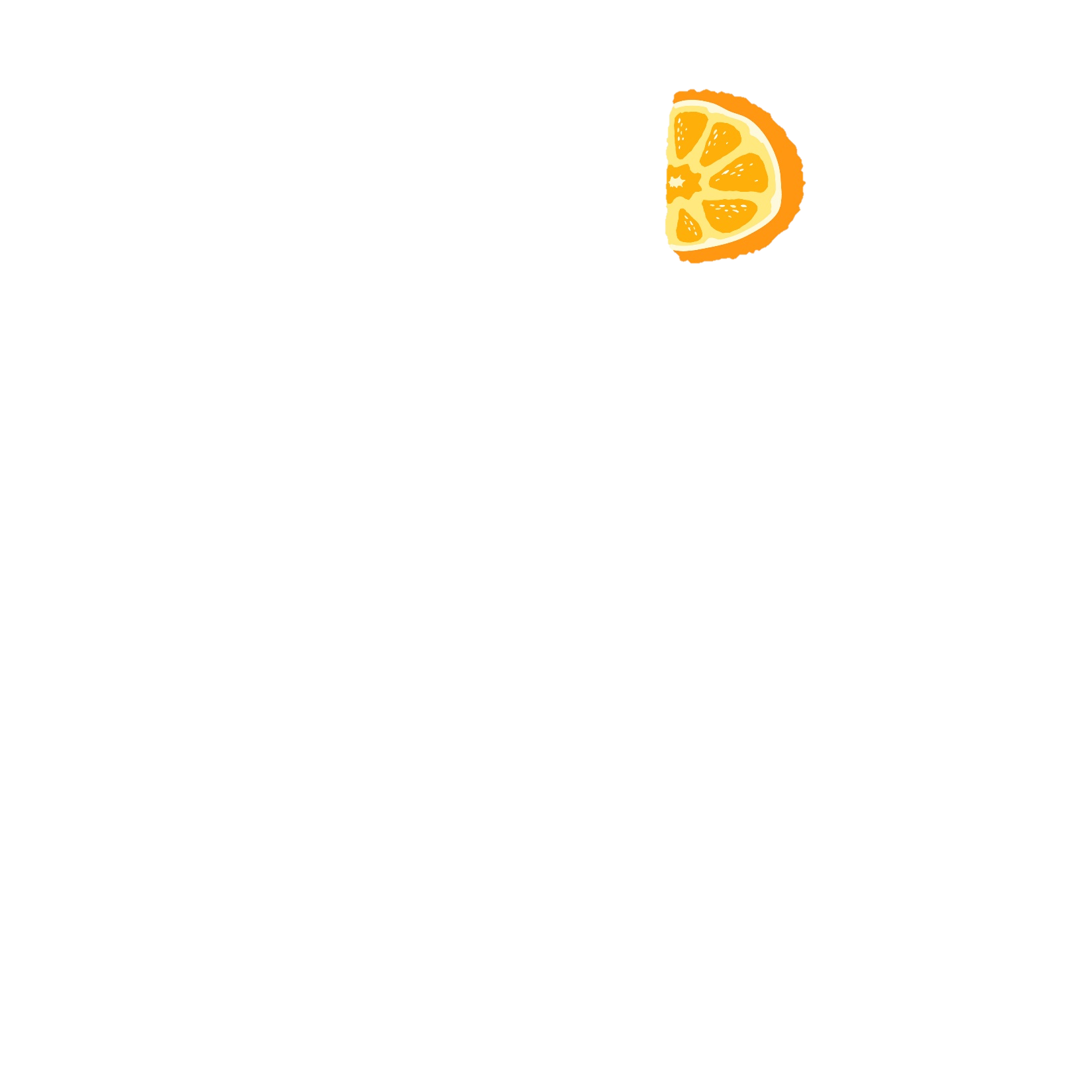 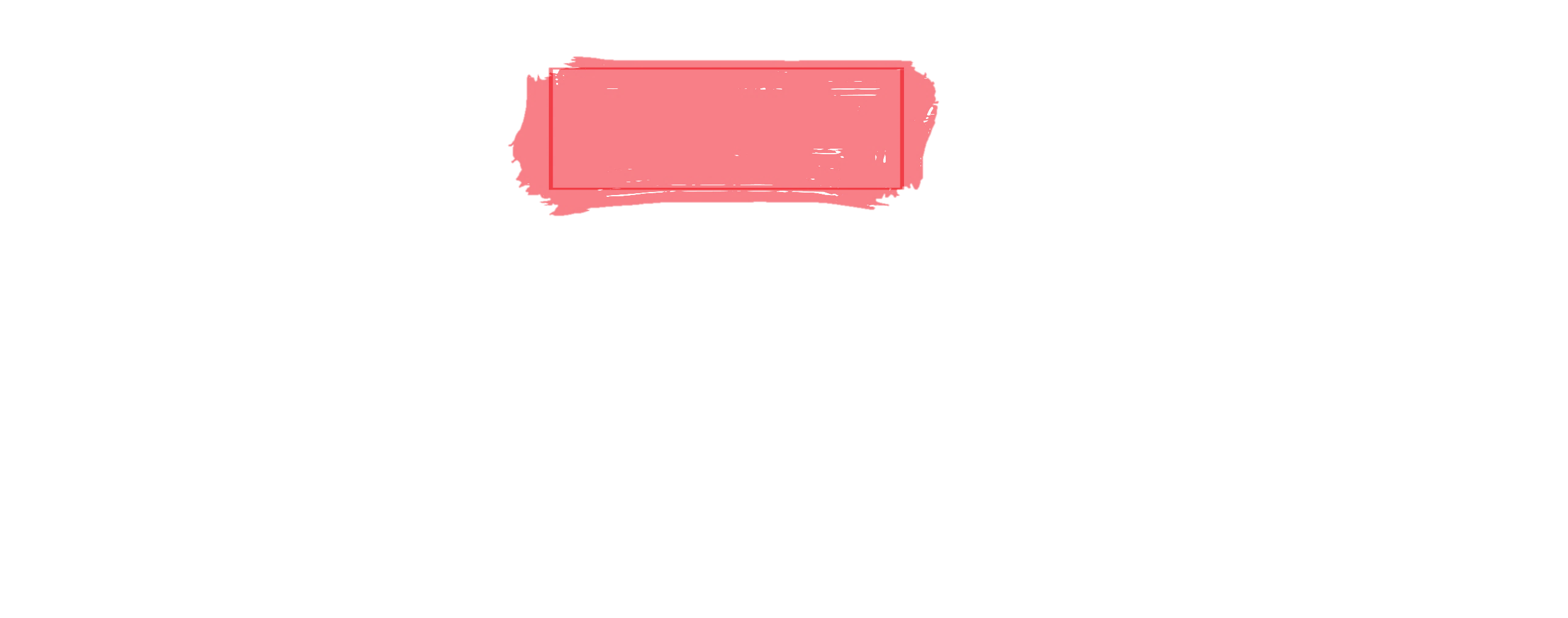 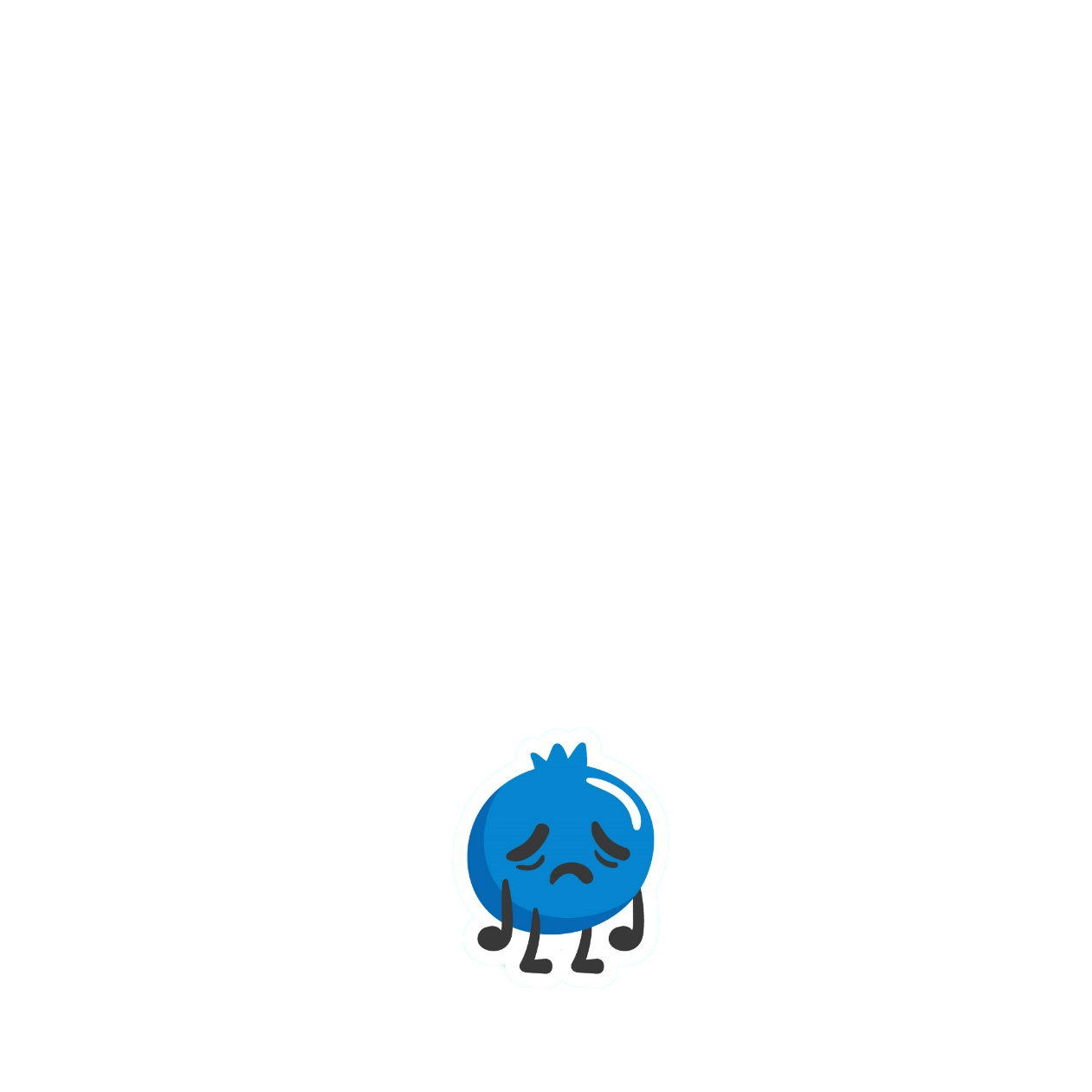 [Speaker Notes: Nhấn vào quả để quay lại câu hỏi]
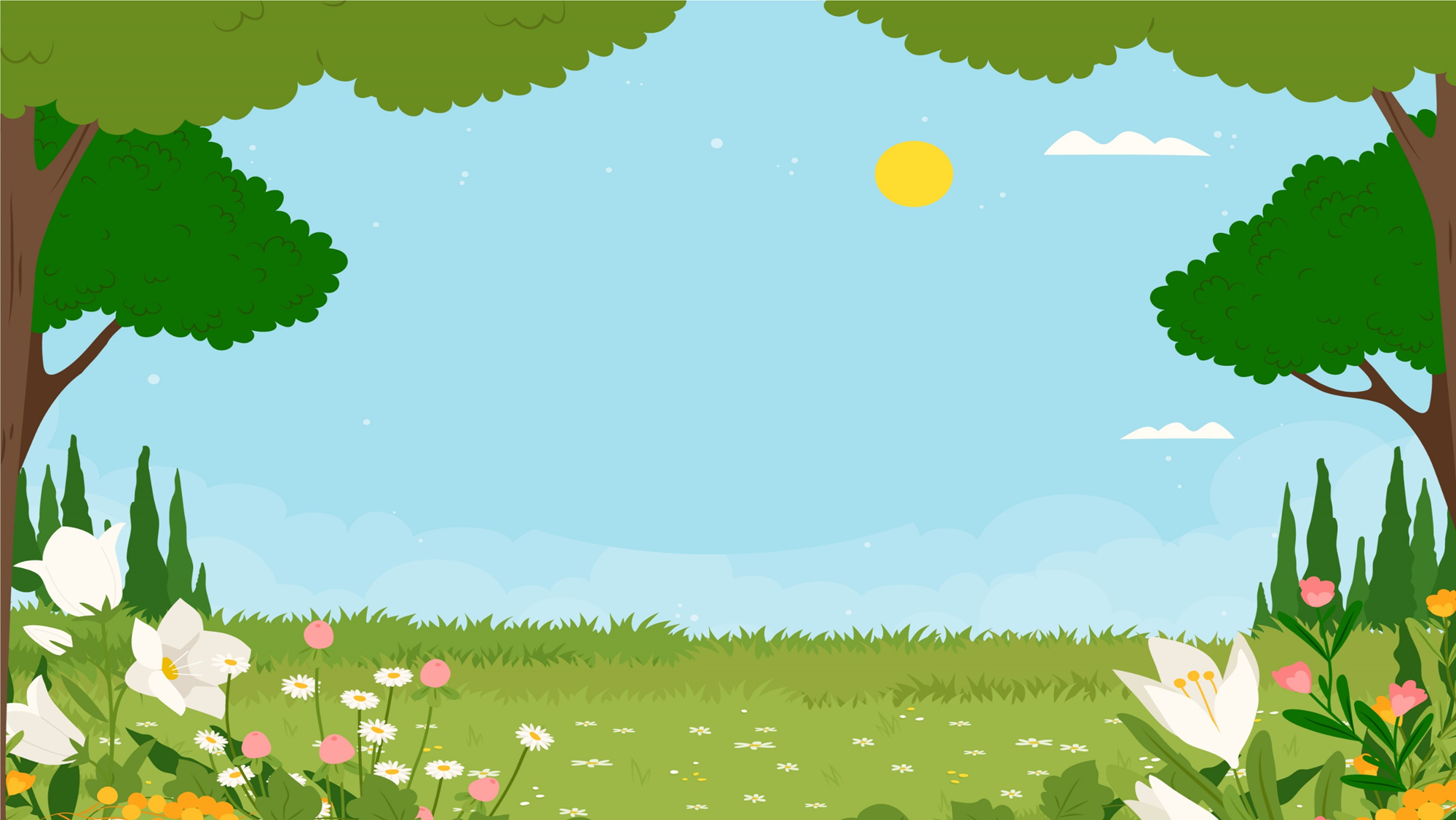 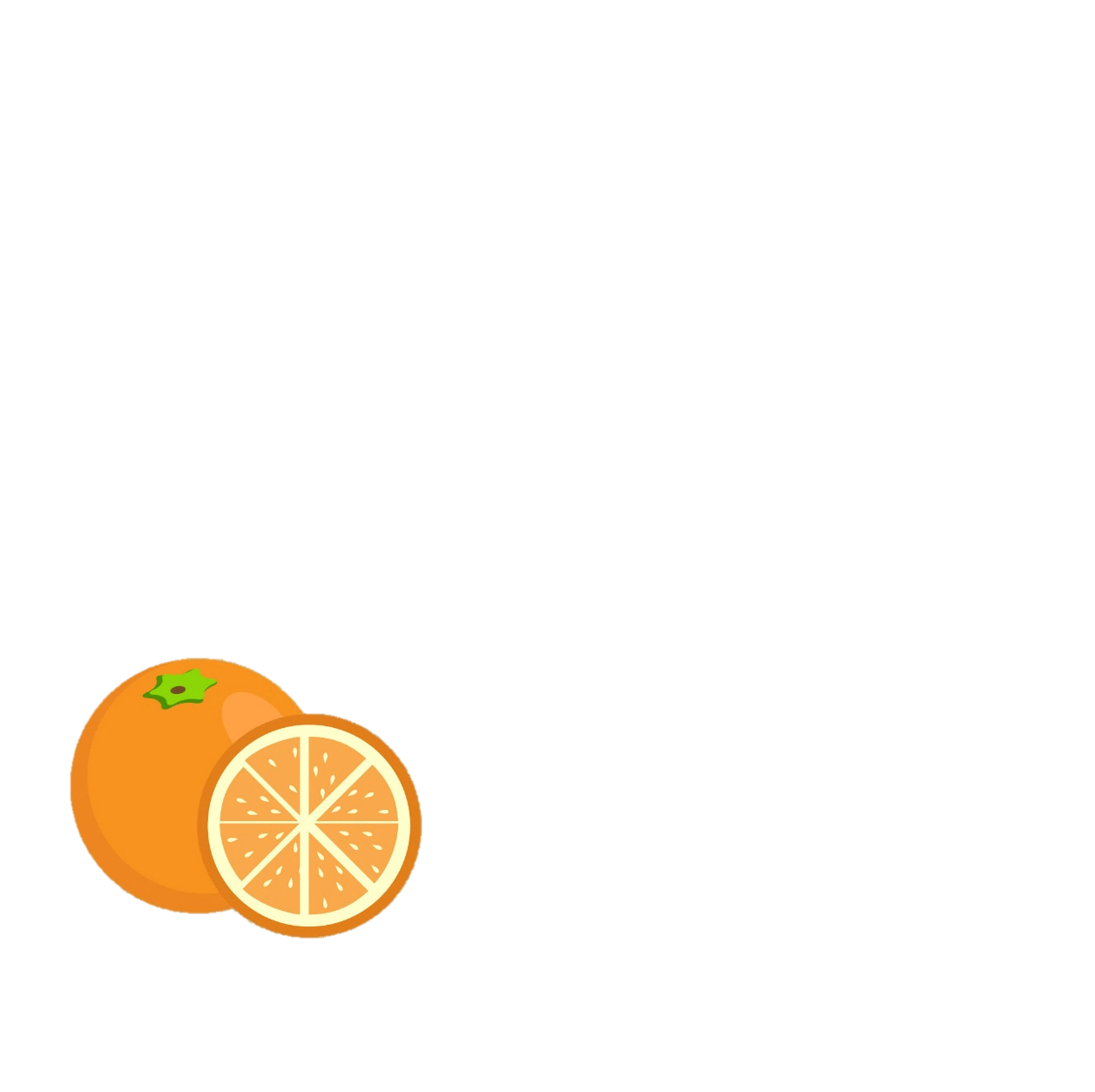 Câu 3: Lớp 5A có 17 học sinh nam và 18 học sinh nữ. Tỉ số của số bạn nam và tổng số học sinh của cả lớp là:
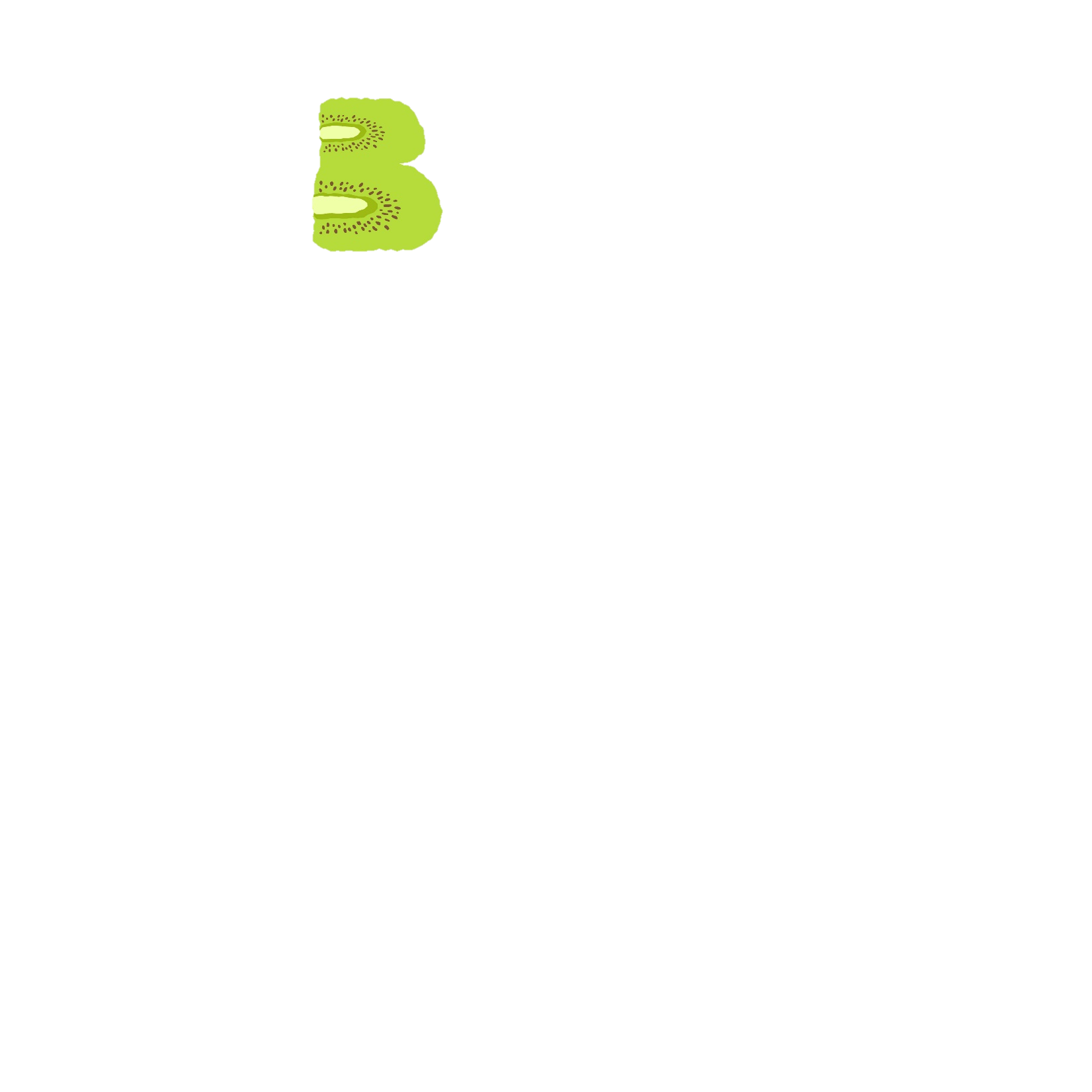 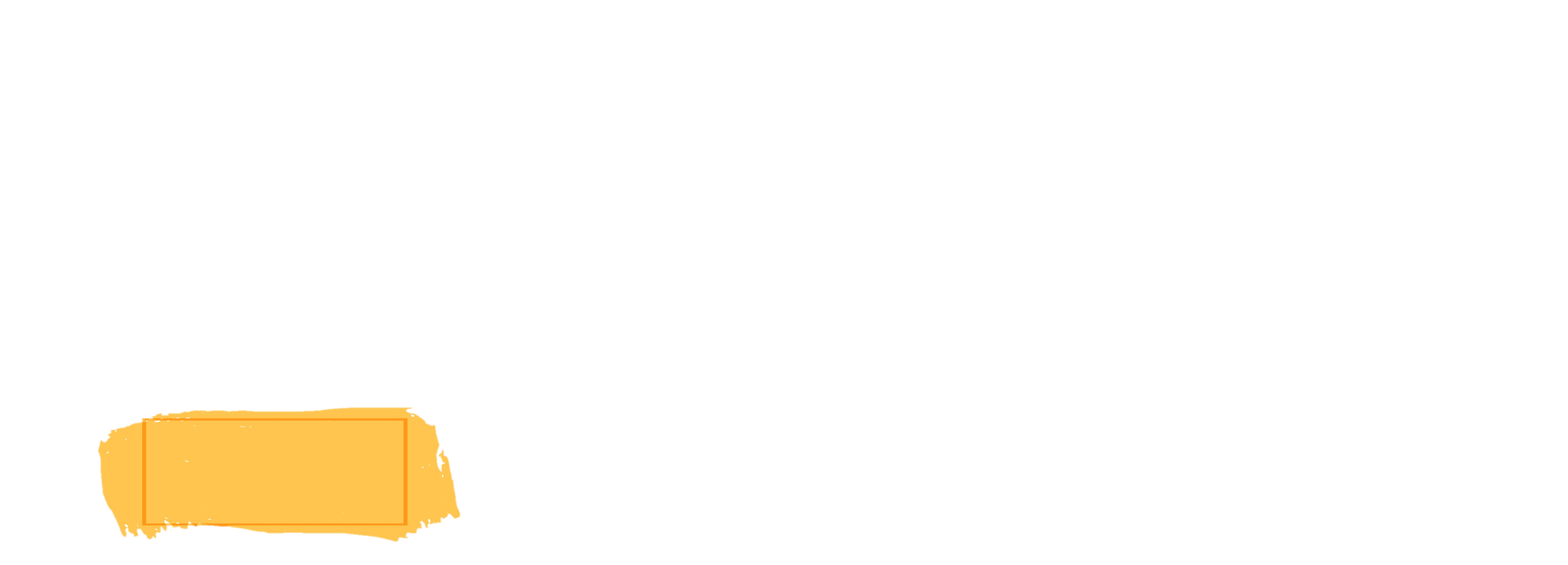 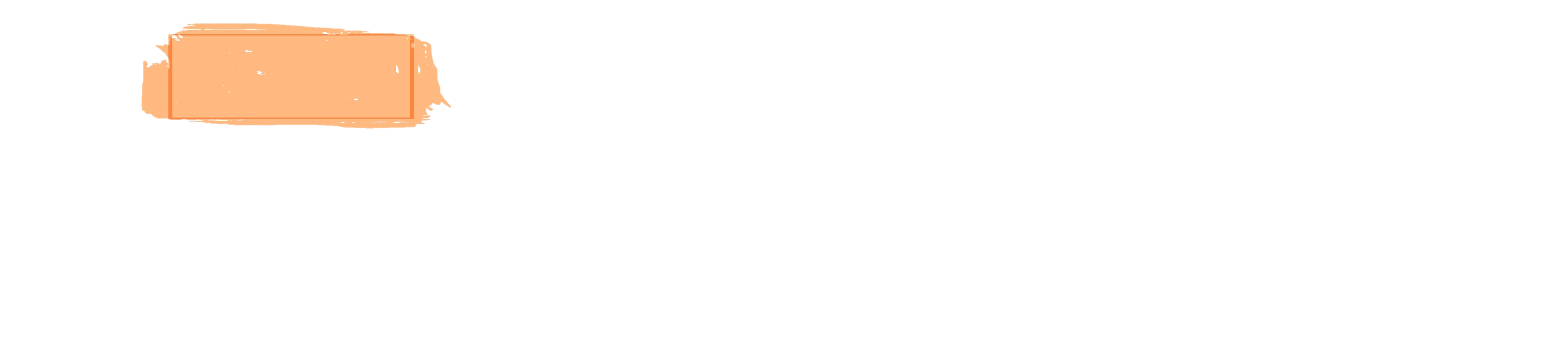 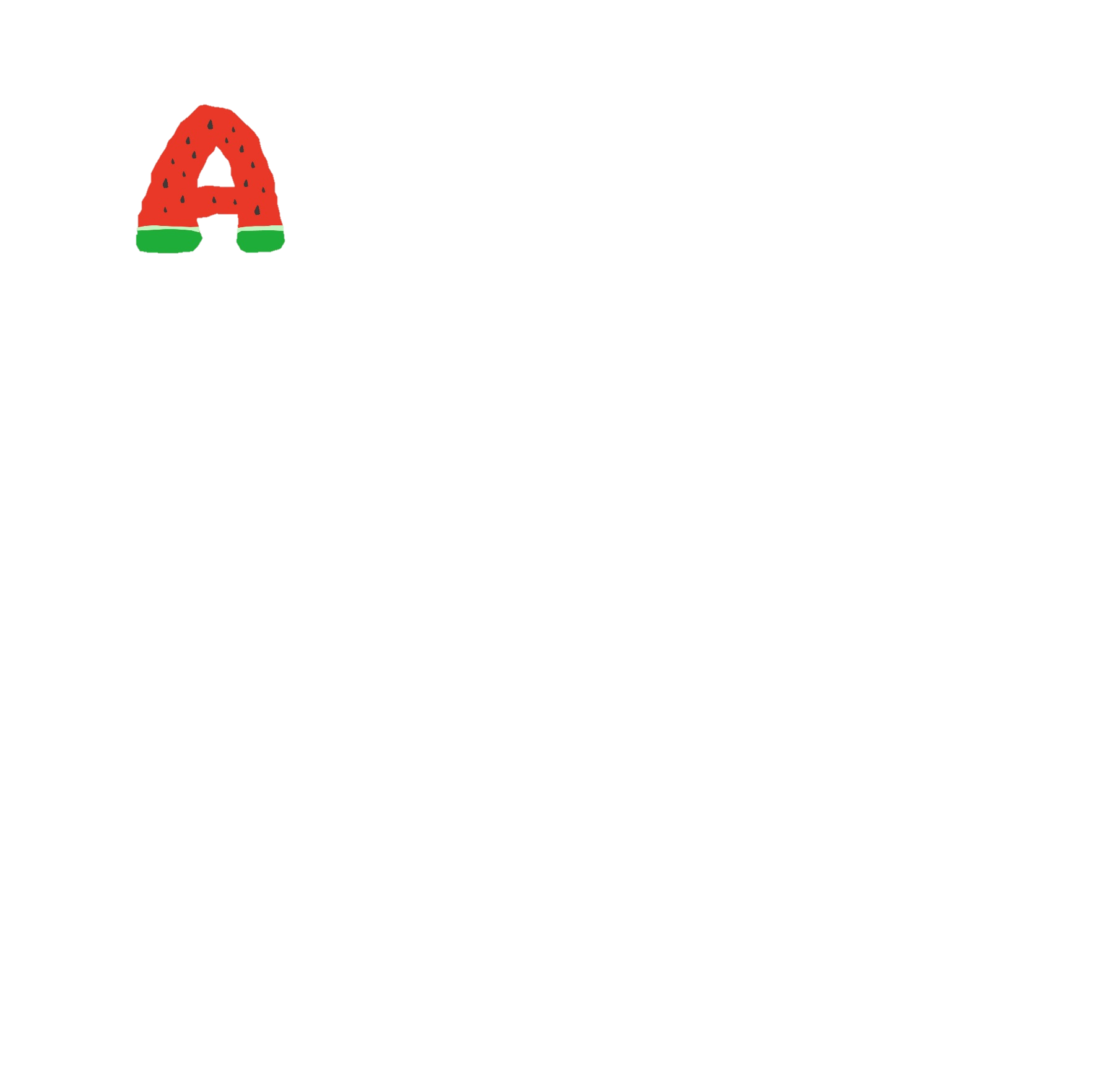 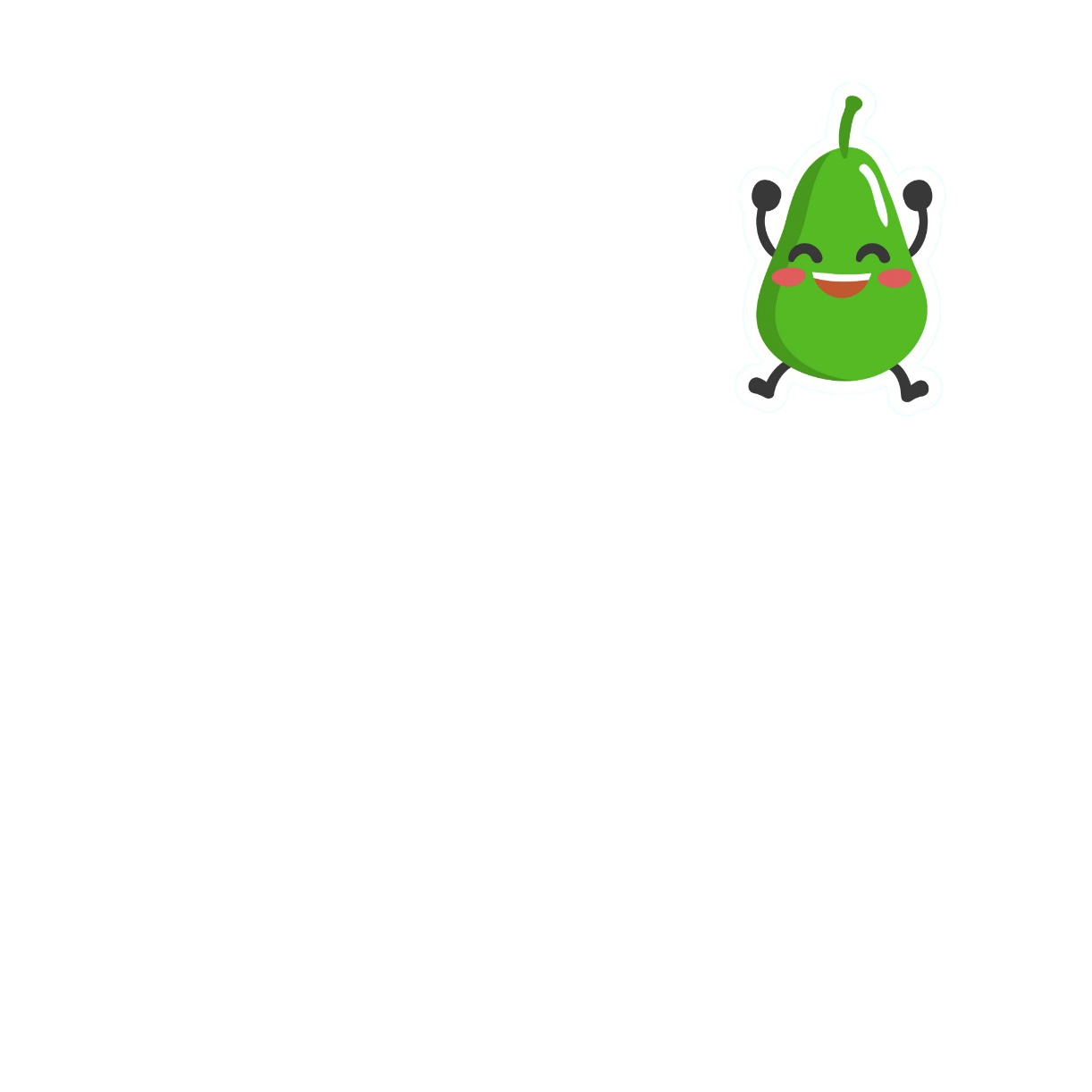 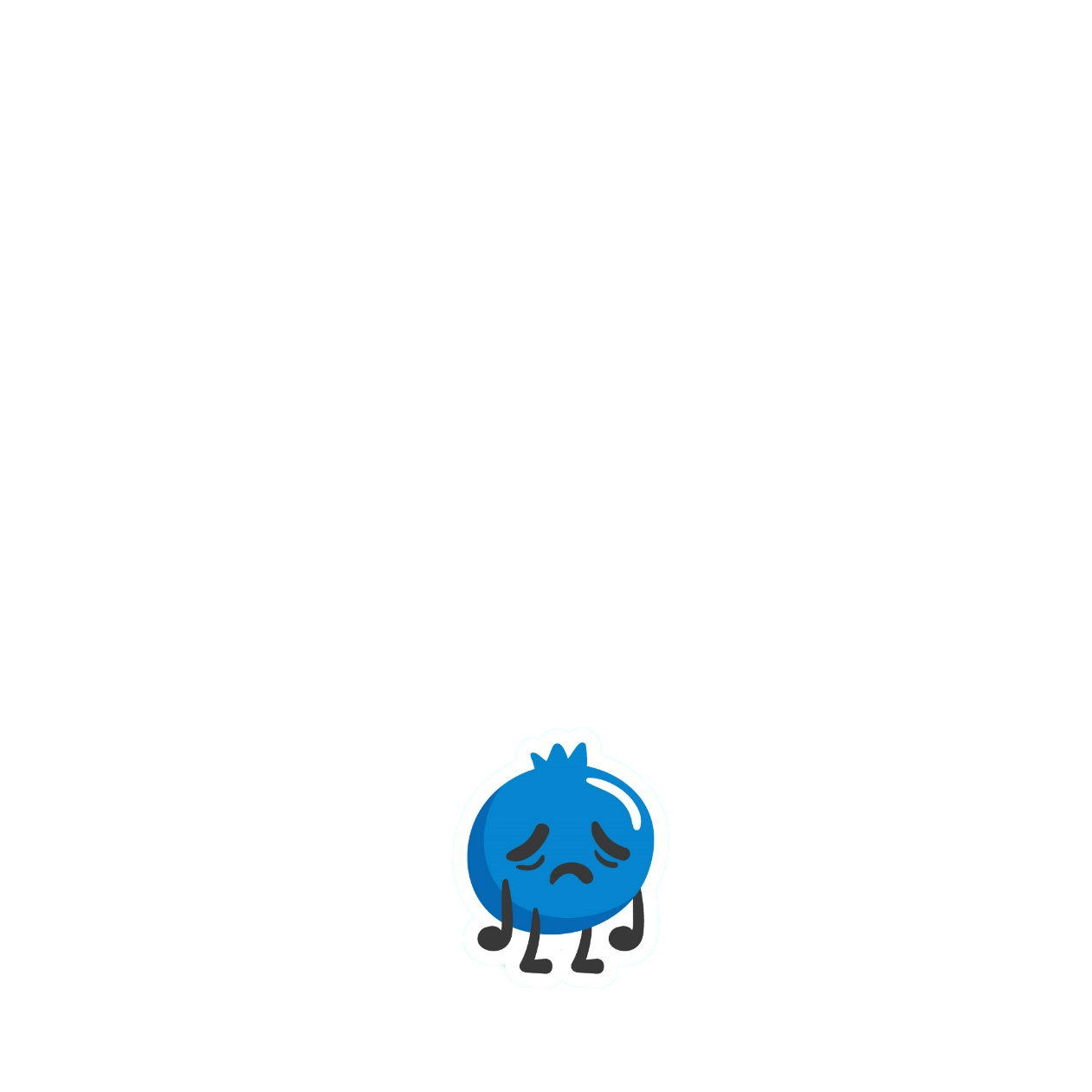 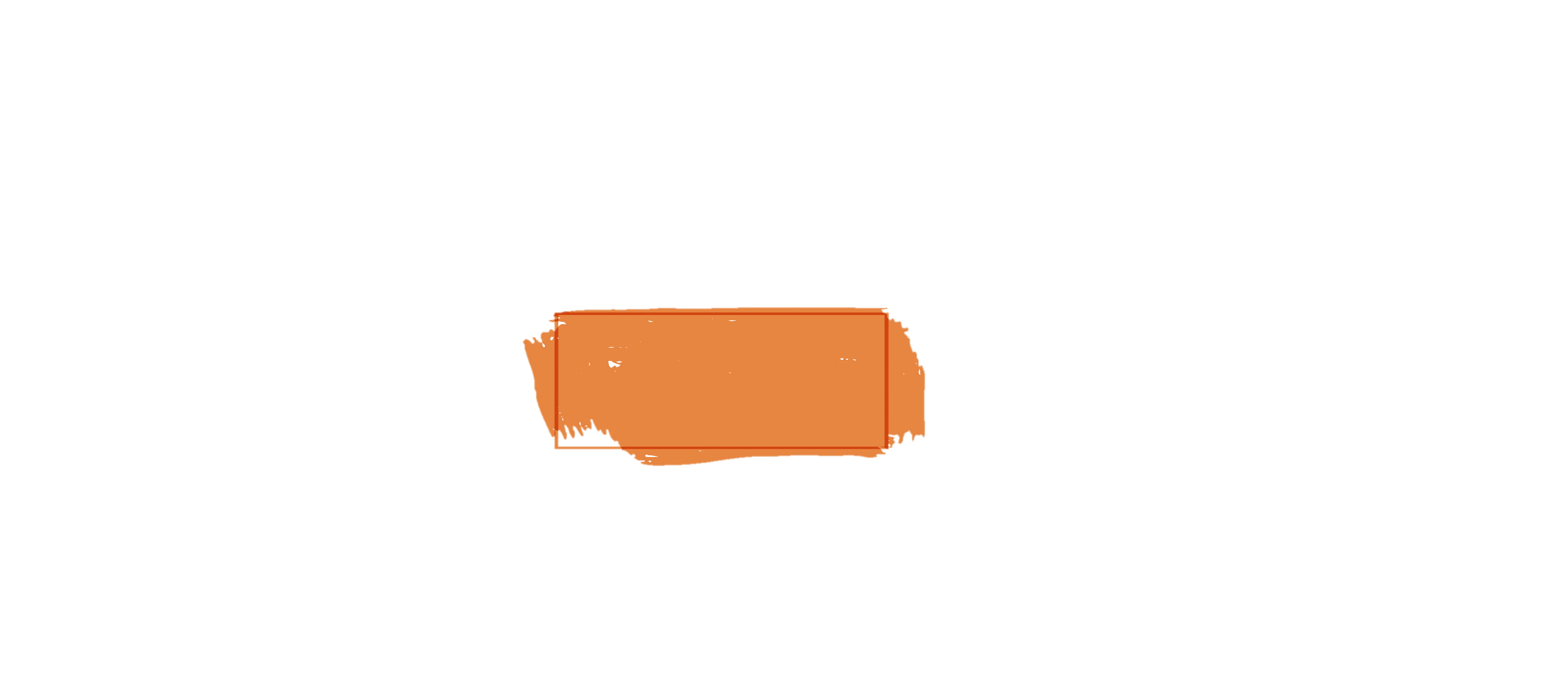 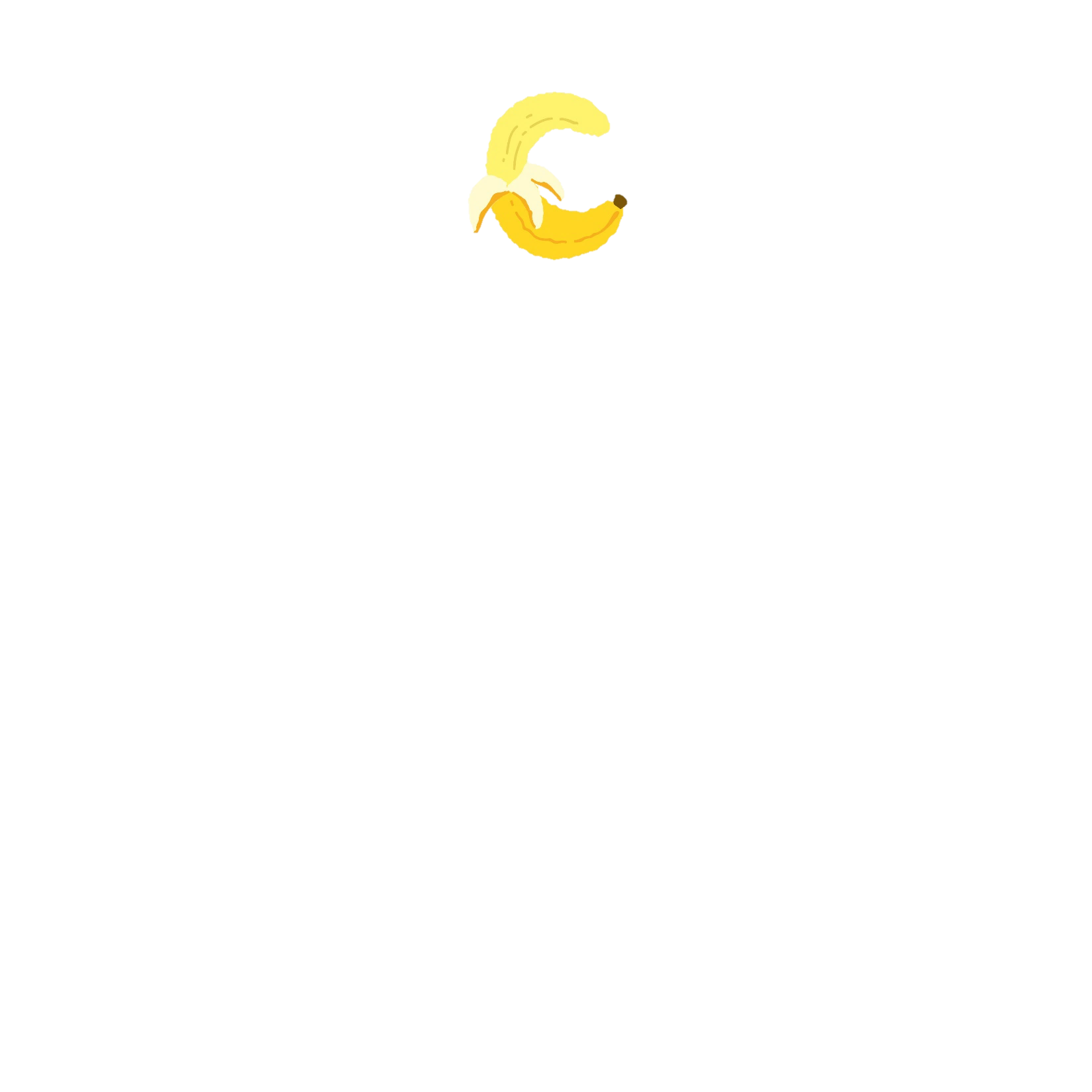 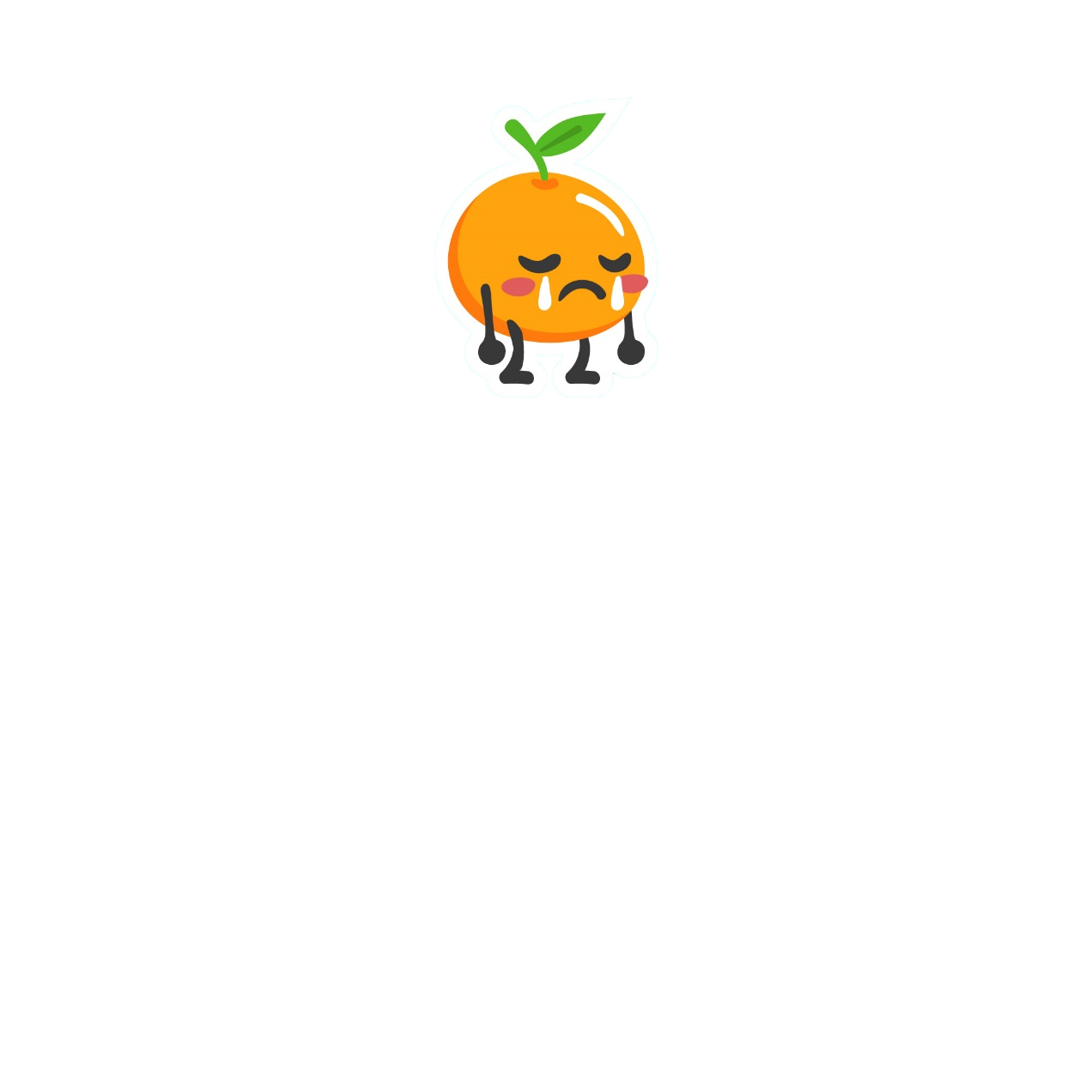 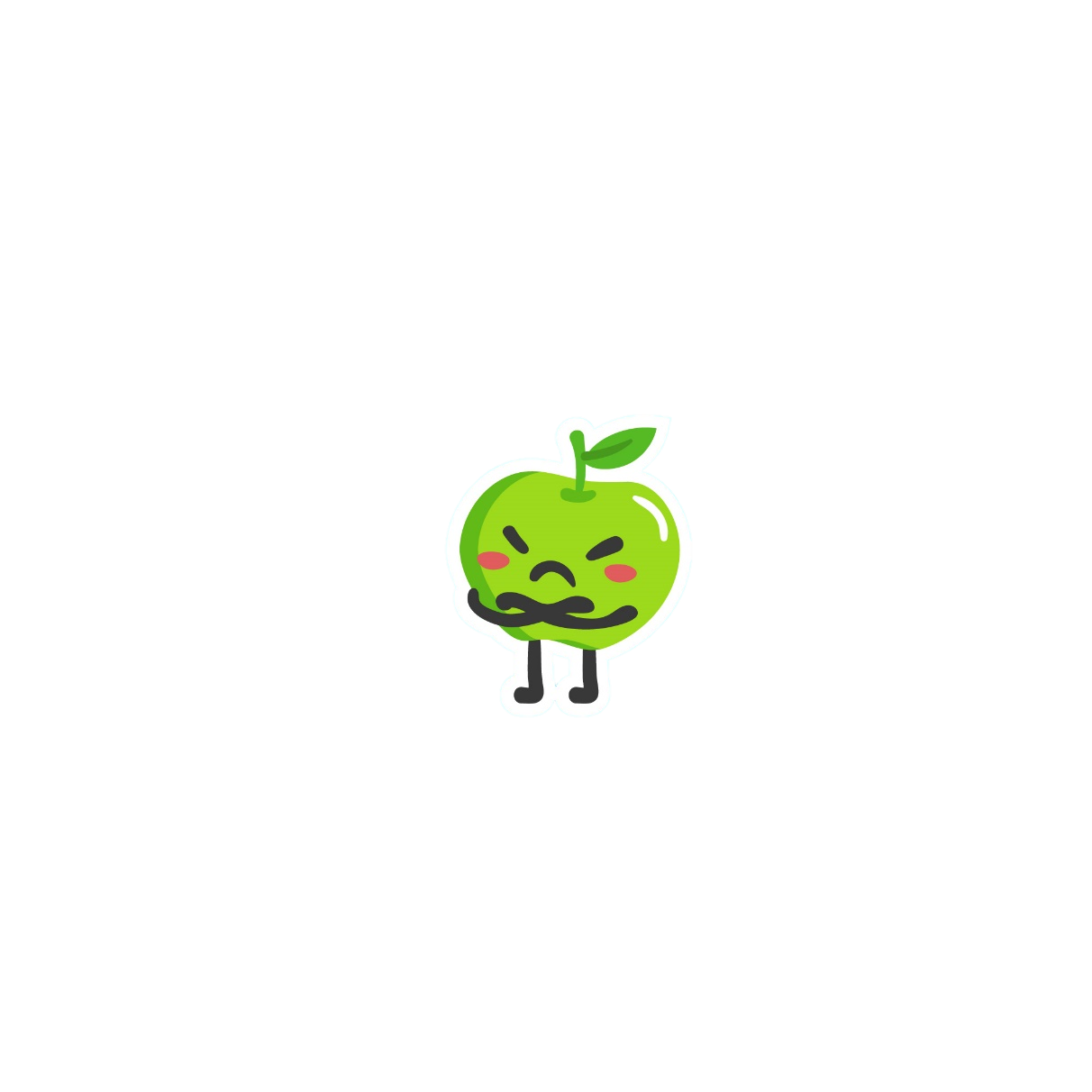 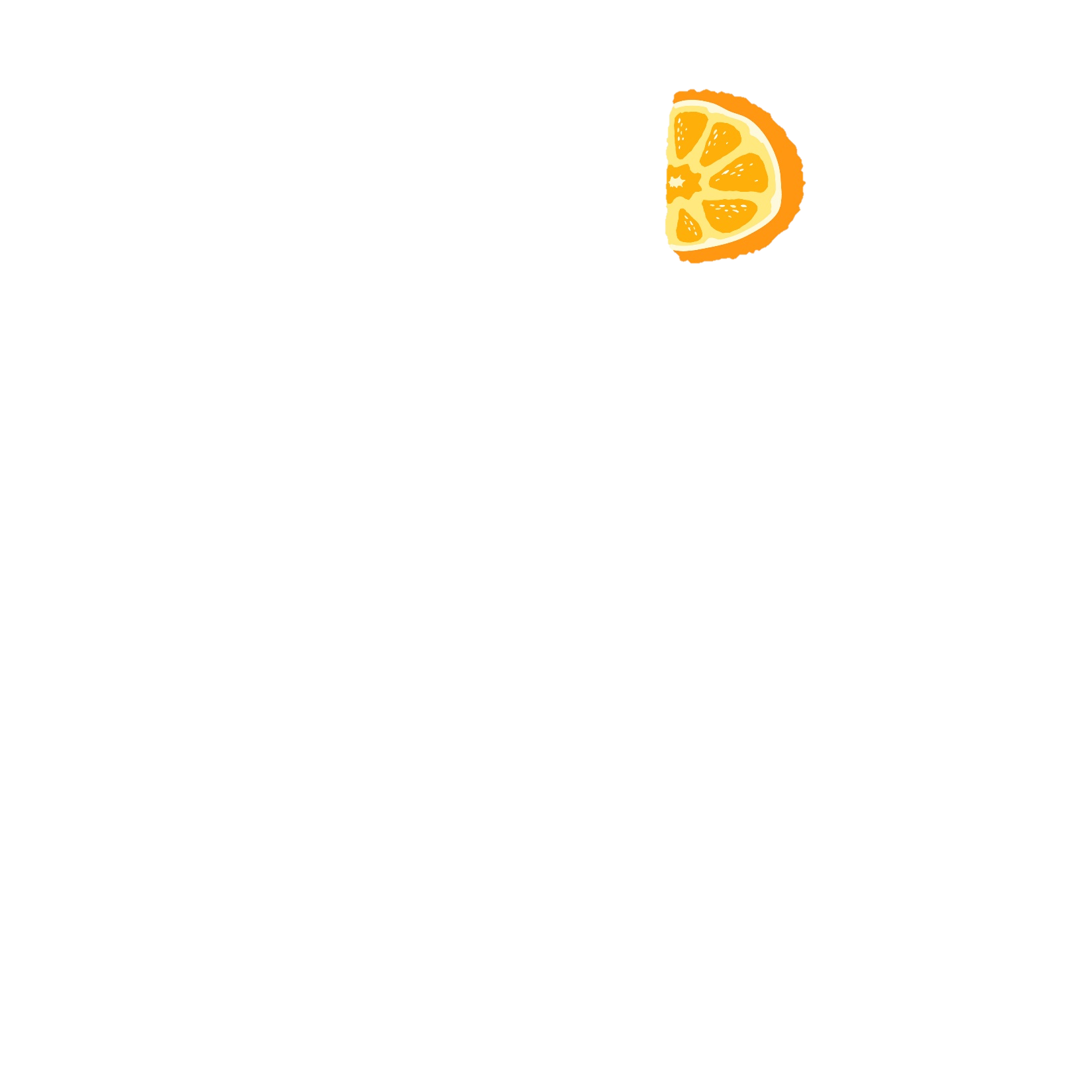 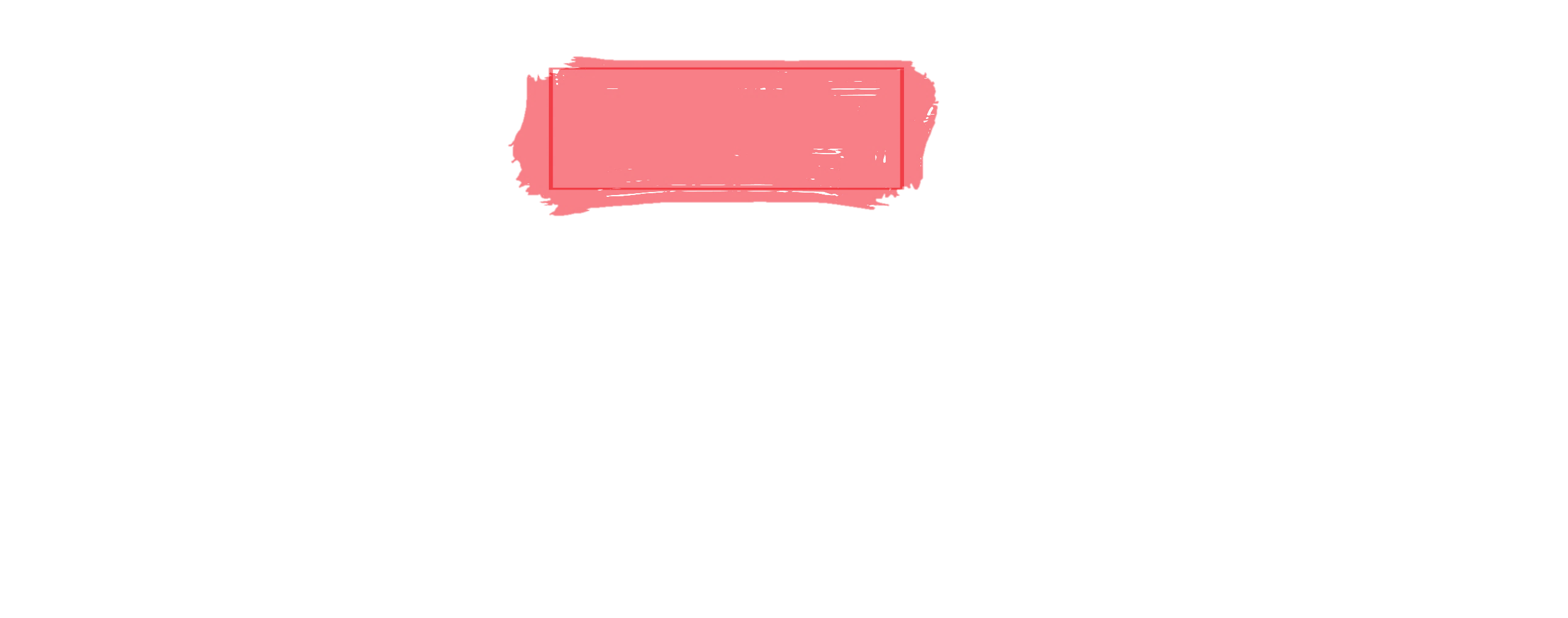 [Speaker Notes: Nhấn vào quả để quay lại câu hỏi]
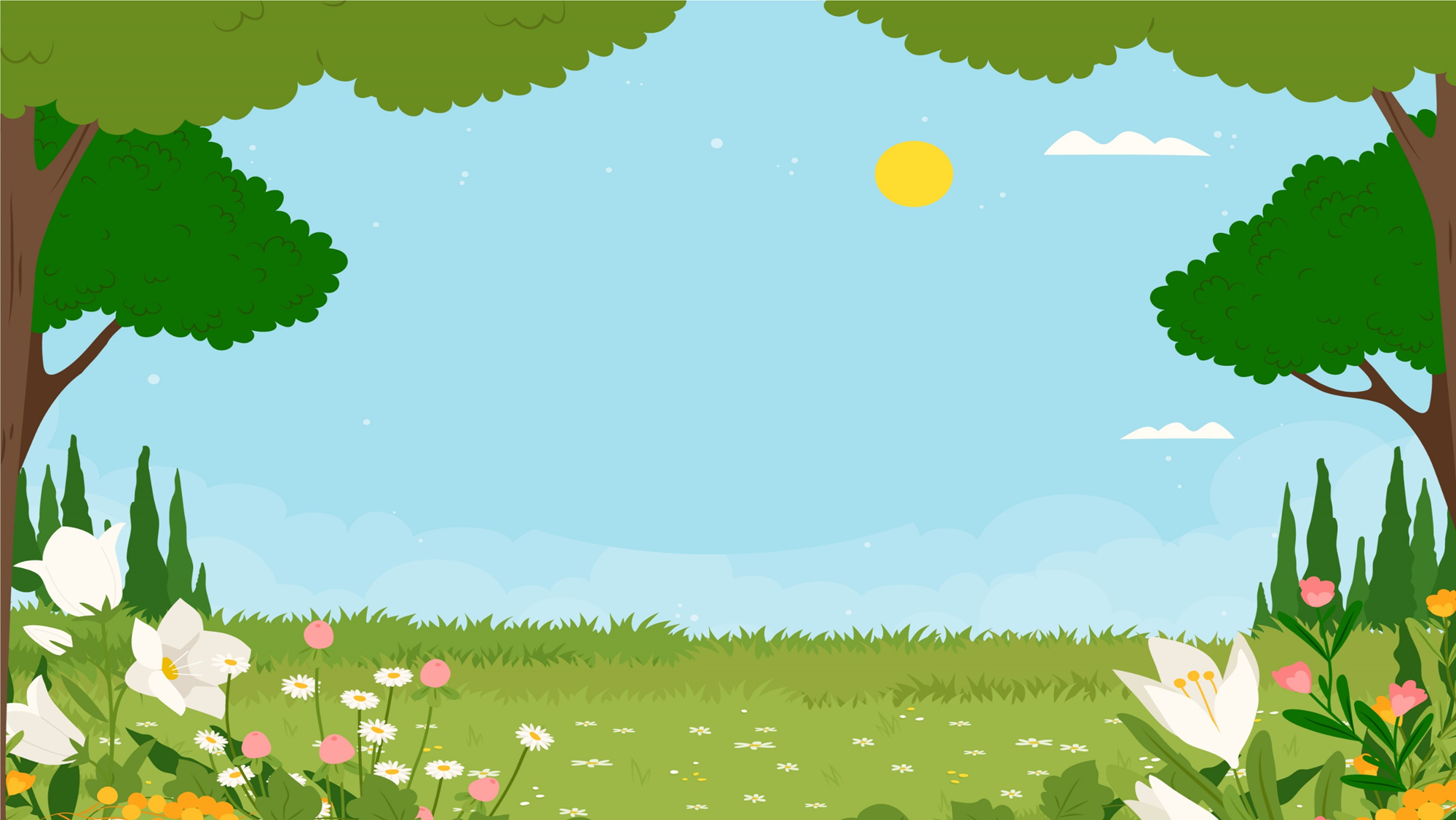 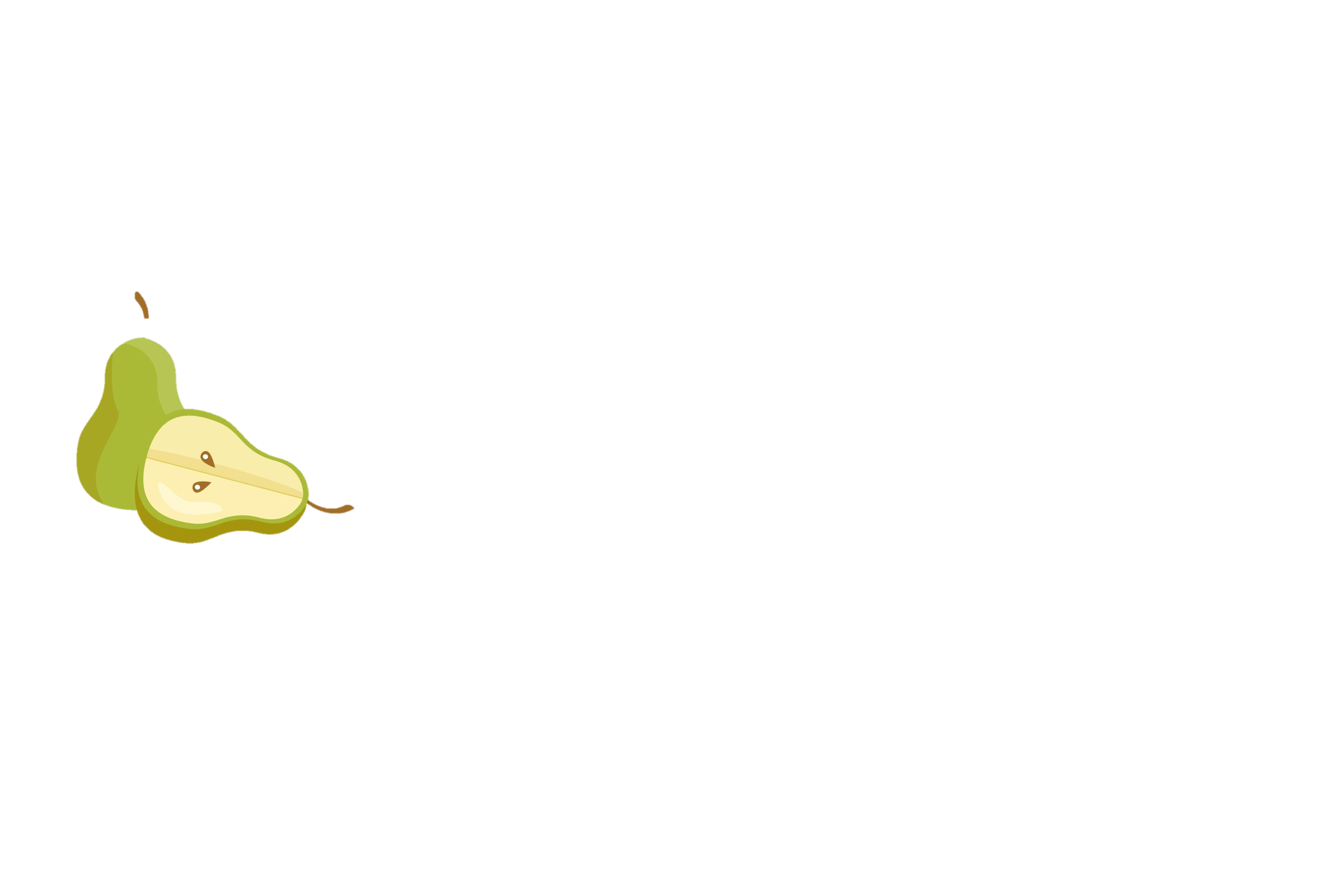 Câu 4: Lớp 5A có 17 học sinh nam và 18 học sinh nữ. Tỉ số của số bạn nam và số bạn nữ là:
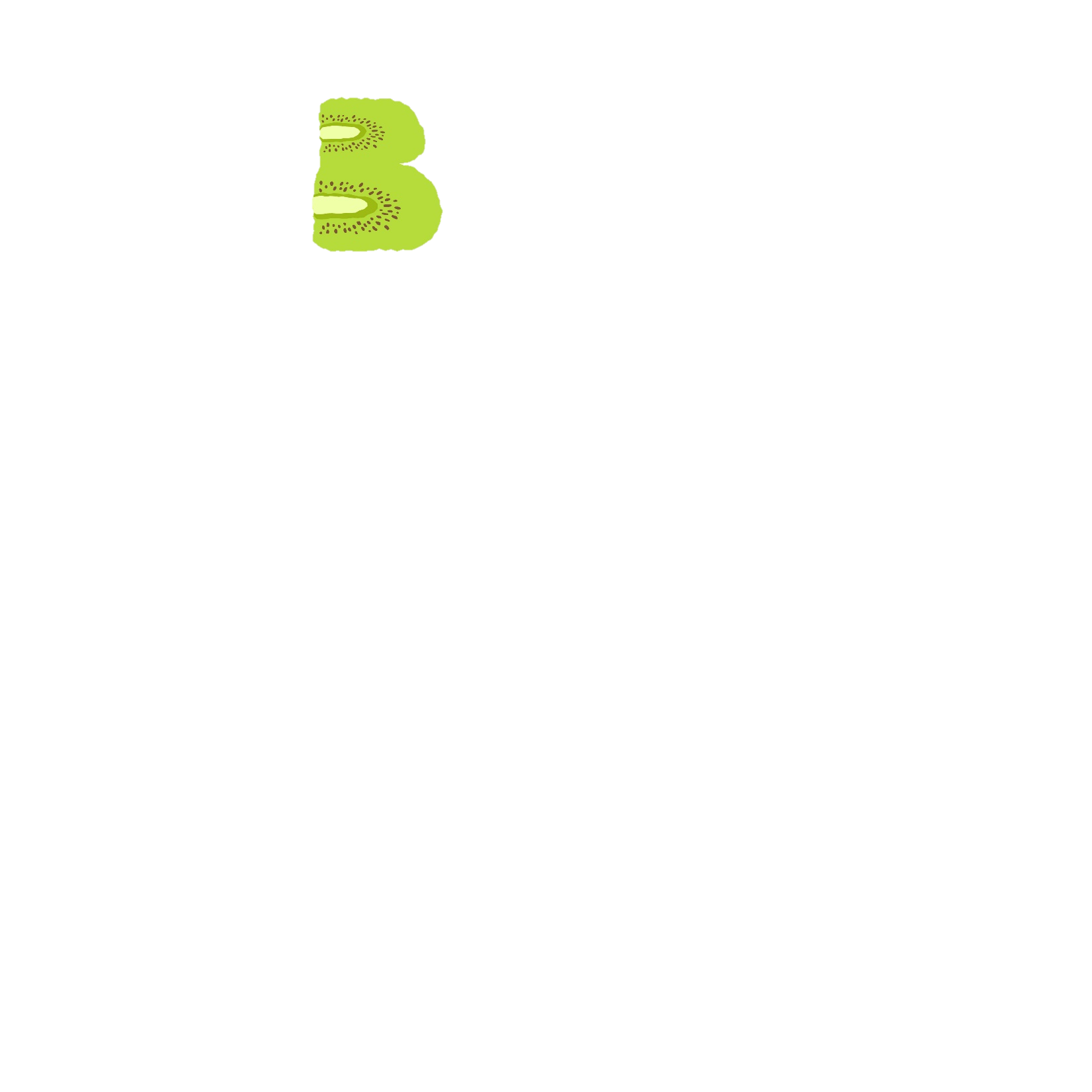 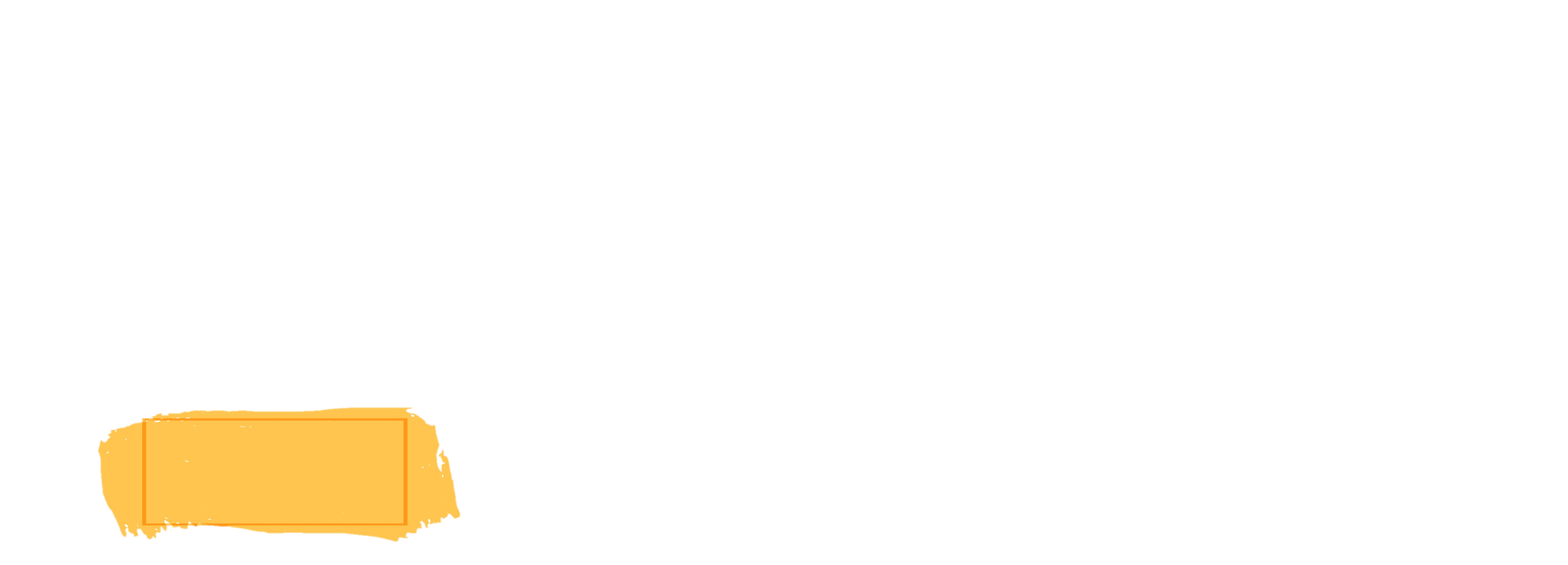 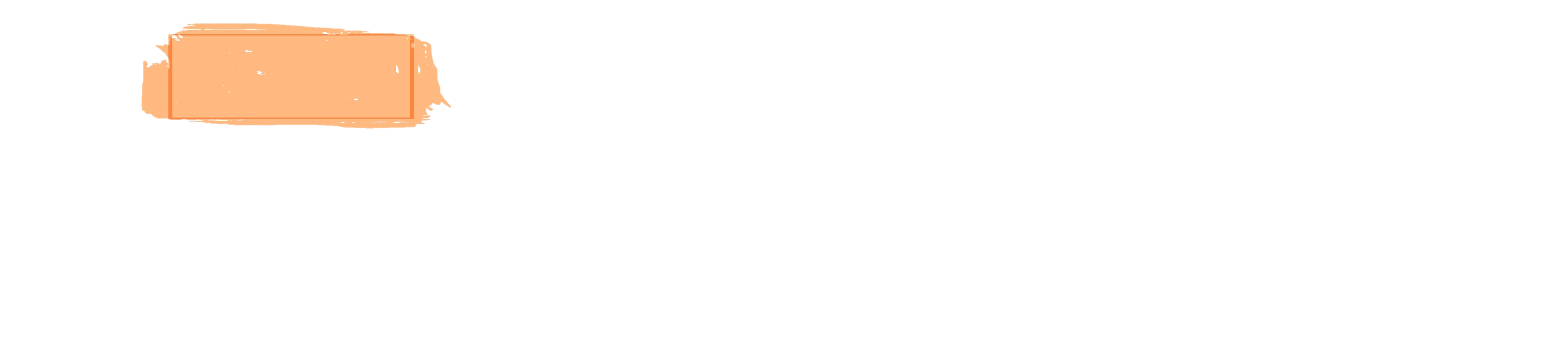 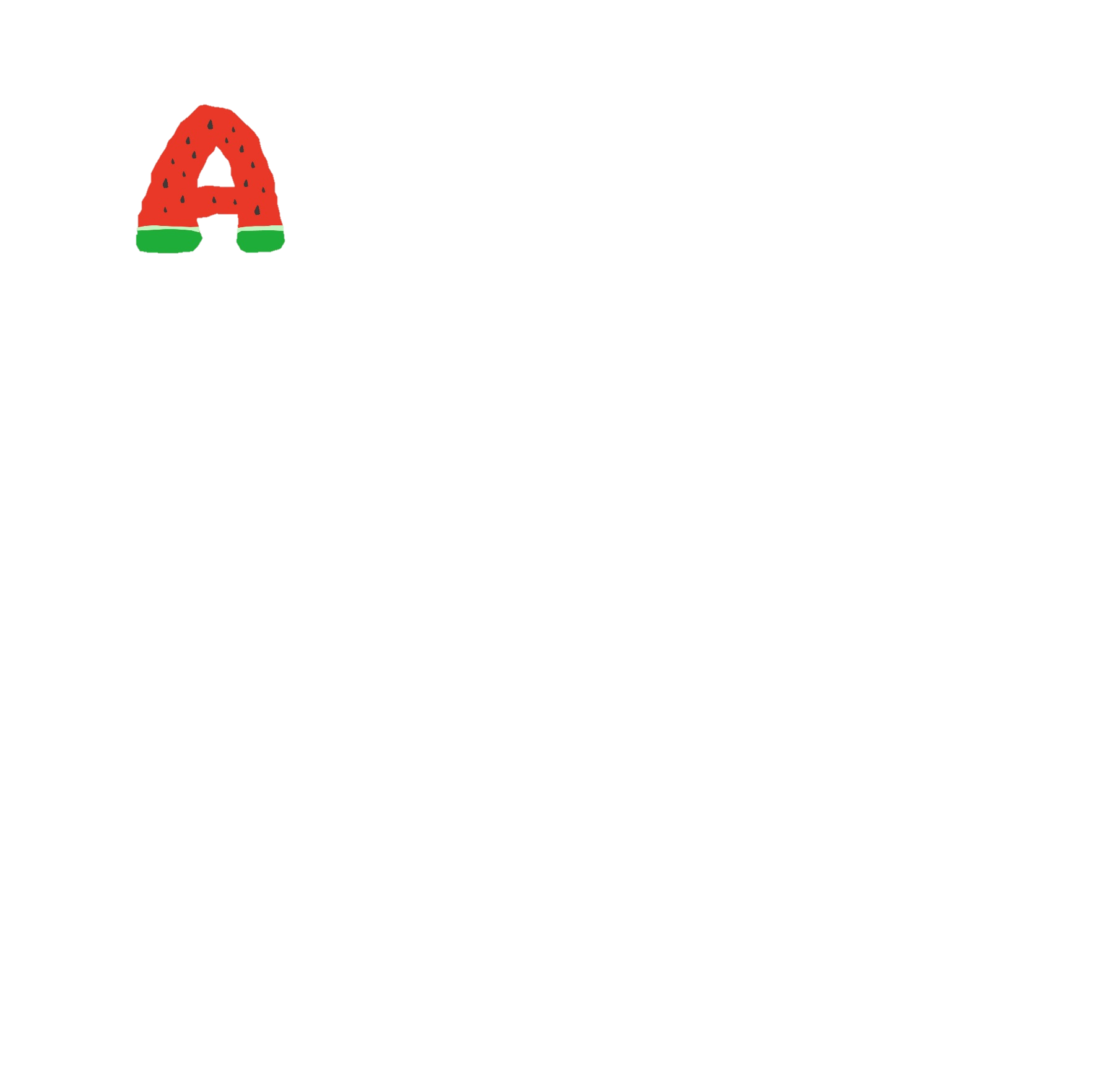 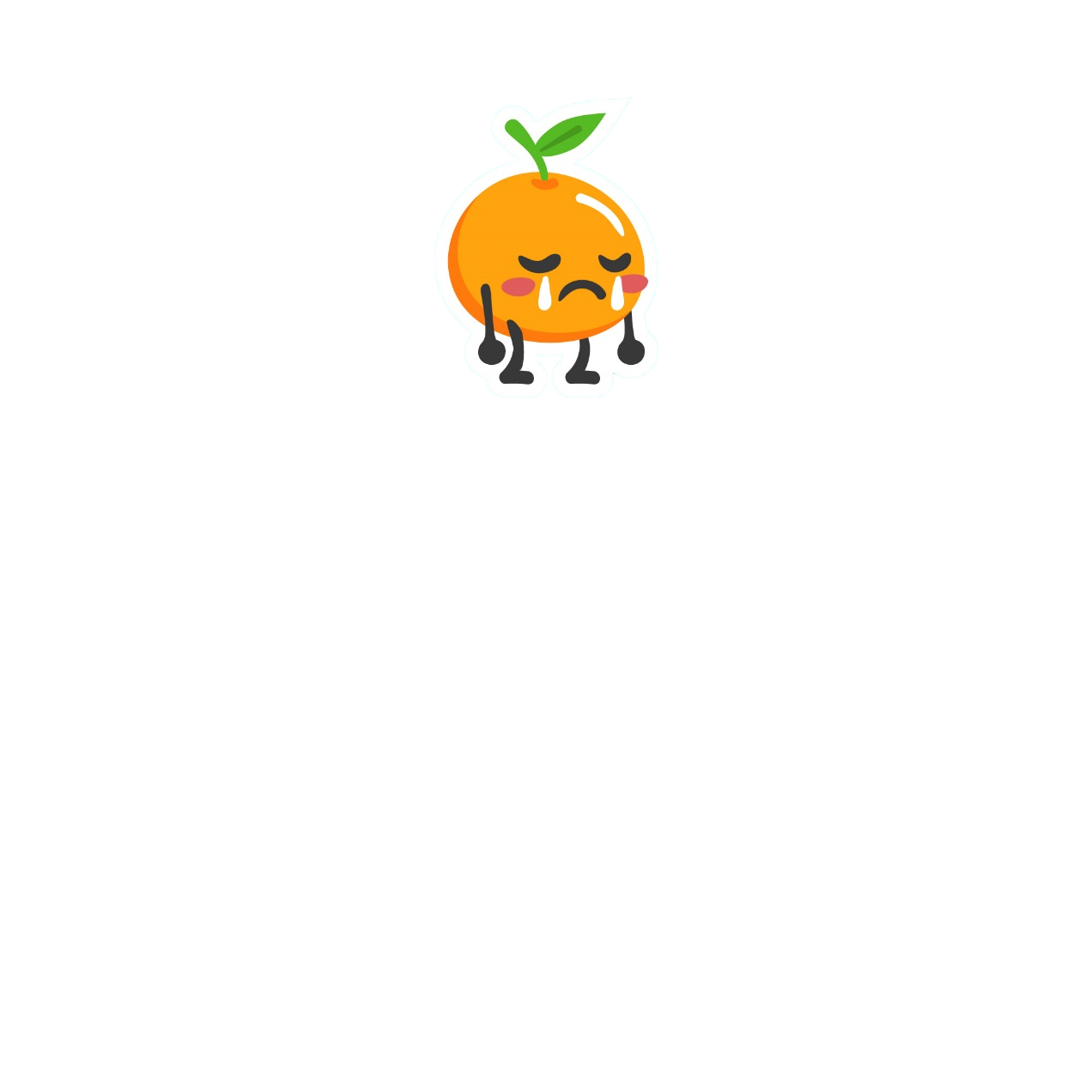 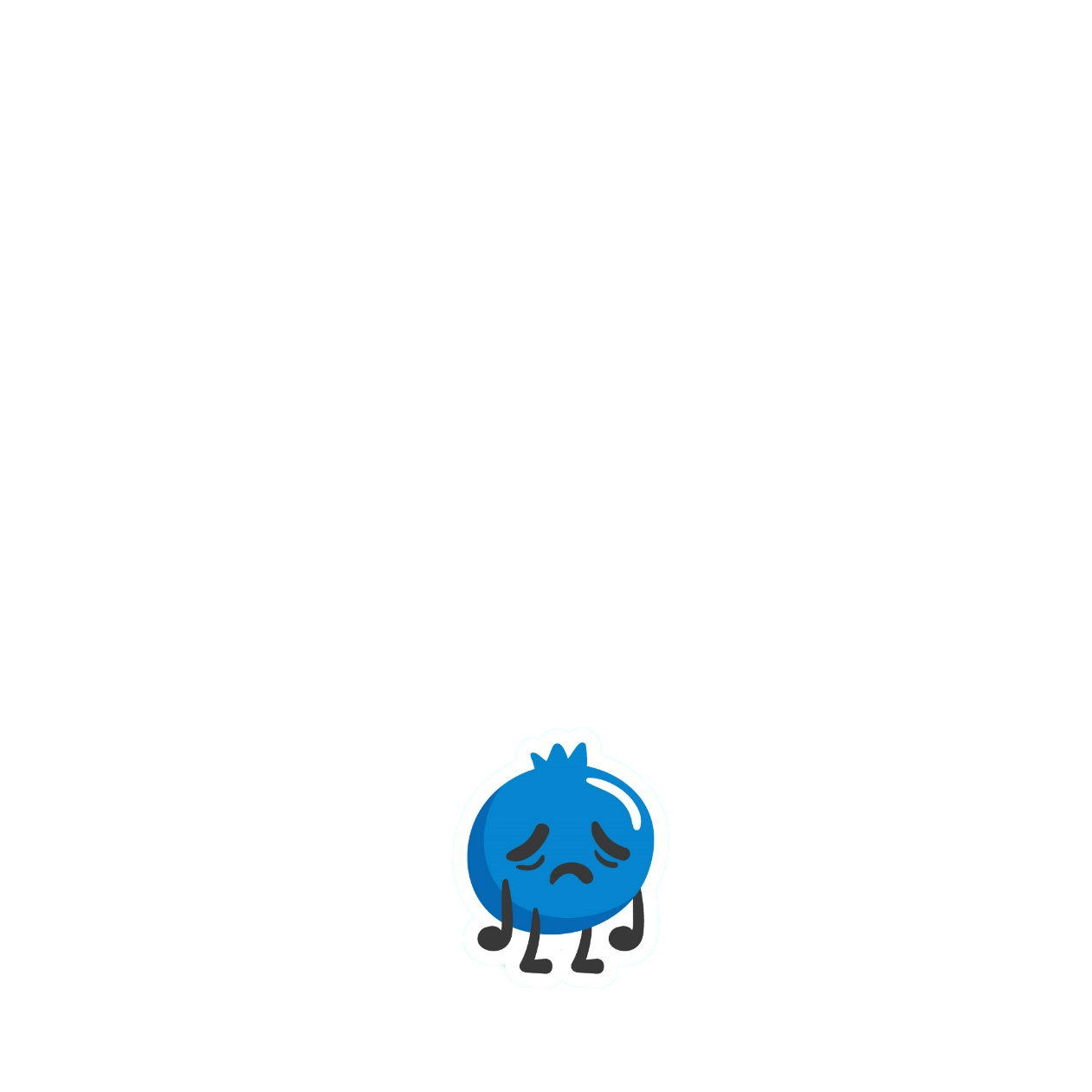 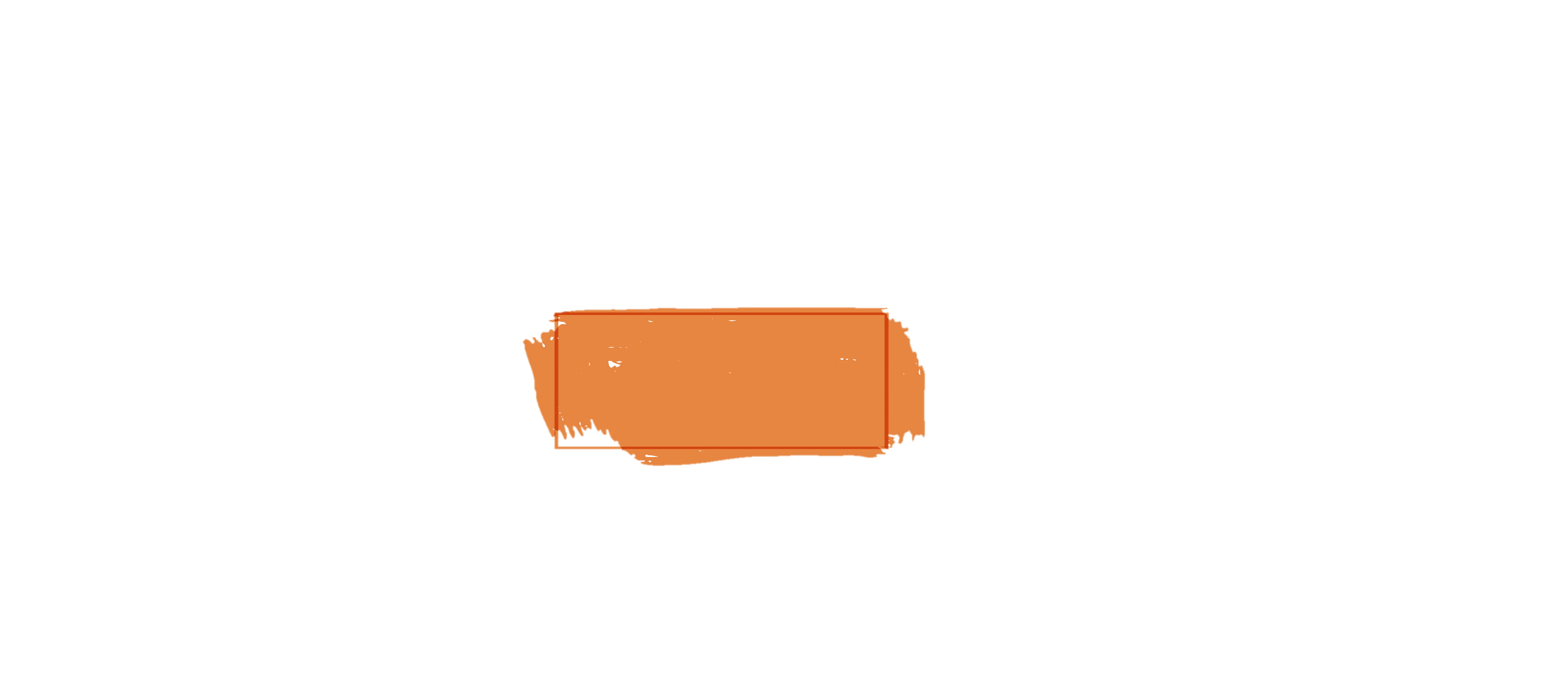 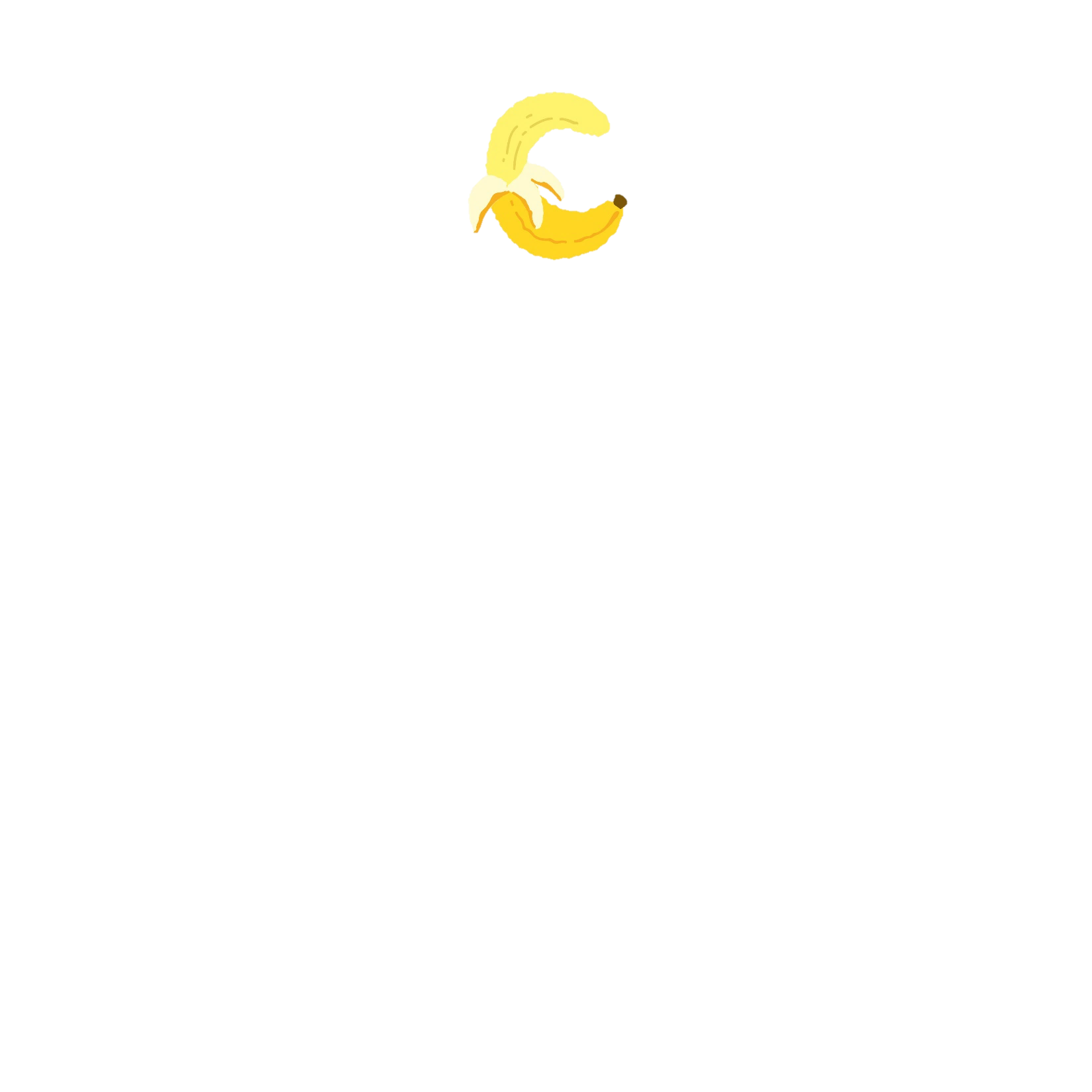 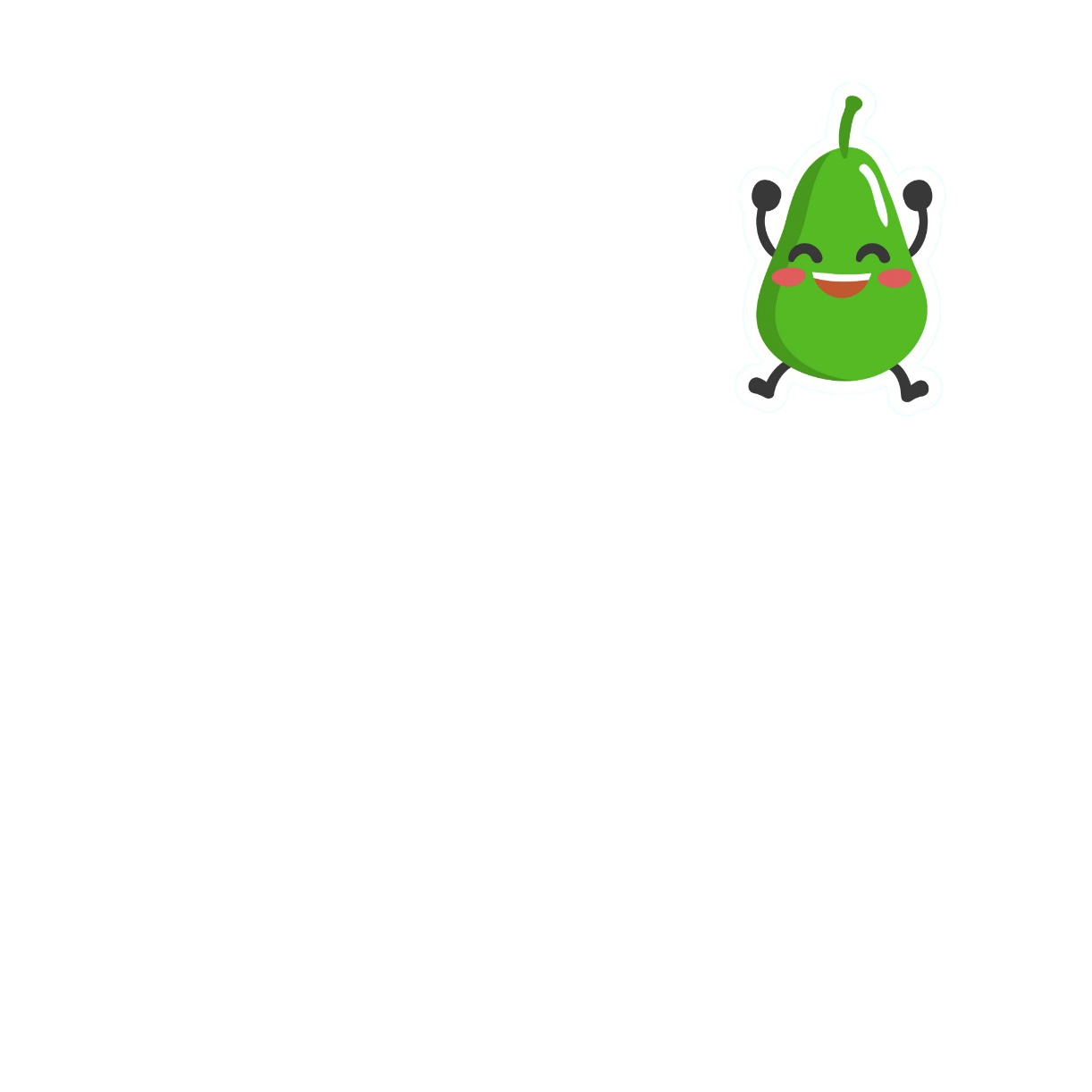 [Speaker Notes: Nhấn vào quả để quay lại câu hỏi]
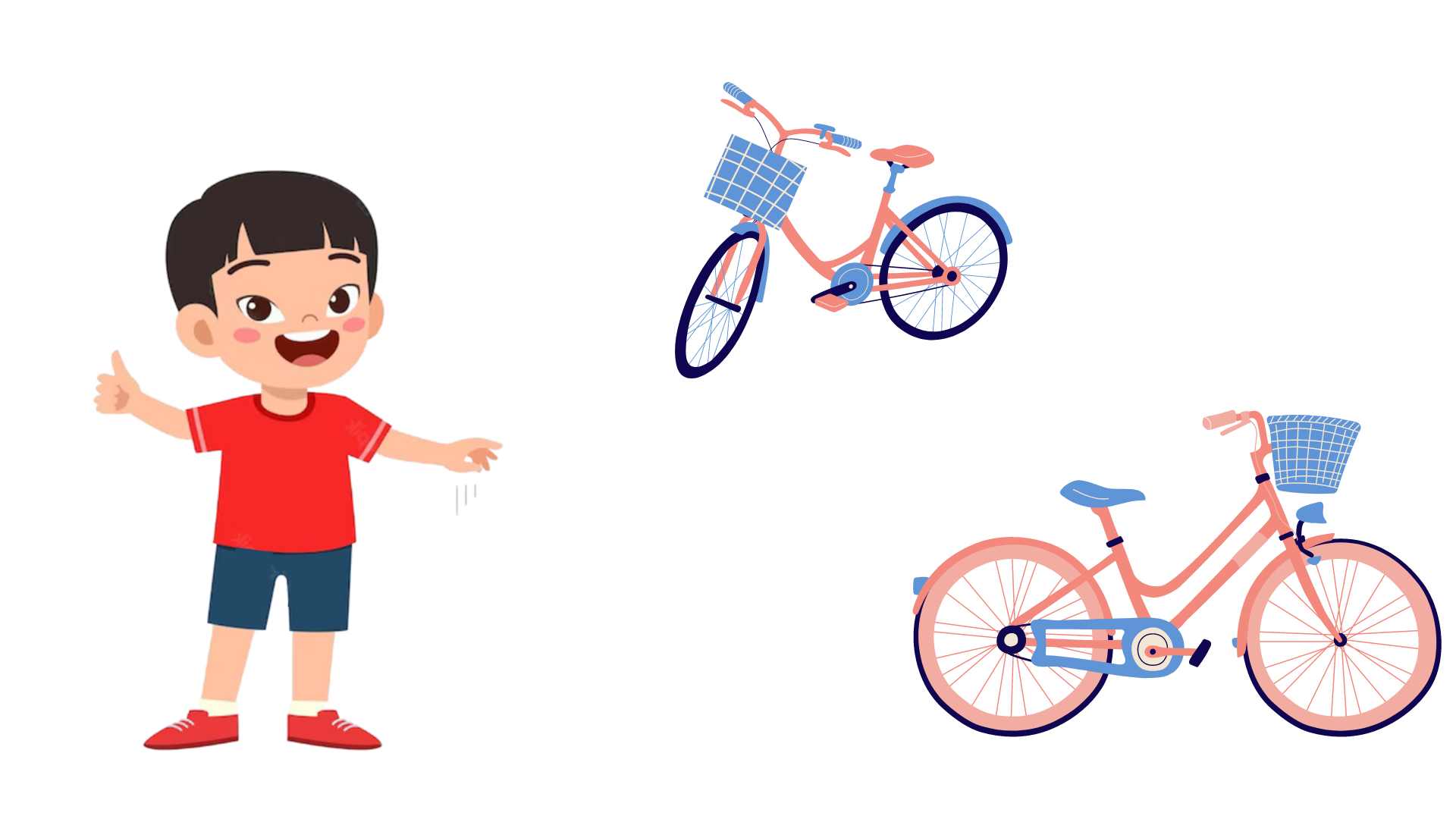 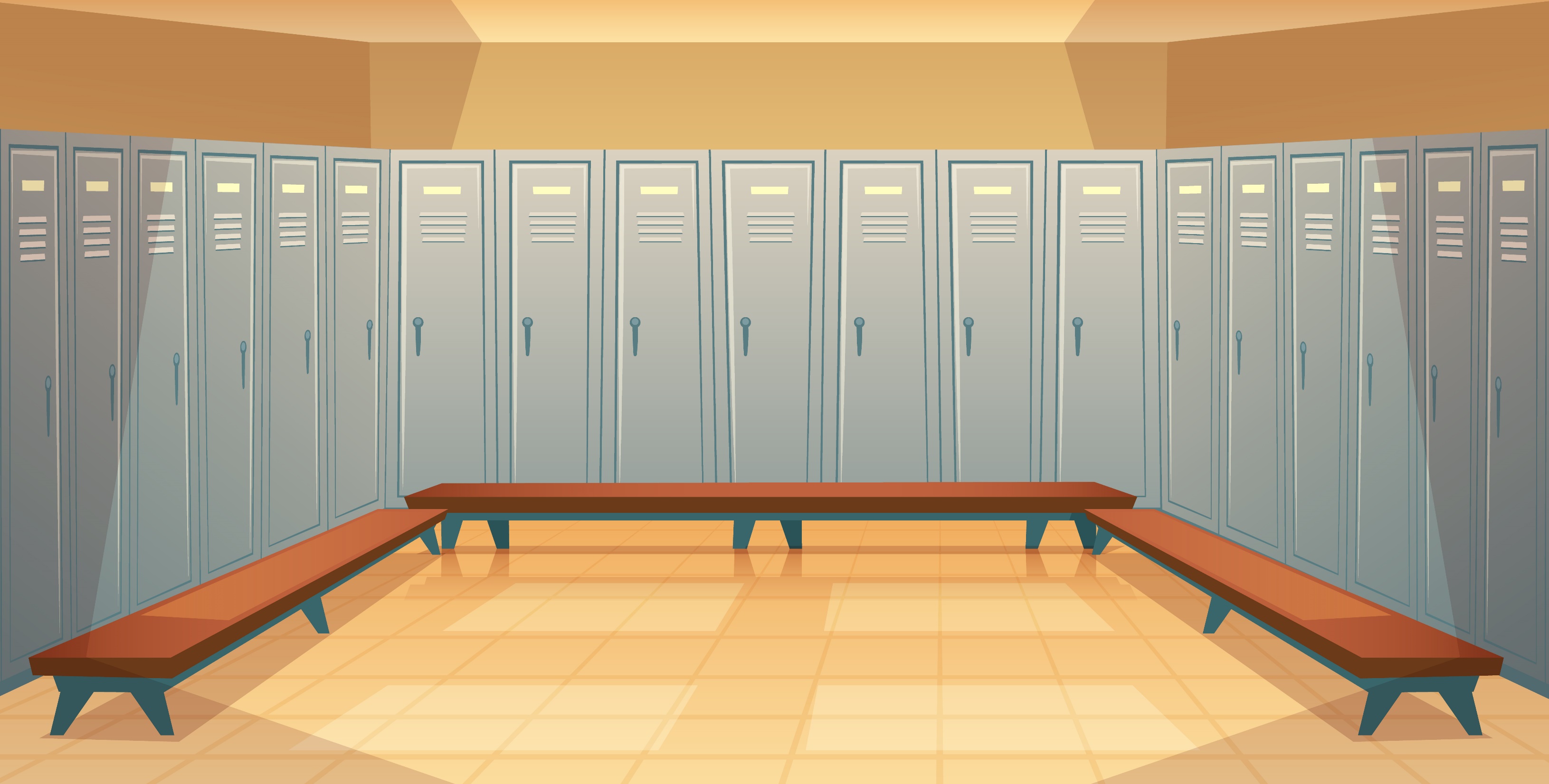 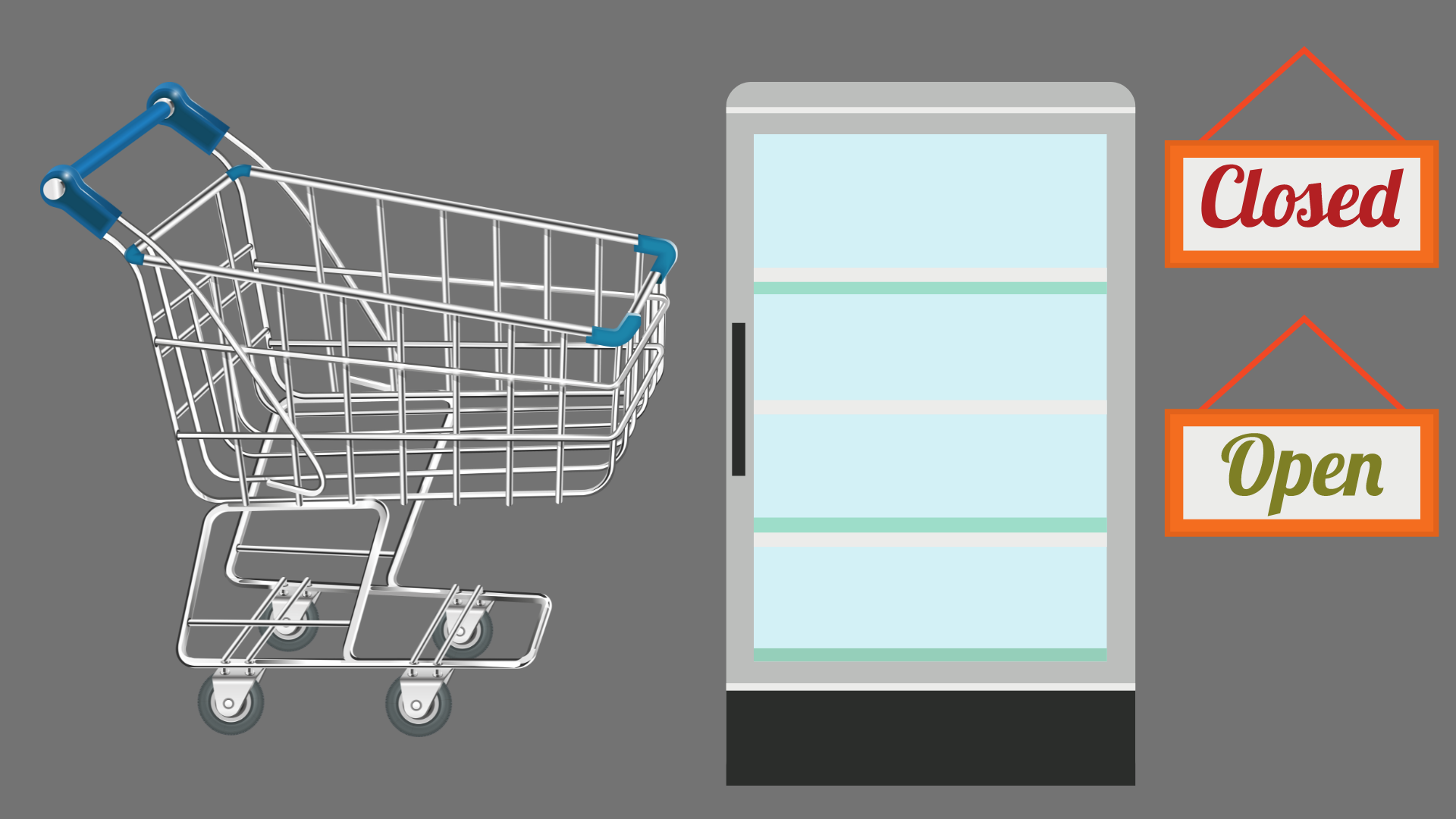 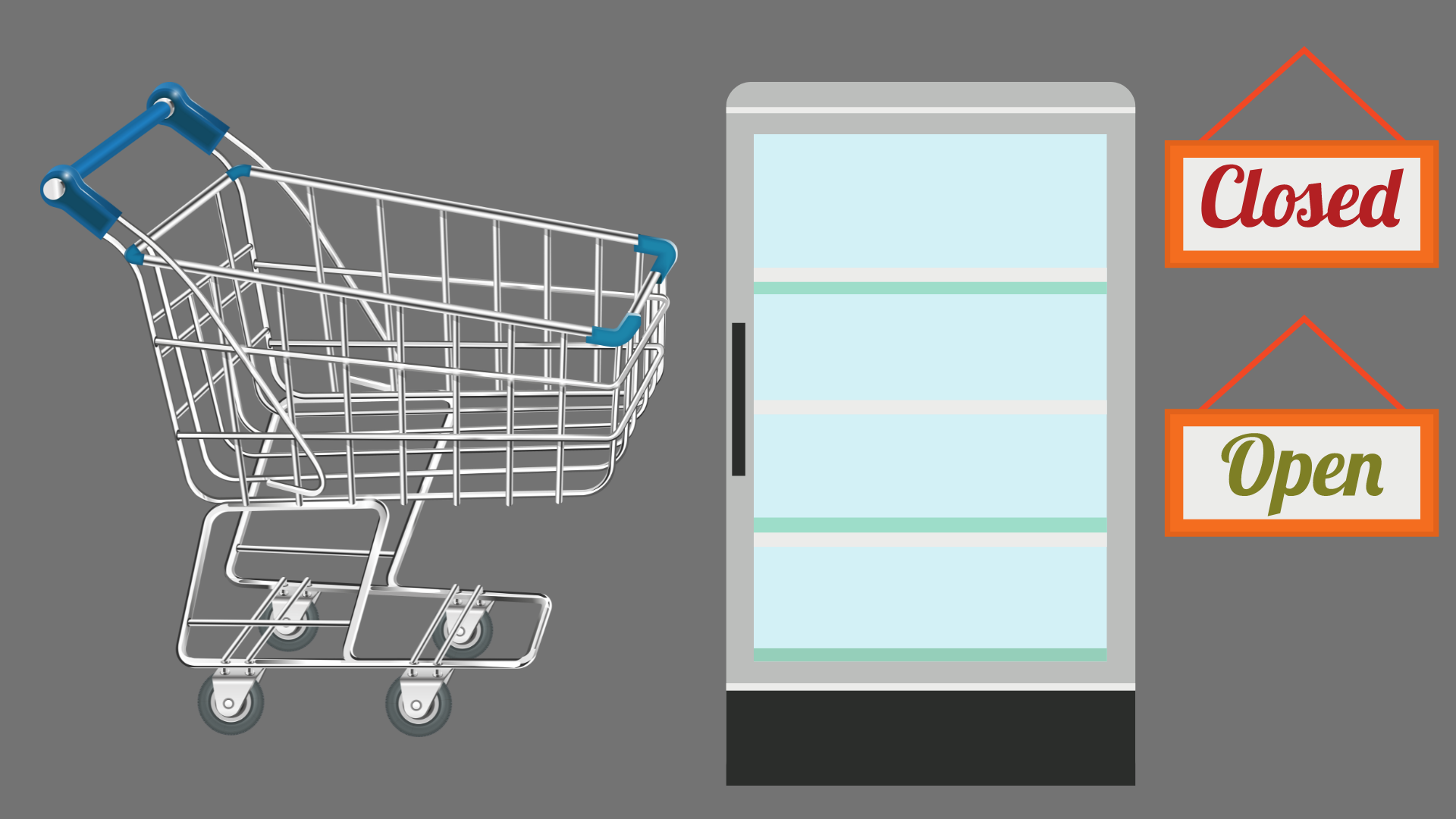 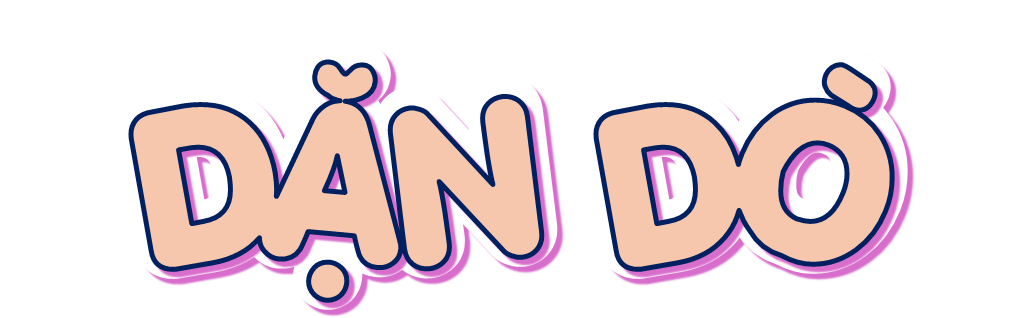 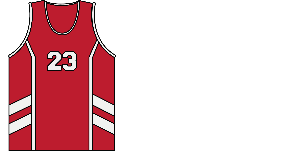 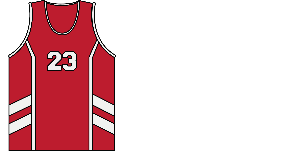 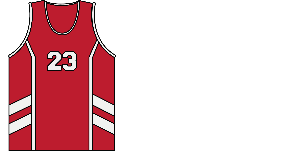 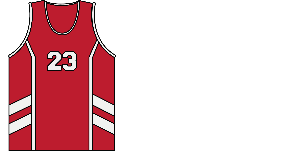 GV GHI DẶN DÒ Ở ĐÂY.
GV GHI DẶN DÒ Ở ĐÂY.
GV GHI DẶN DÒ Ở ĐÂY.
GV GHI DẶN DÒ Ở ĐÂY.
Hương Thảo – Zalo 0972115126
NỖ LỰC HẾT MÌNH
Thầy cô cần giáo án điện tử lớp 12345 bộ KNTT và CD nhắn e gửi nhé
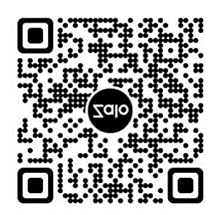 Mời bạn  QUYÉT MÃ ZALO vào nhóm zalo miễn phí
 Để cập nhật các tài liệu  mới  và hay nhất cấp tiểu học
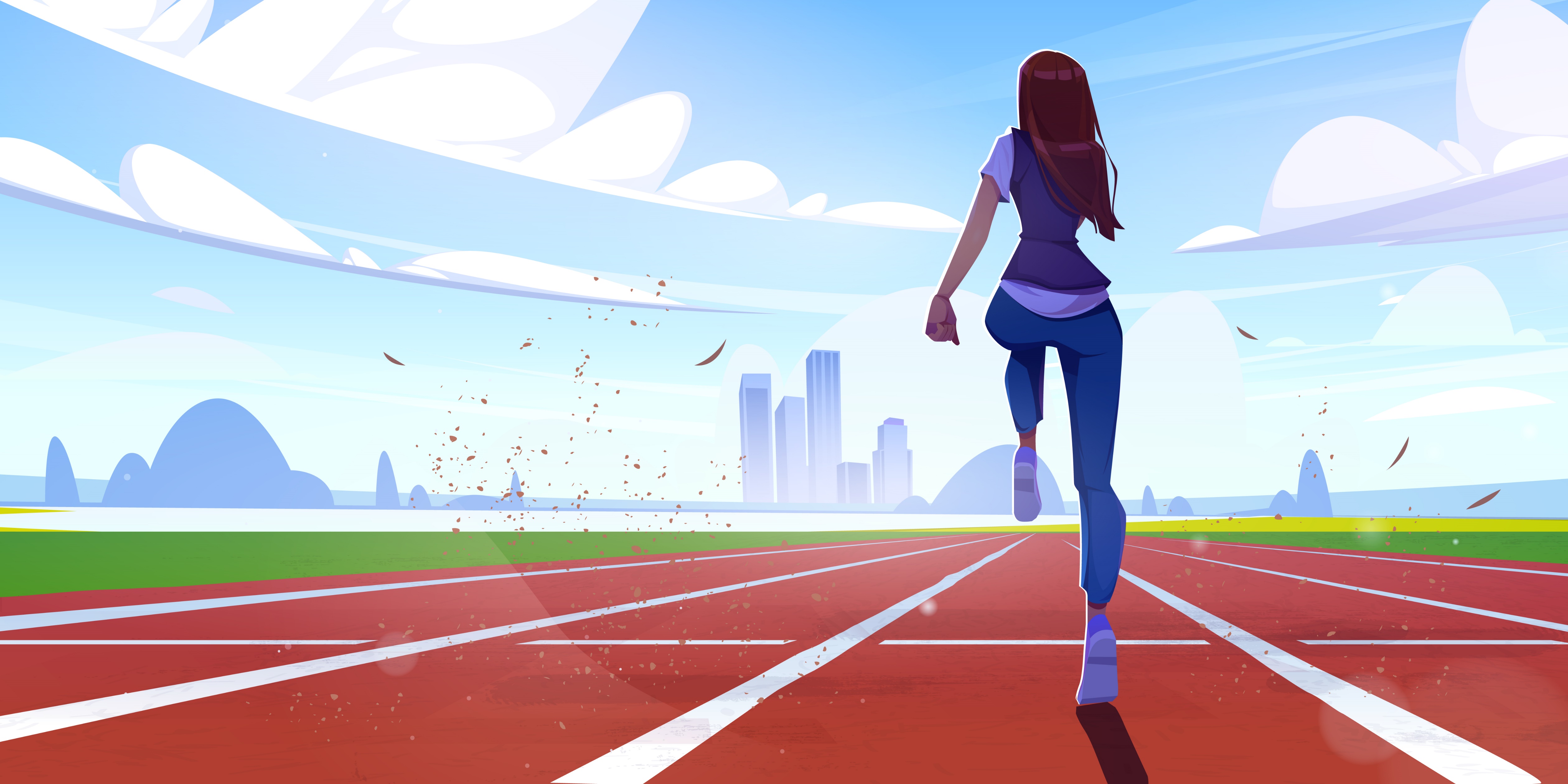 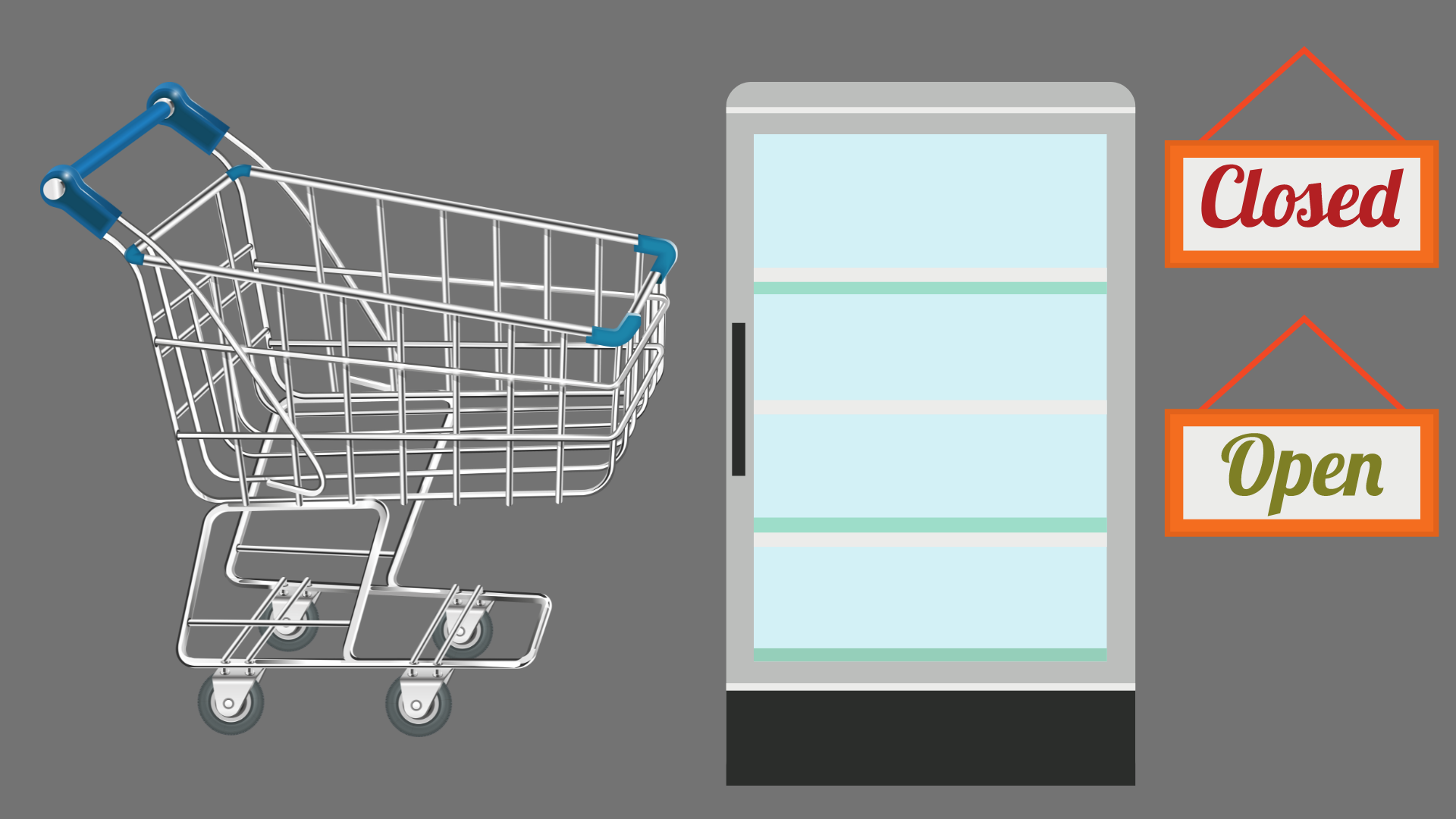 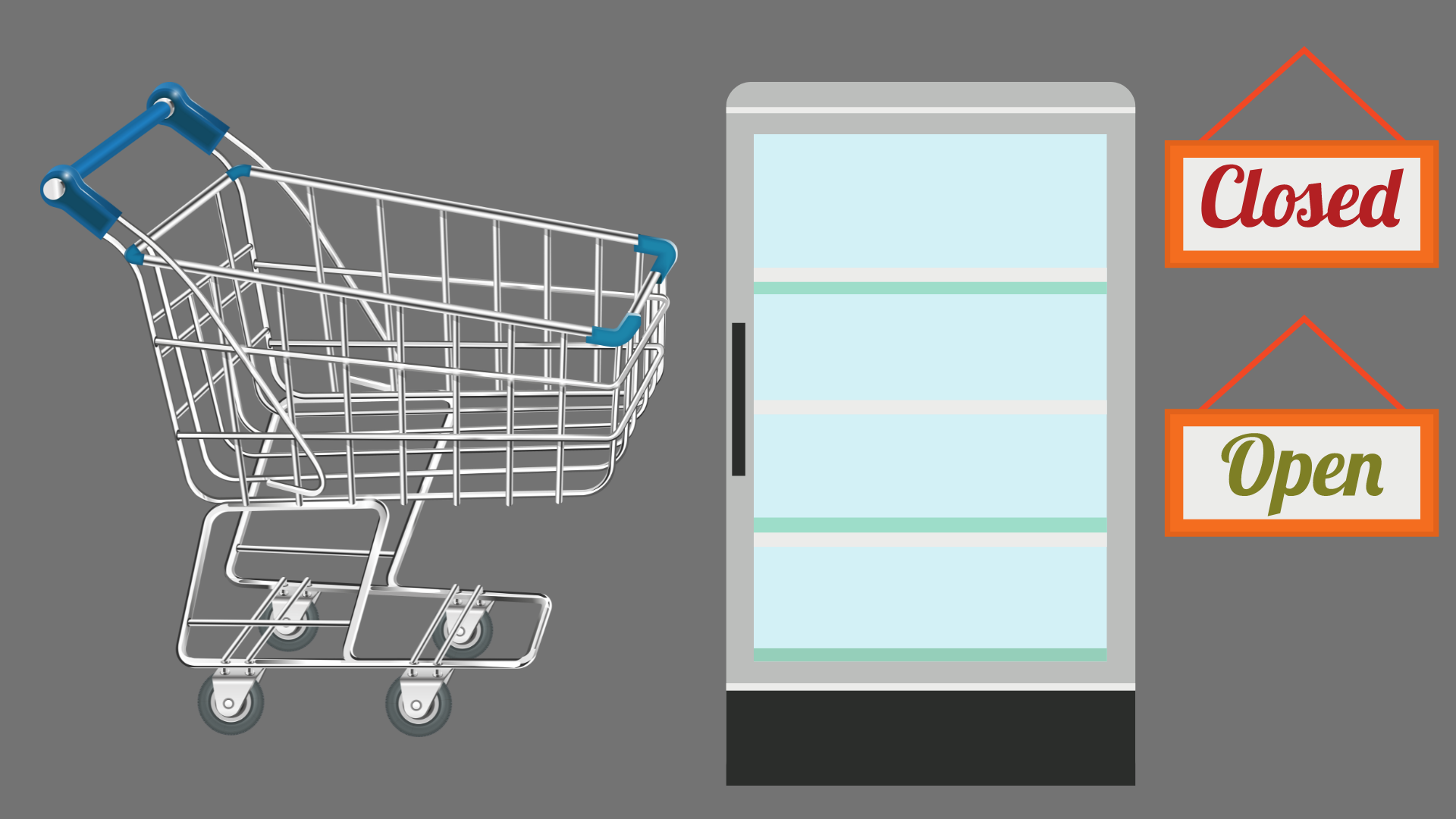 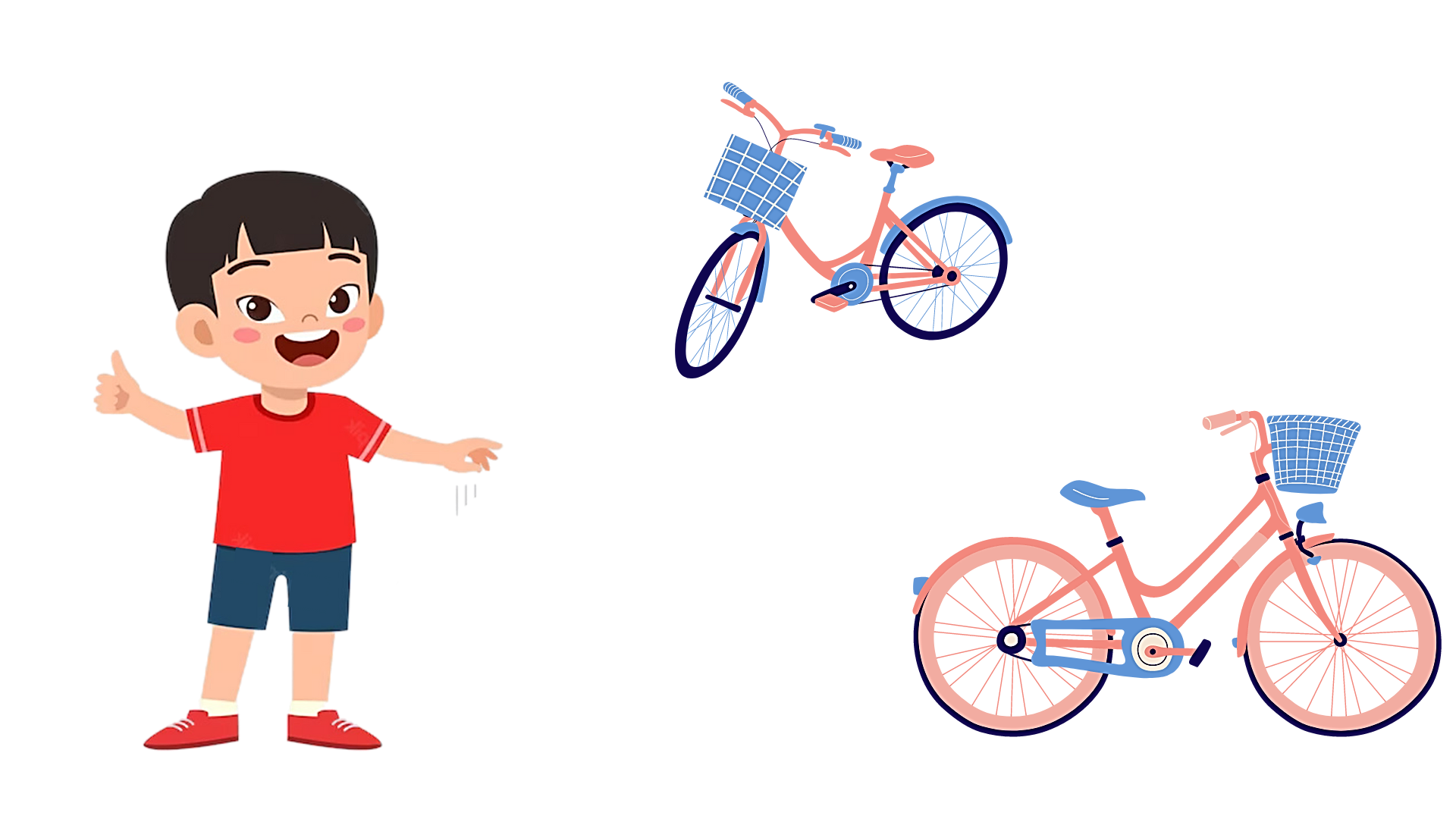 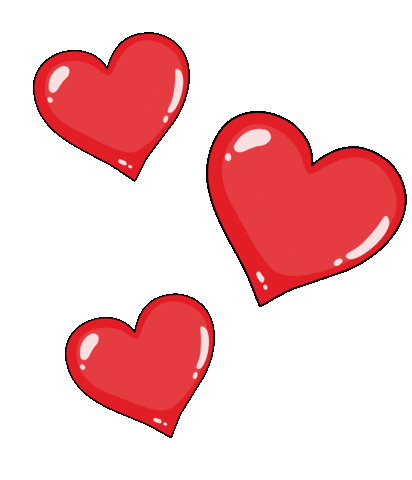 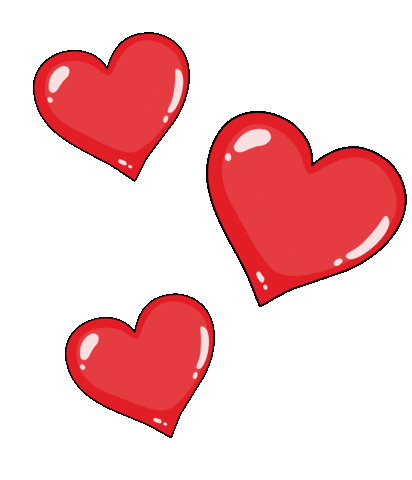 TẠM BIỆT VÀ HẸN GẶP LẠI
TẠM BIỆT VÀ HẸN GẶP LẠI